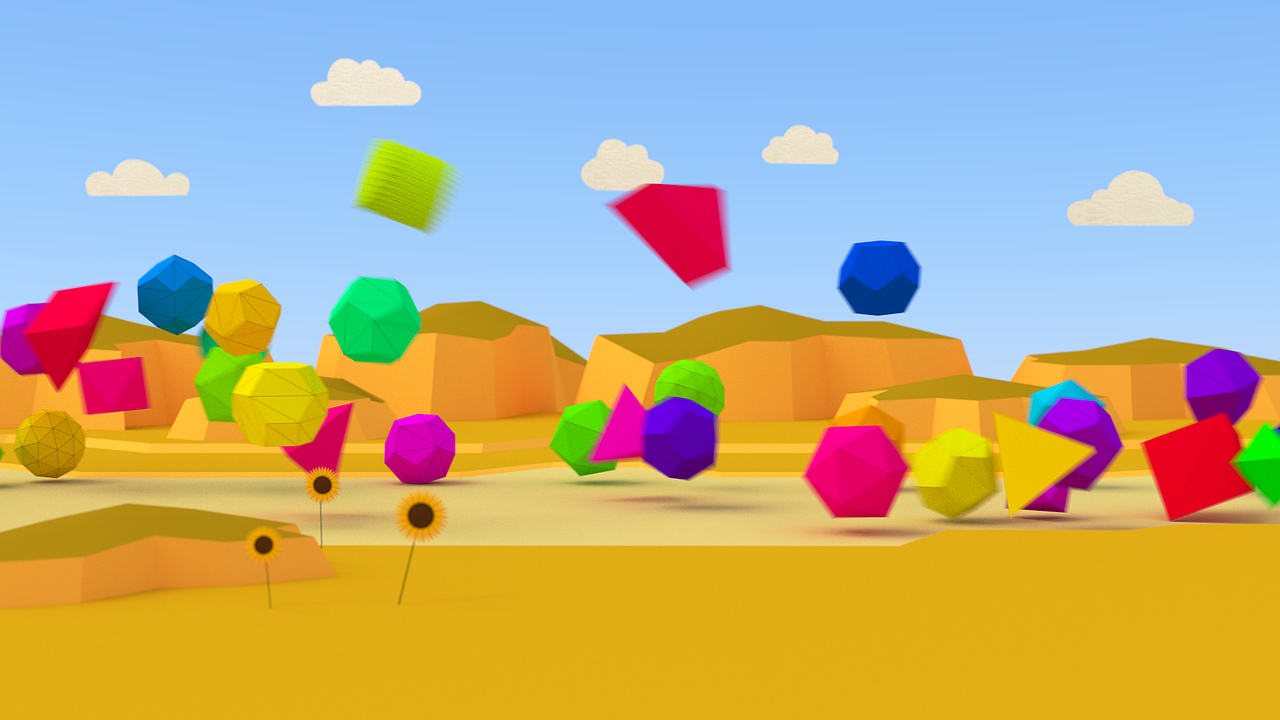 GEOMETRINĖS FIGŪROS
Kauno lopšelis- darželis „Liepaitė“
Parengė mokytojos: Aistė Guobė 
Rasa Barvainienė
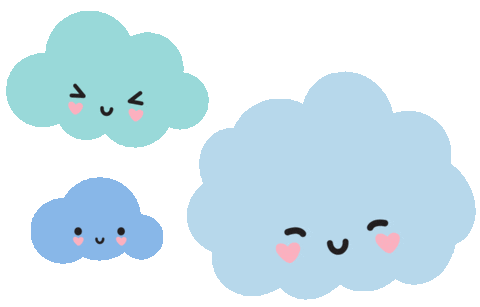 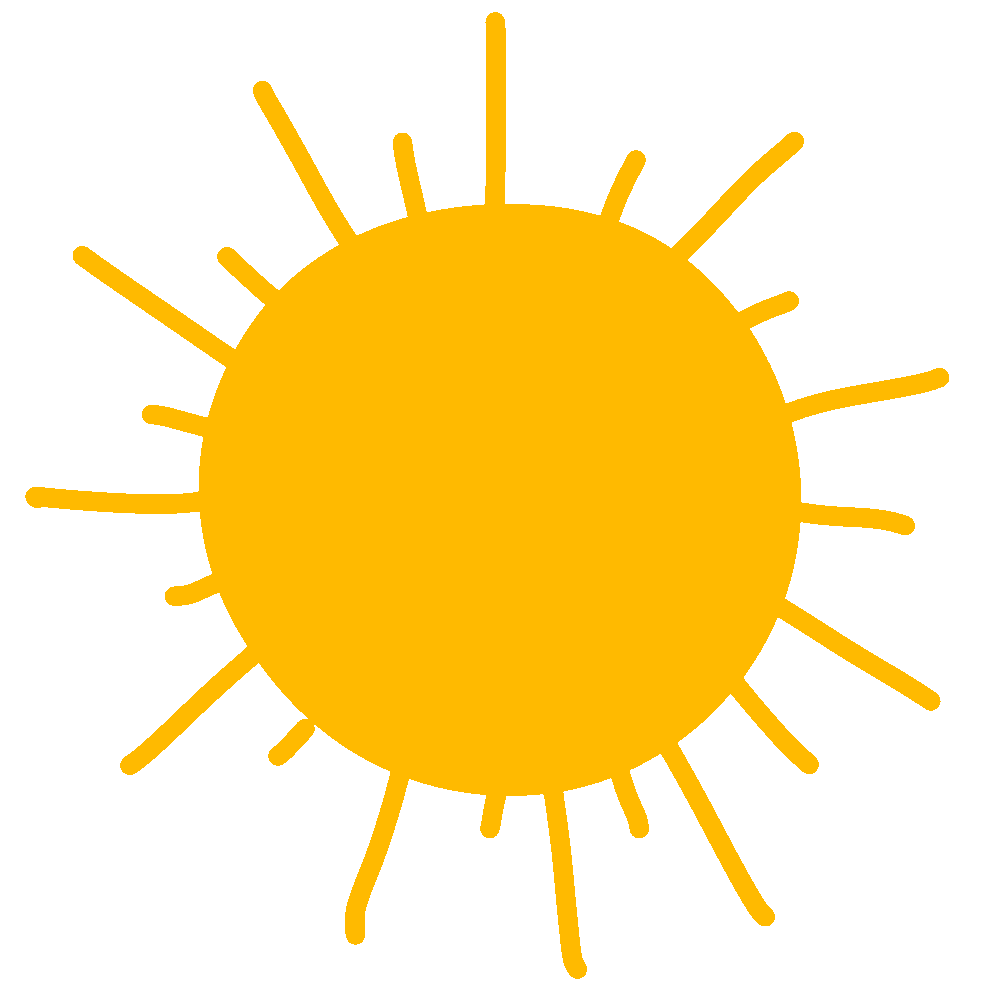 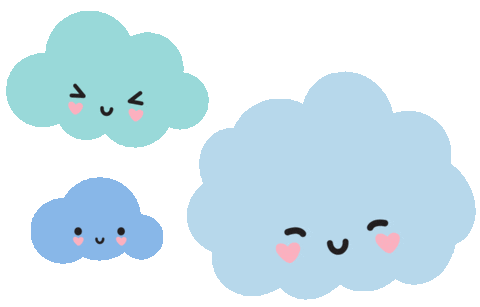 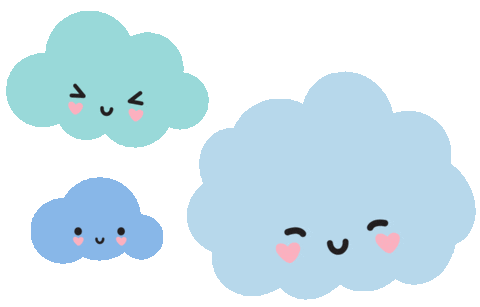 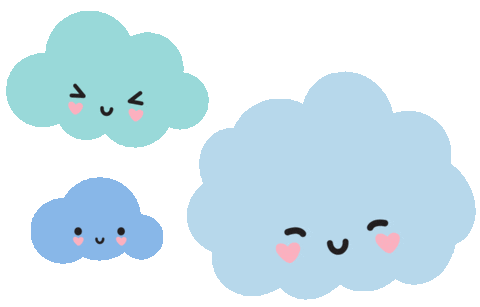 SVEIKI DRAUGAI. ŠTAI MES, GEOMETRINĖS FIGŪROS, NORIME JUS PAKVIESTI PAKELIAUTI PO MŪSŲ ŠALĮ.
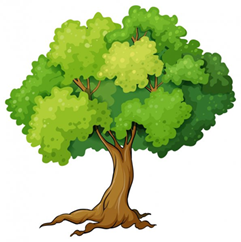 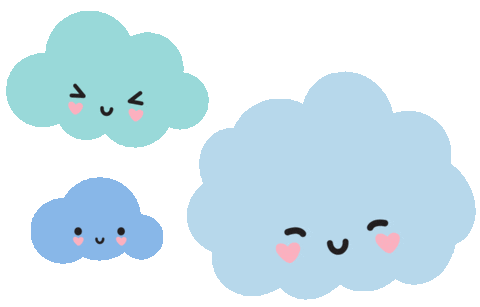 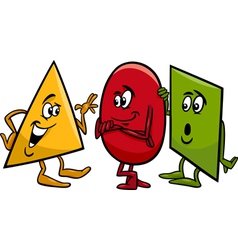 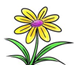 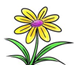 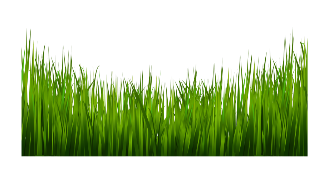 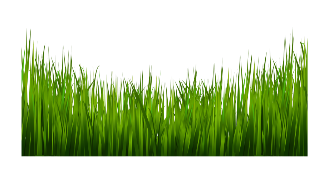 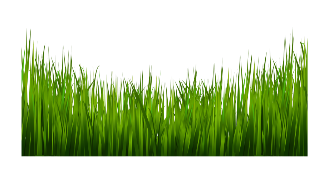 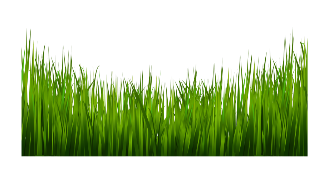 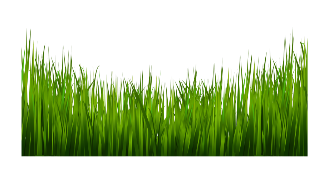 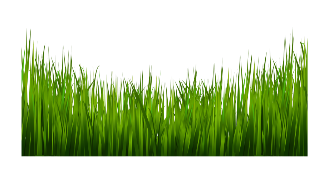 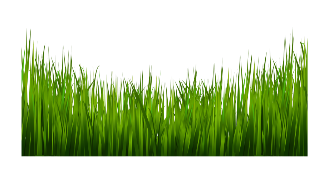 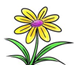 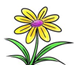 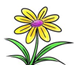 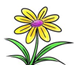 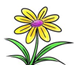 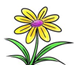 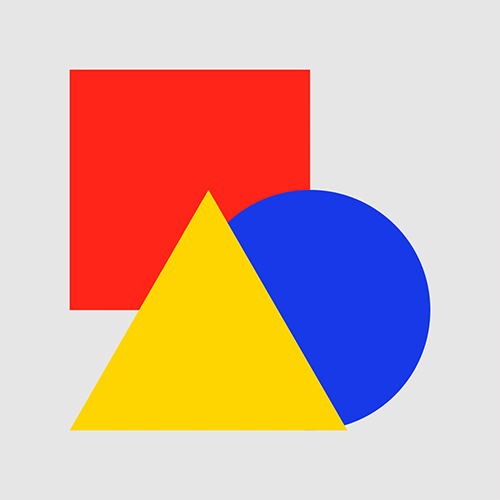 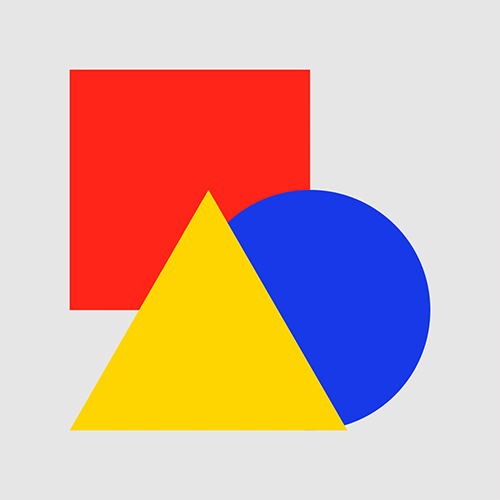 SUSKAIČIUOK GEOMETRINES FIGŪRAS IR PASAKYK TEISINGĄ JŲ SKAIČIŲ.
Š
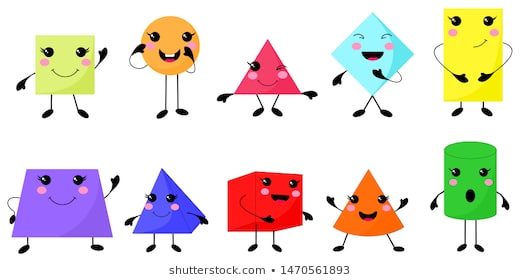 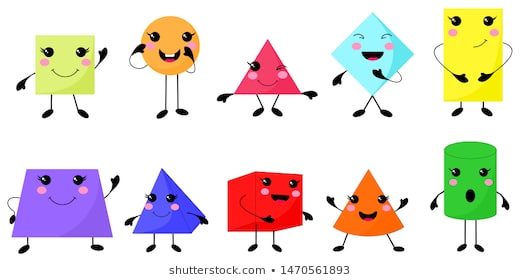 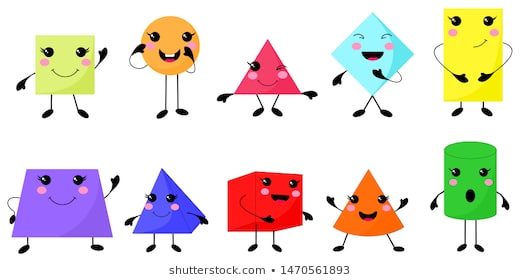 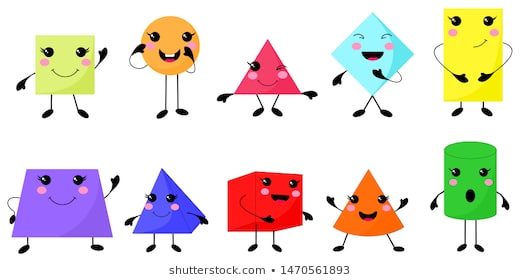 4
3
2
Š
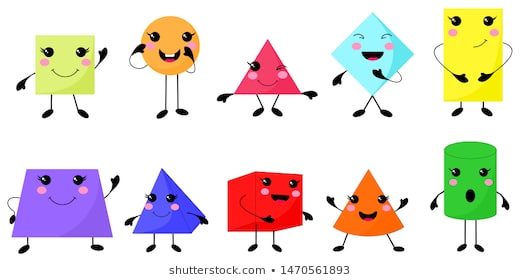 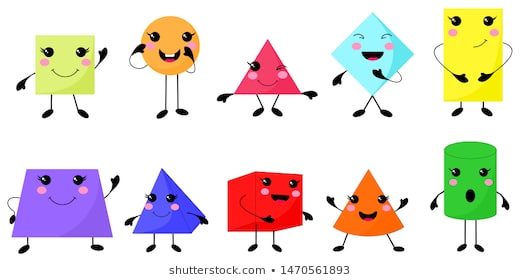 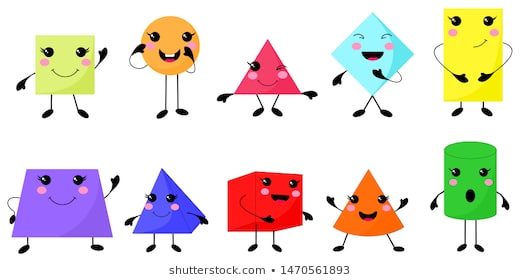 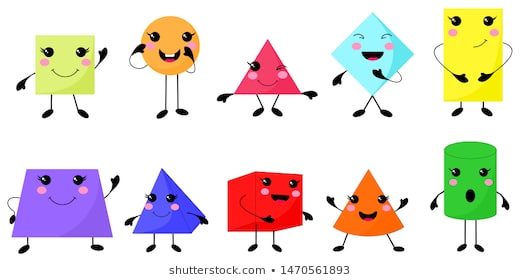 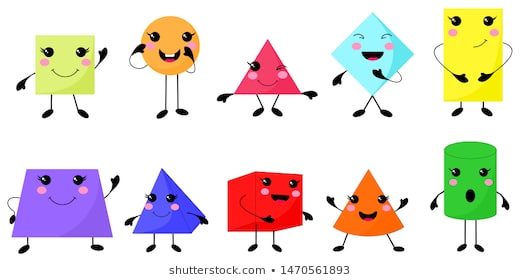 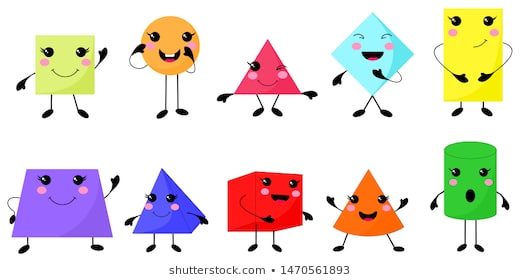 8
6
5
Š
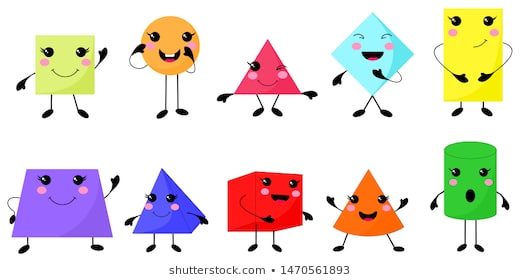 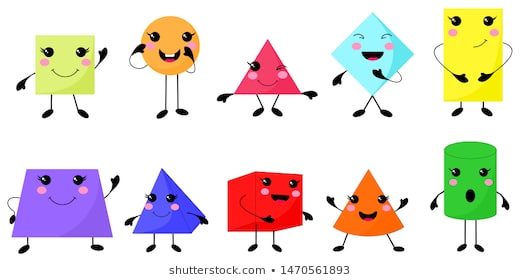 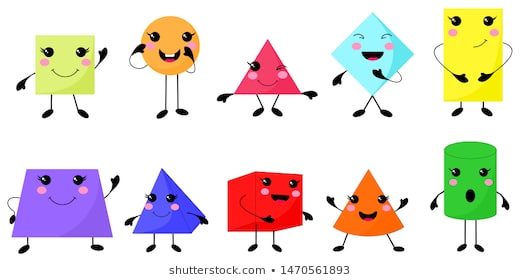 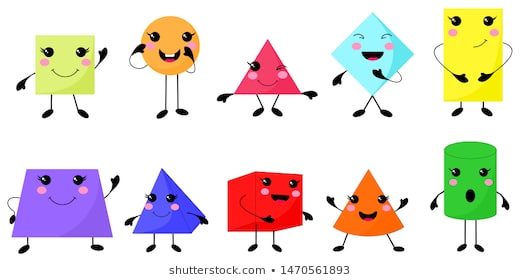 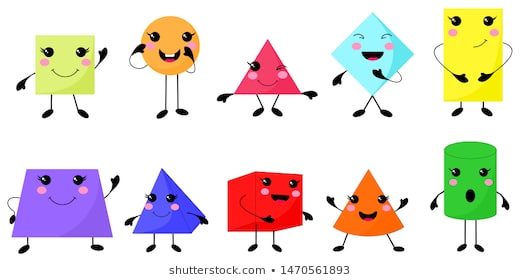 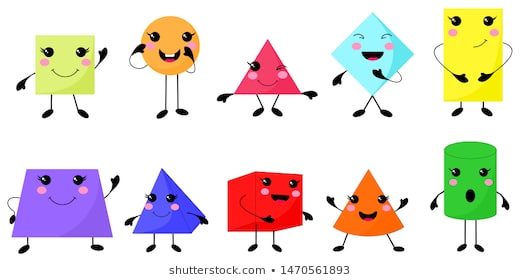 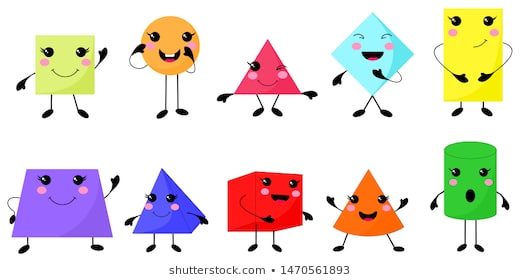 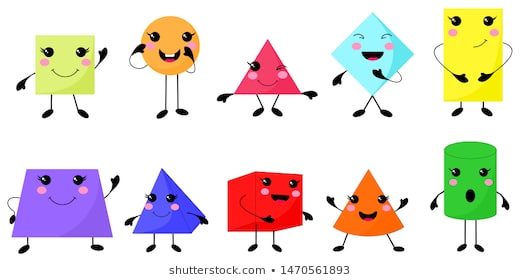 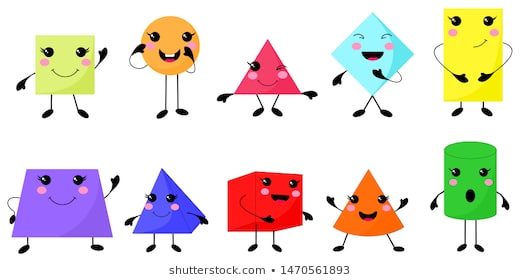 8
7
9
Š
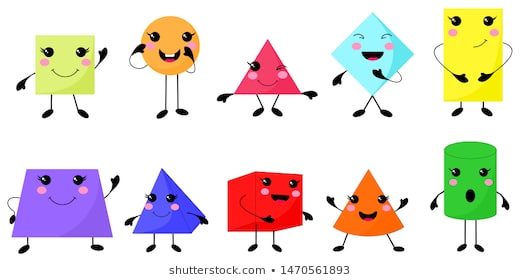 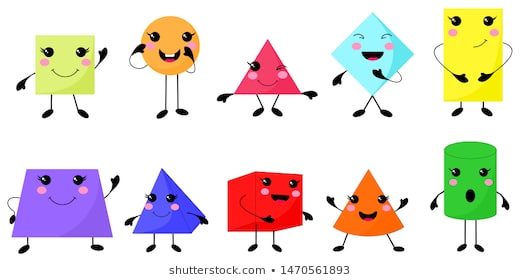 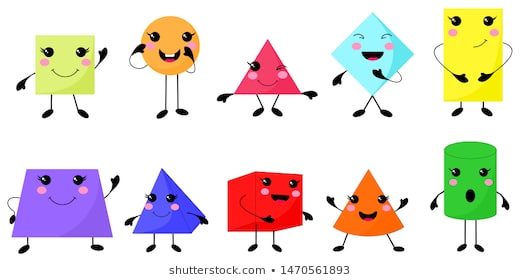 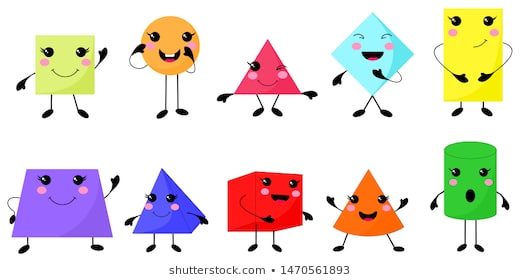 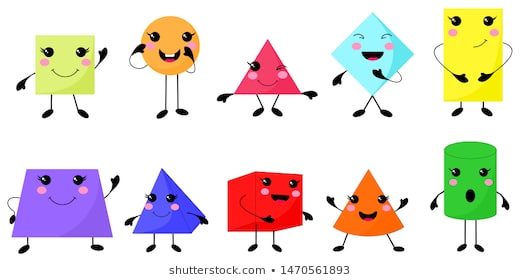 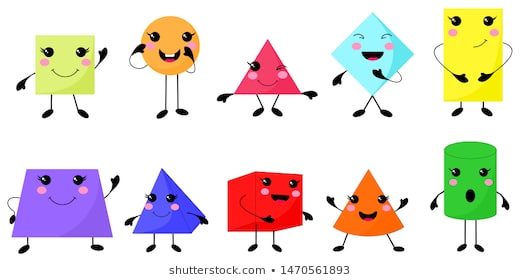 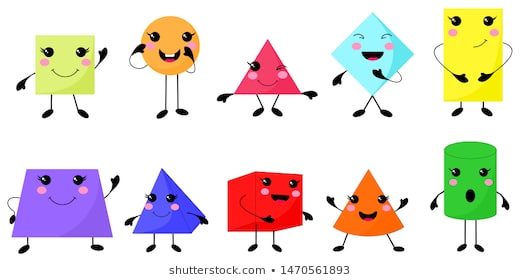 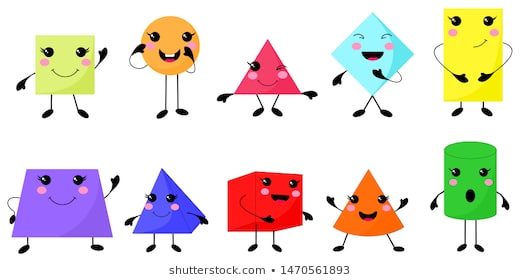 10
9
8
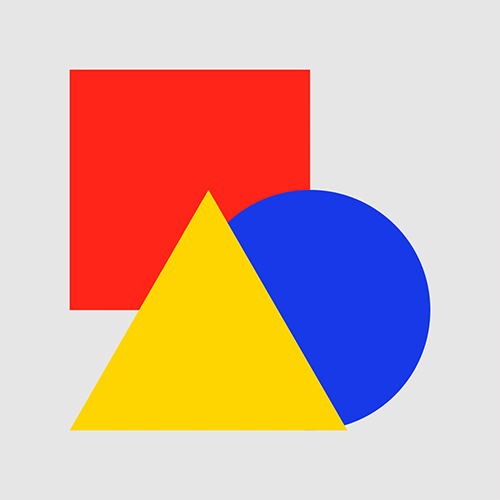 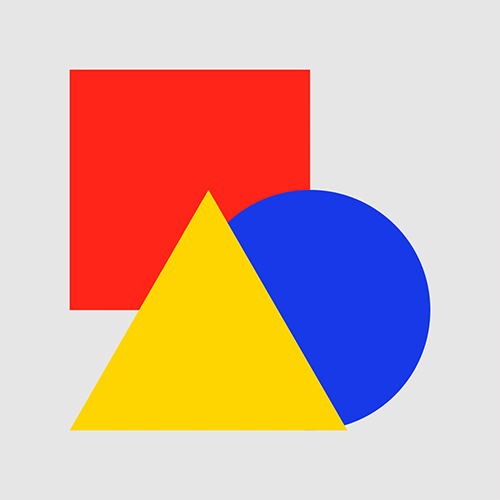 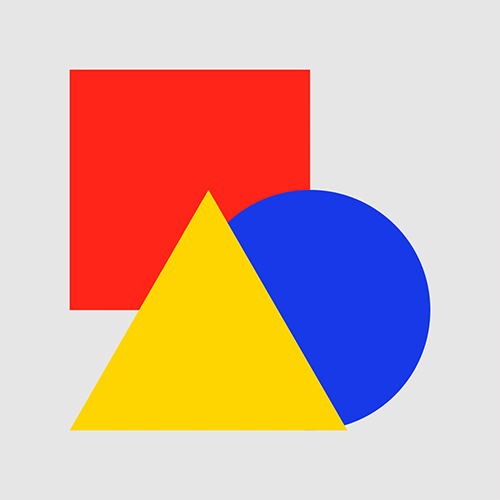 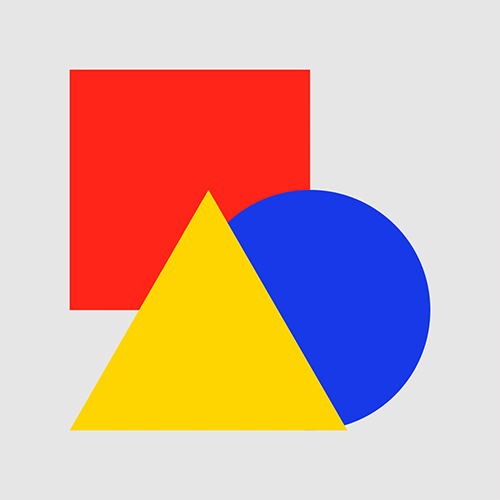 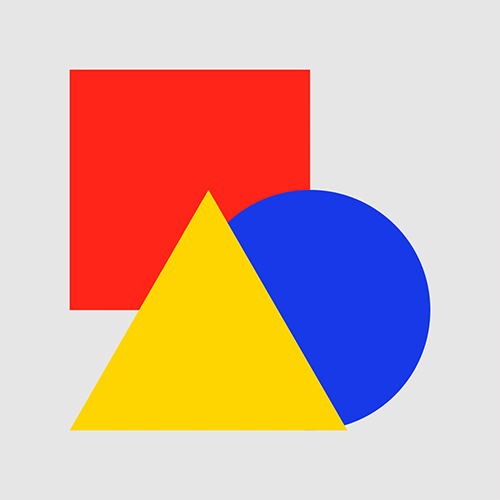 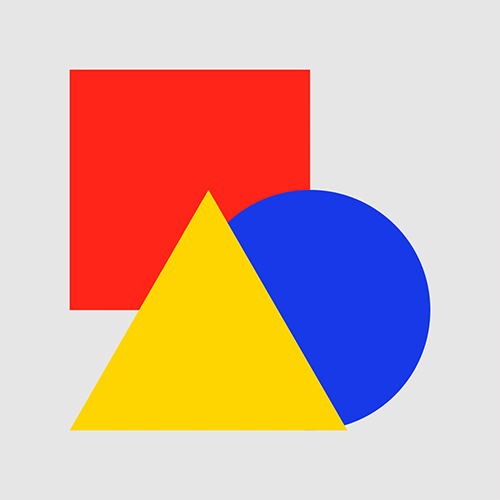 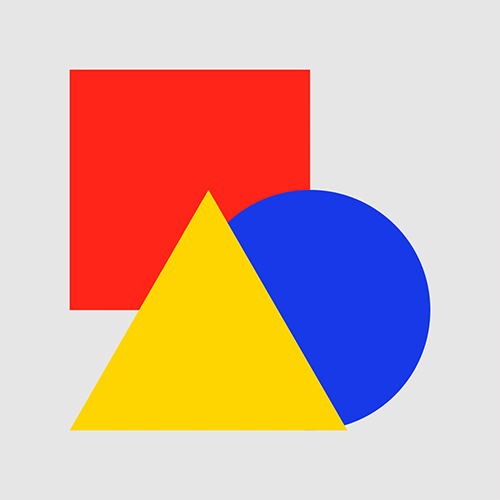 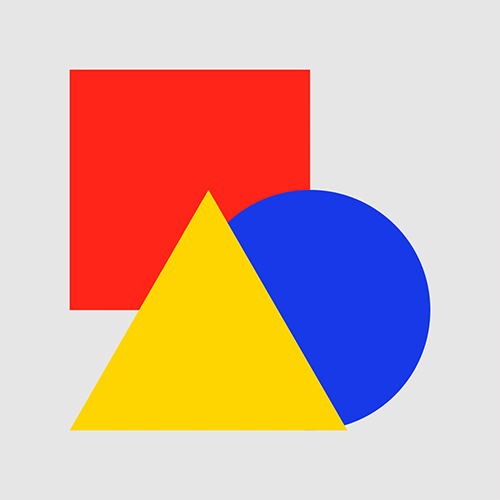 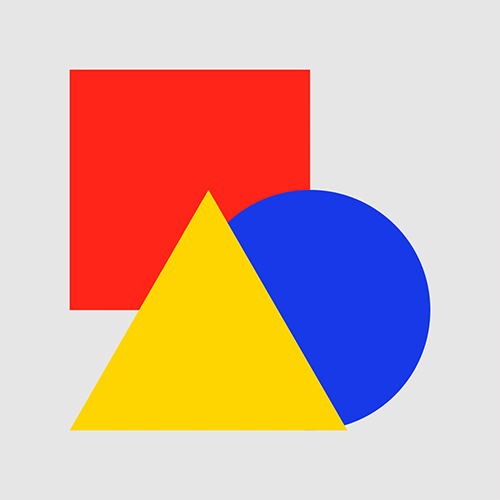 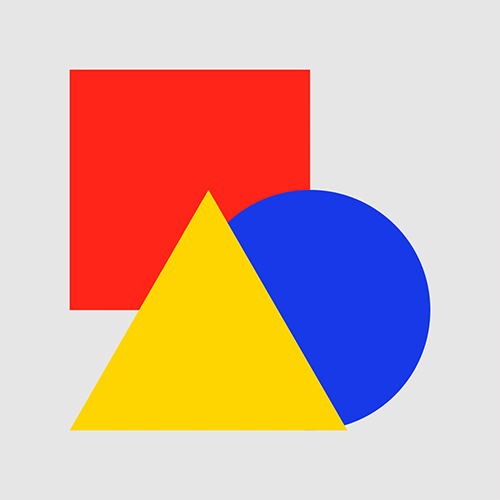 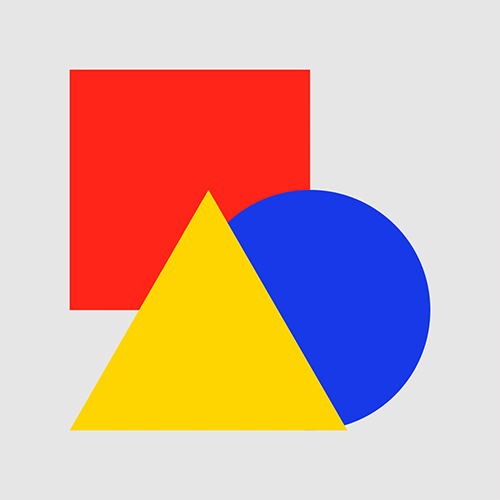 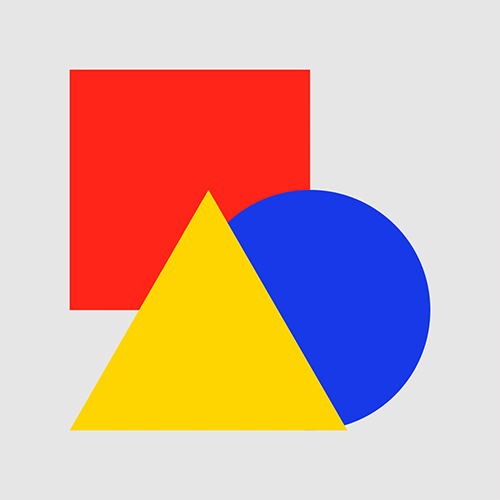 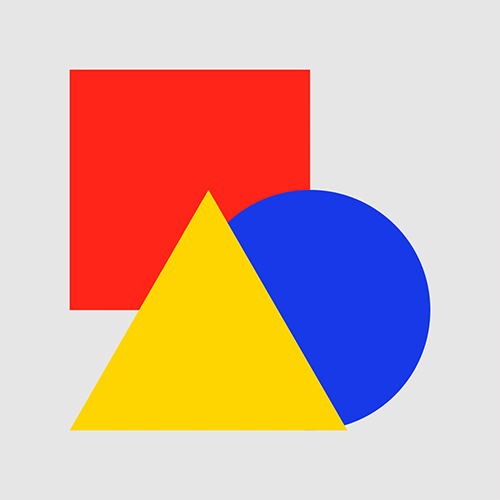 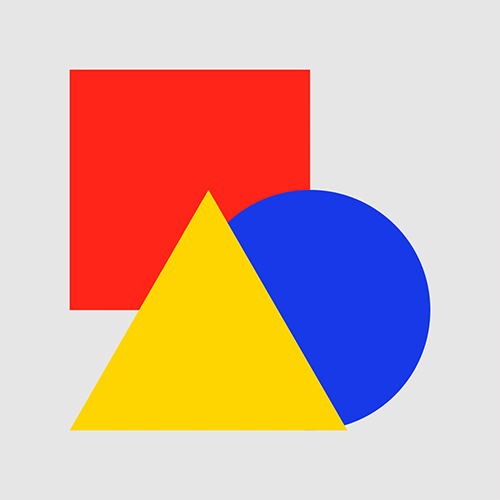 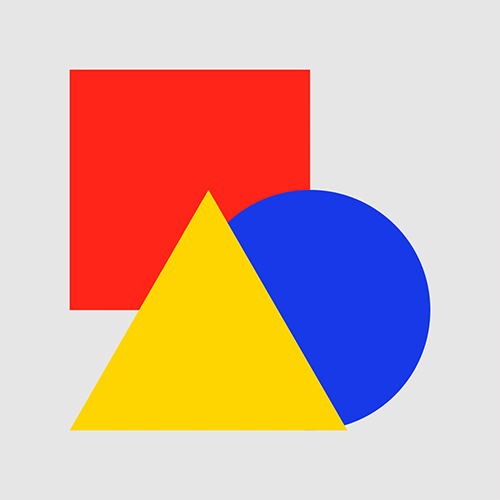 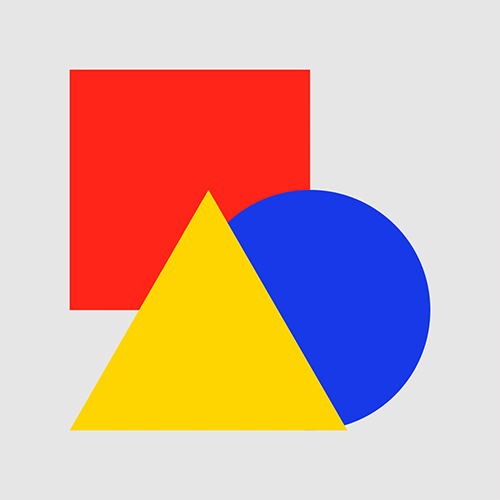 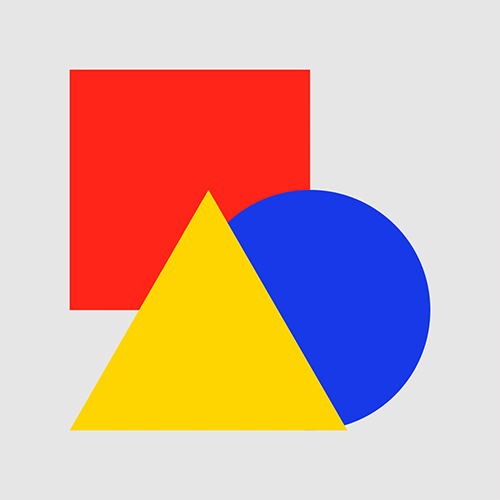 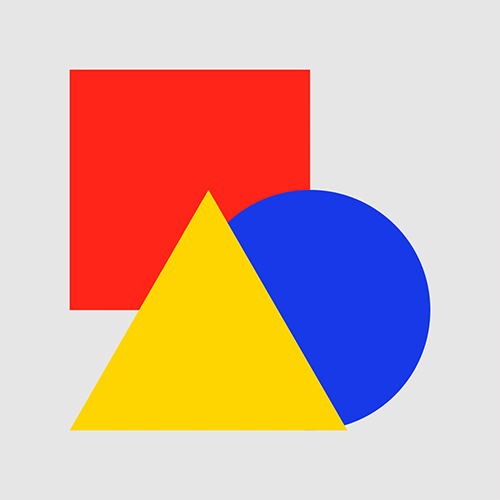 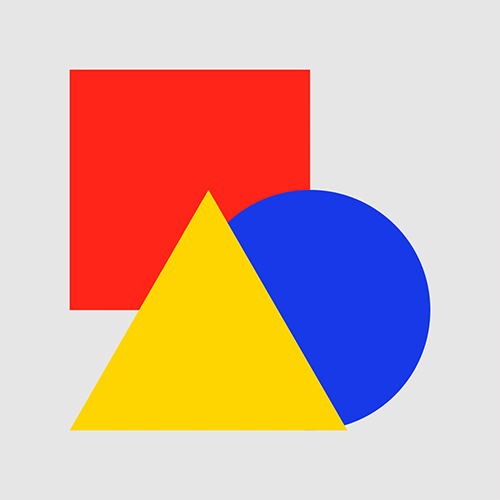 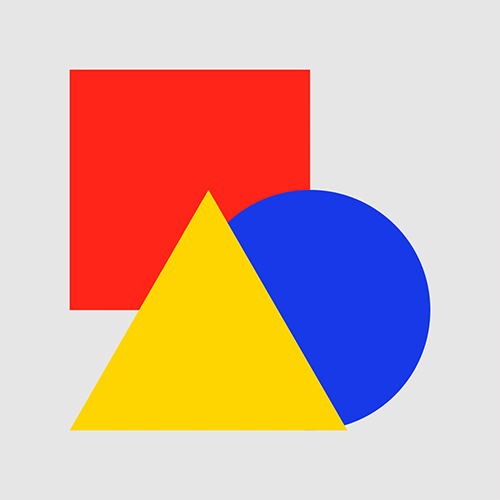 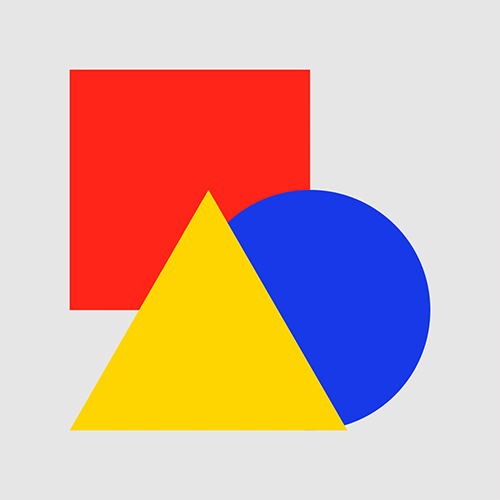 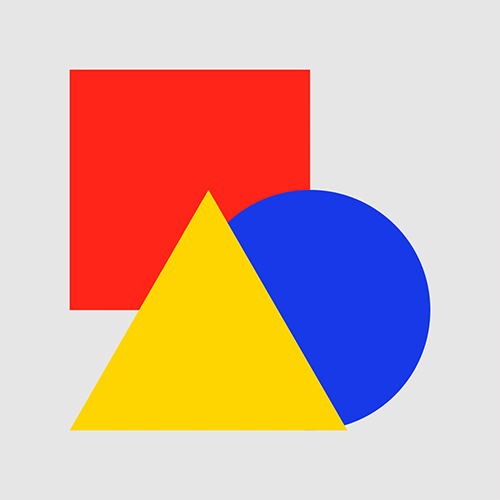 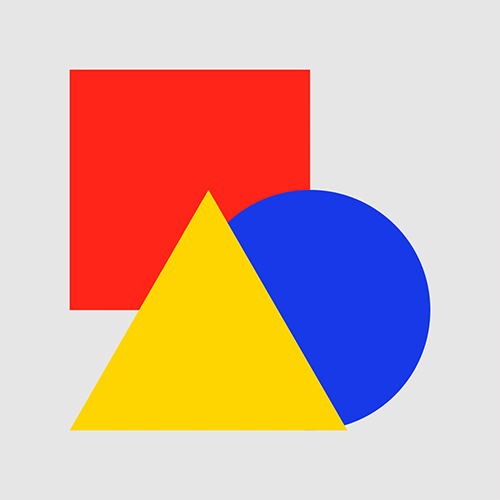 SURIKIUOK TRIKAMPIUS NUO MAŽIAUSIO IKI DIDŽIAUSIO.
5
1
4
2
3
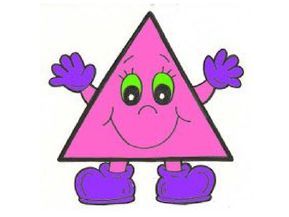 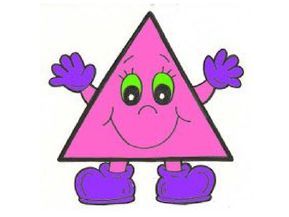 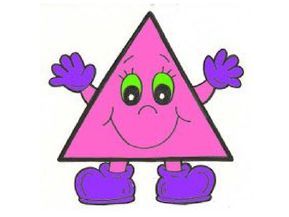 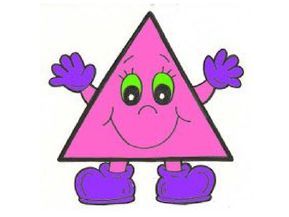 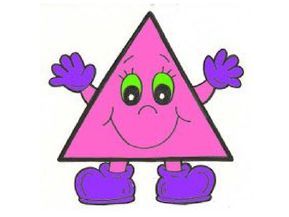 SURIKIUOK KVADRATUS NUO DIDŽIAUSIO IKI MAŽIAUSIO.
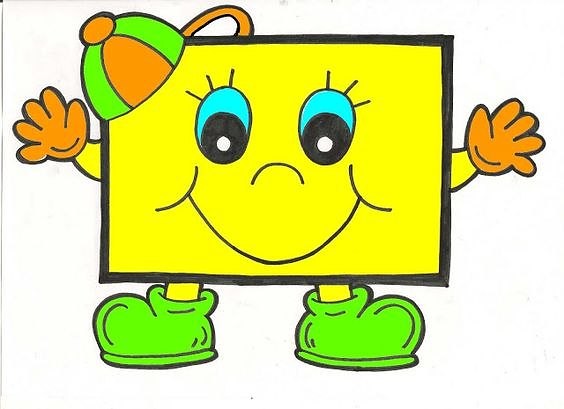 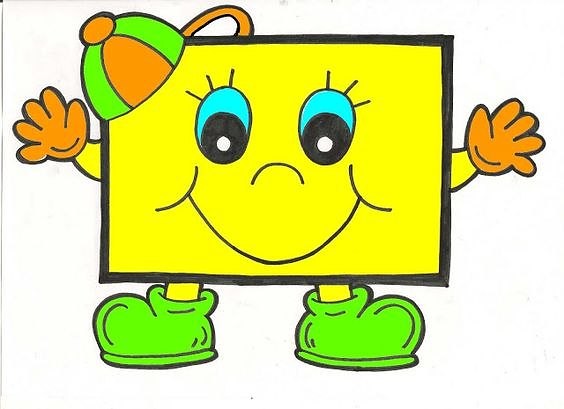 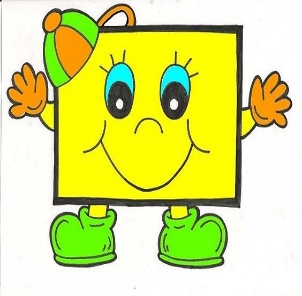 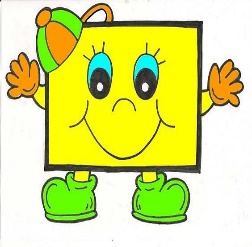 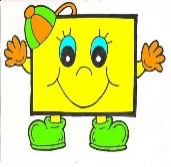 5
2
3
1
4
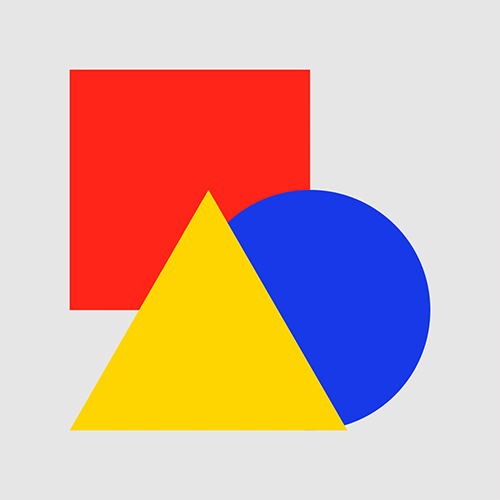 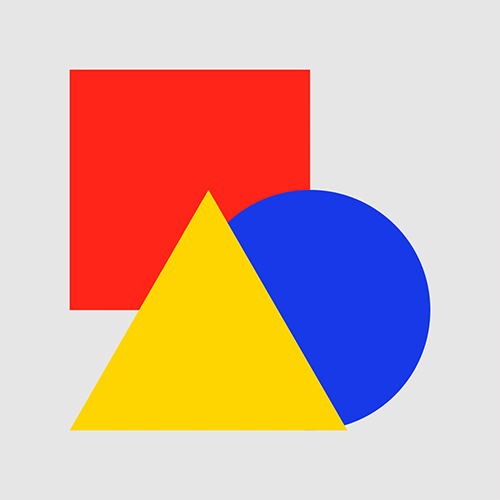 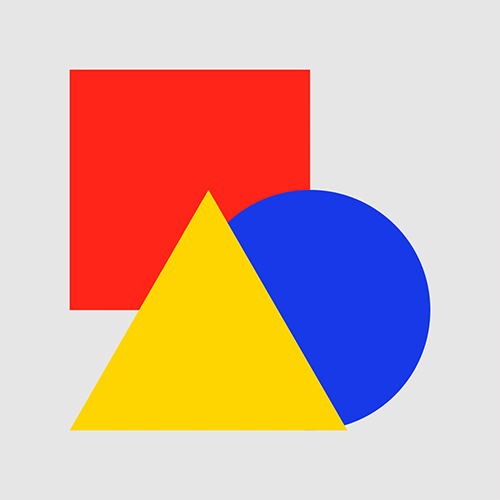 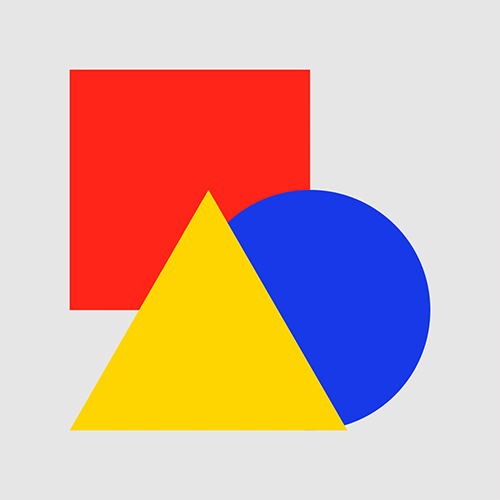 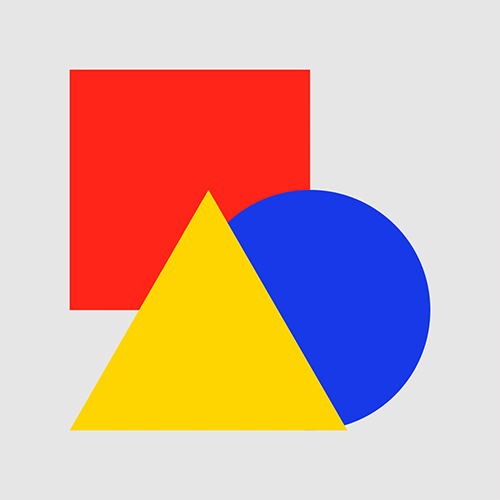 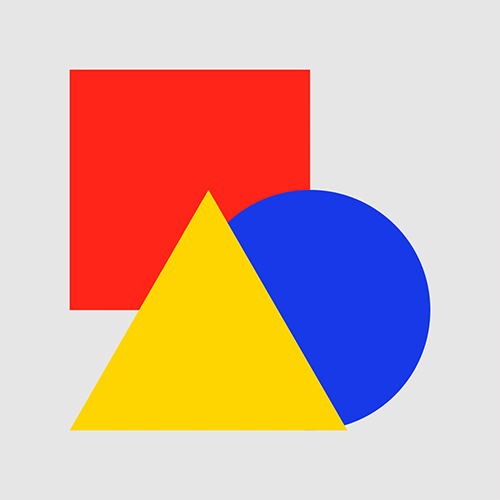 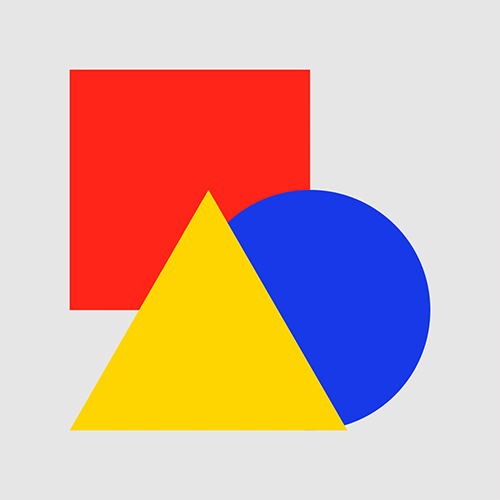 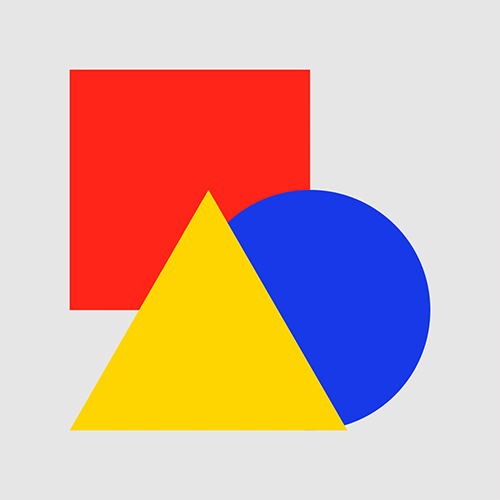 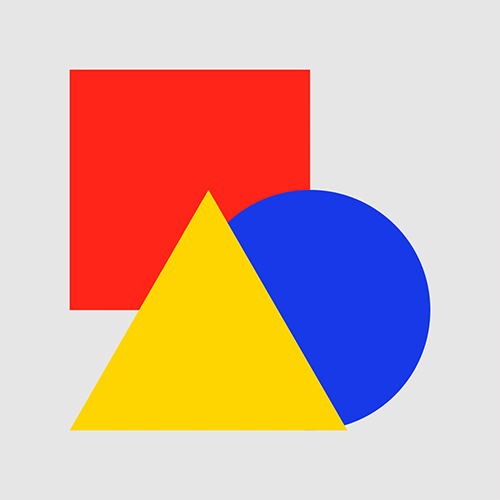 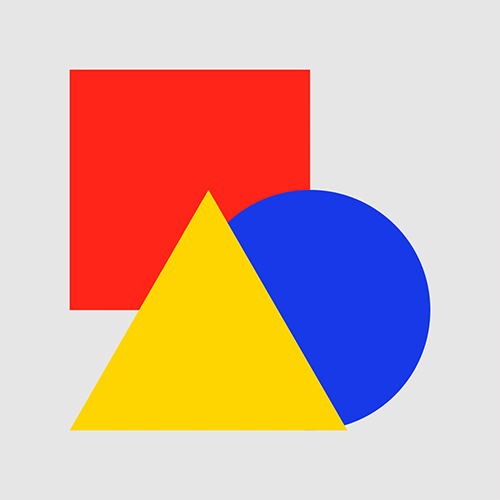 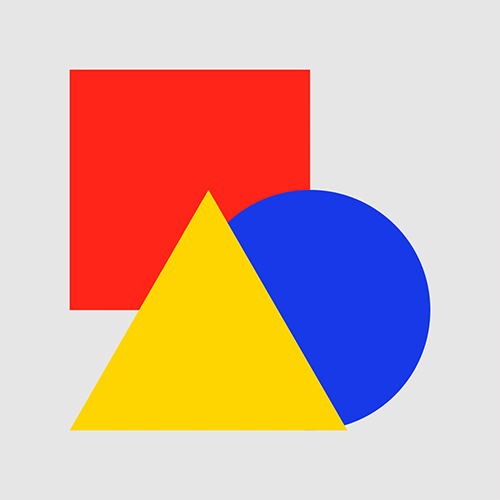 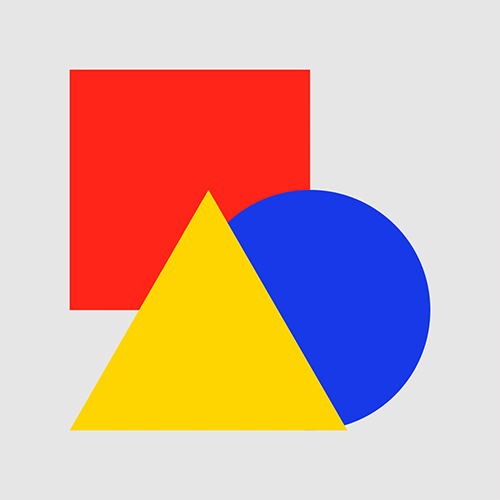 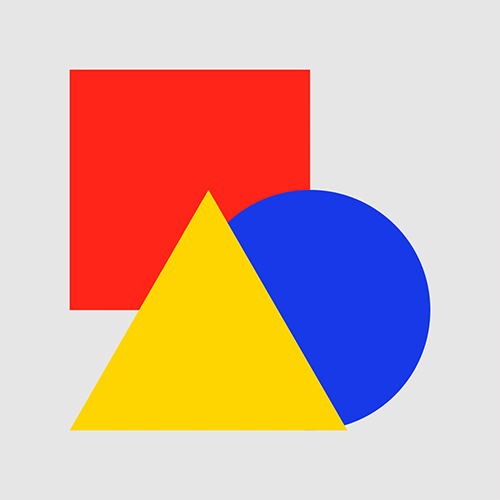 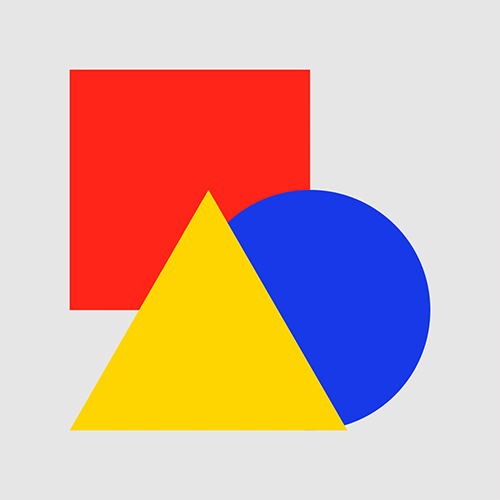 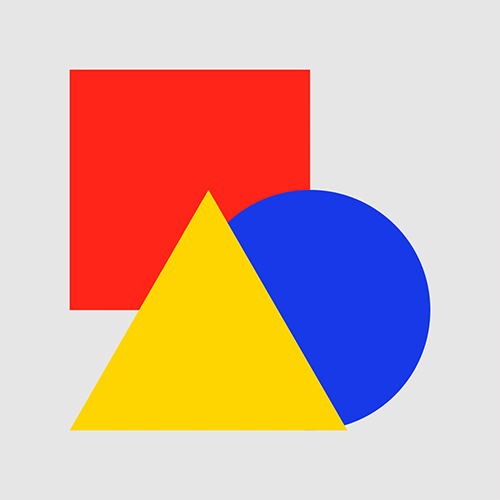 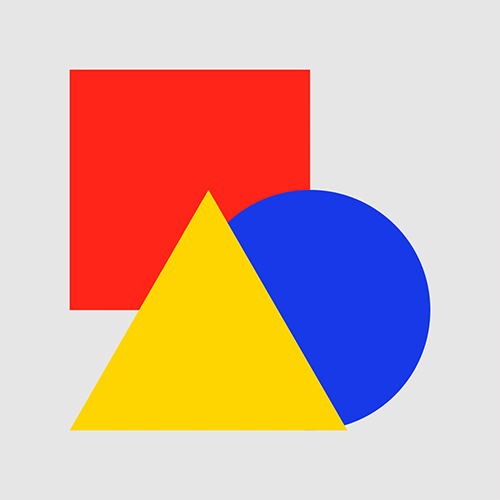 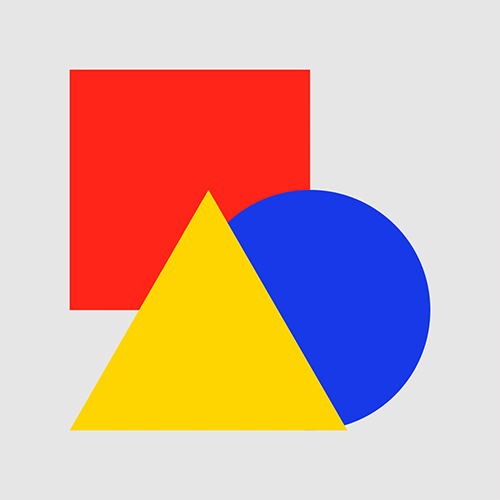 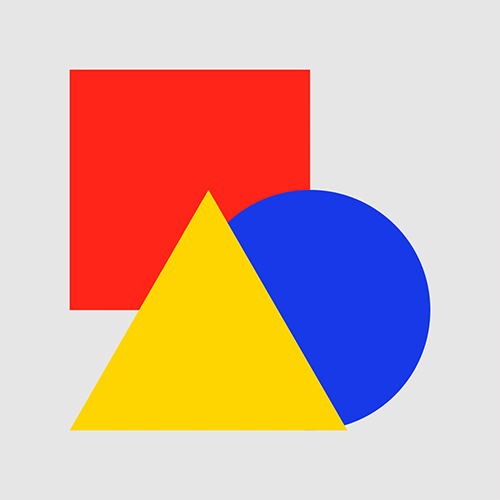 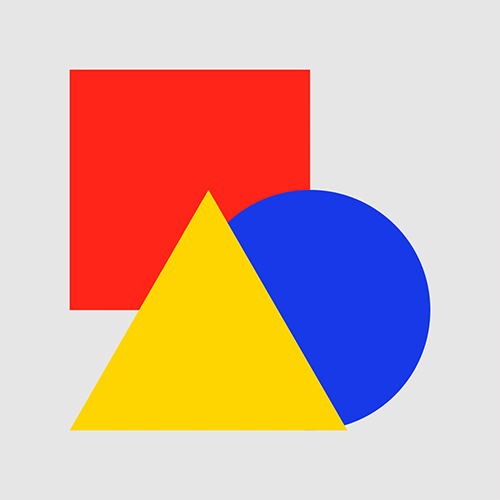 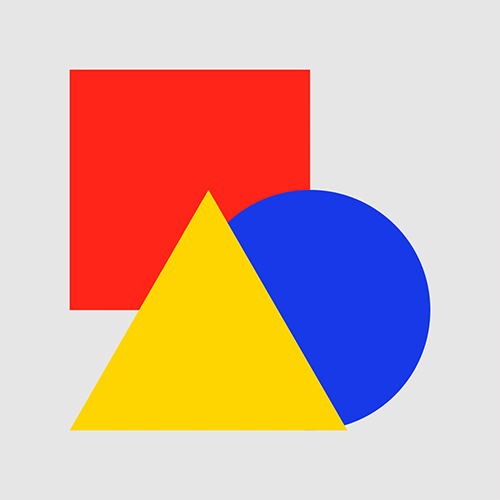 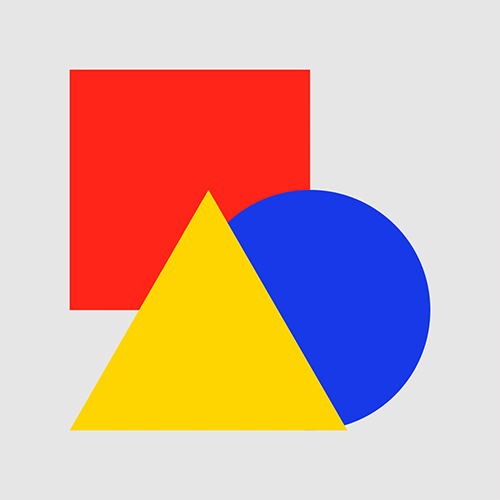 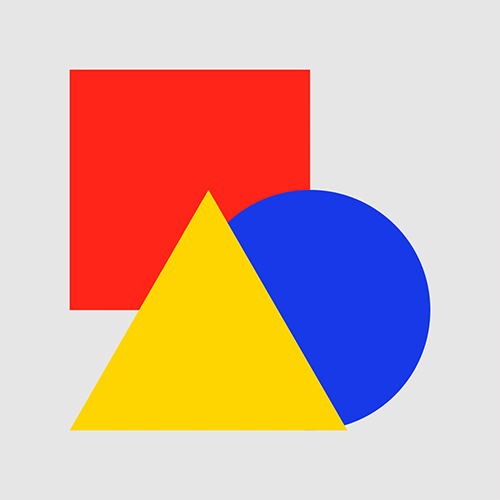 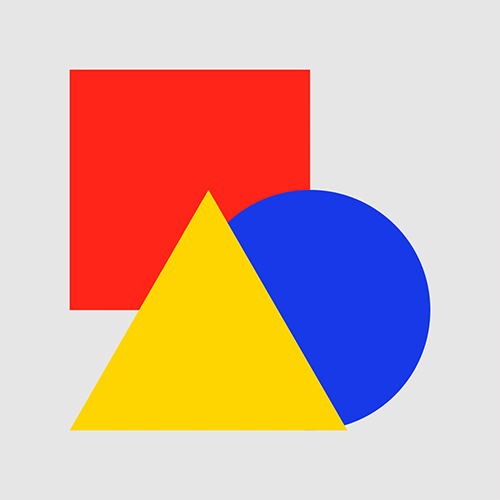 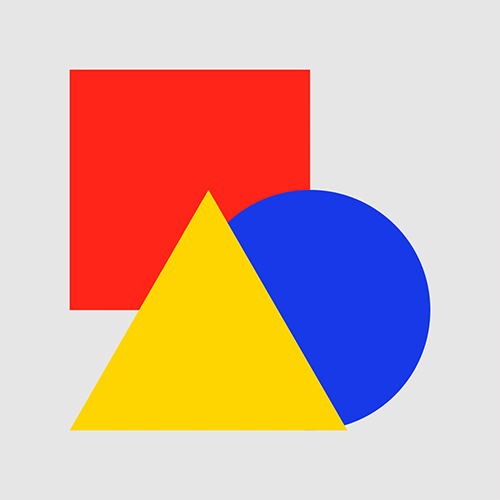 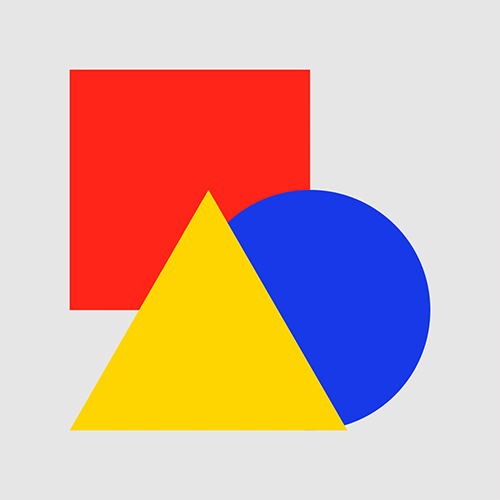 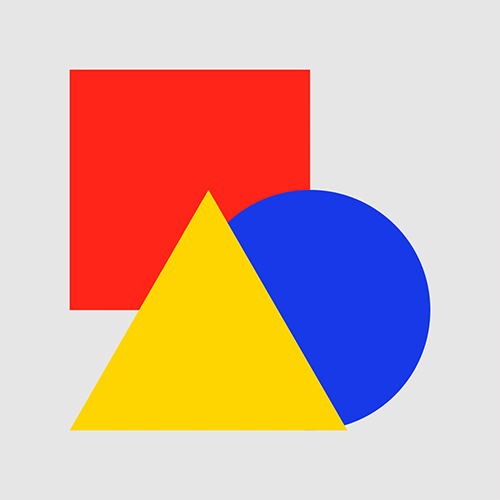 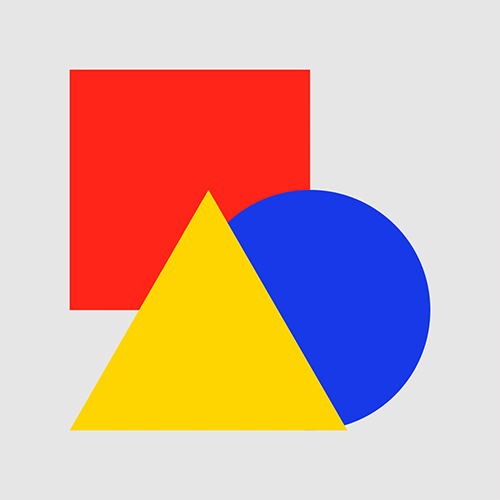 SUSKAIČIUOK IR ĮRAŠYK Į SKRITULIUS, KIEK YRA TAM TIKRŲ GEOMETRINIŲ FIGŪRŲ.
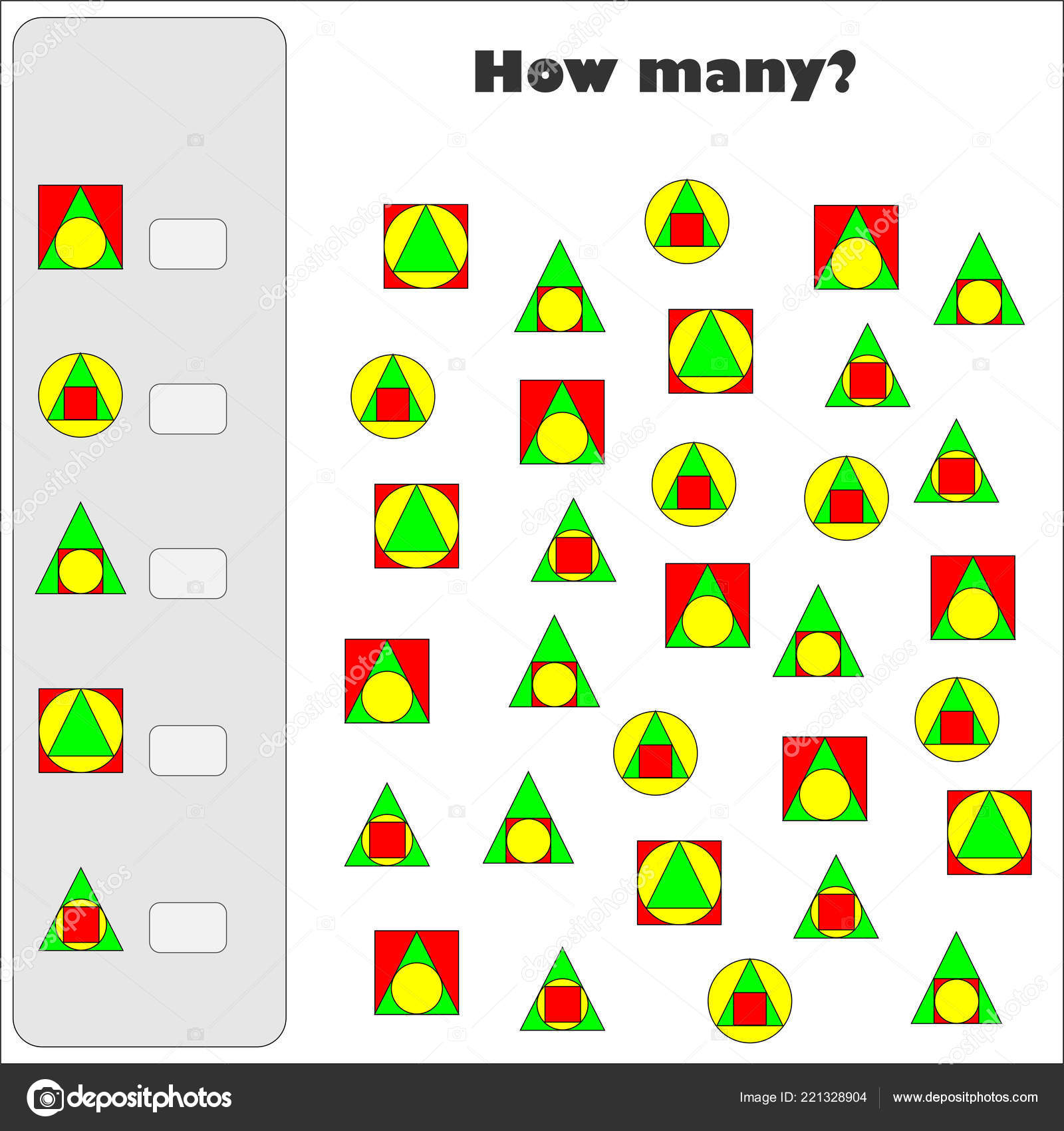 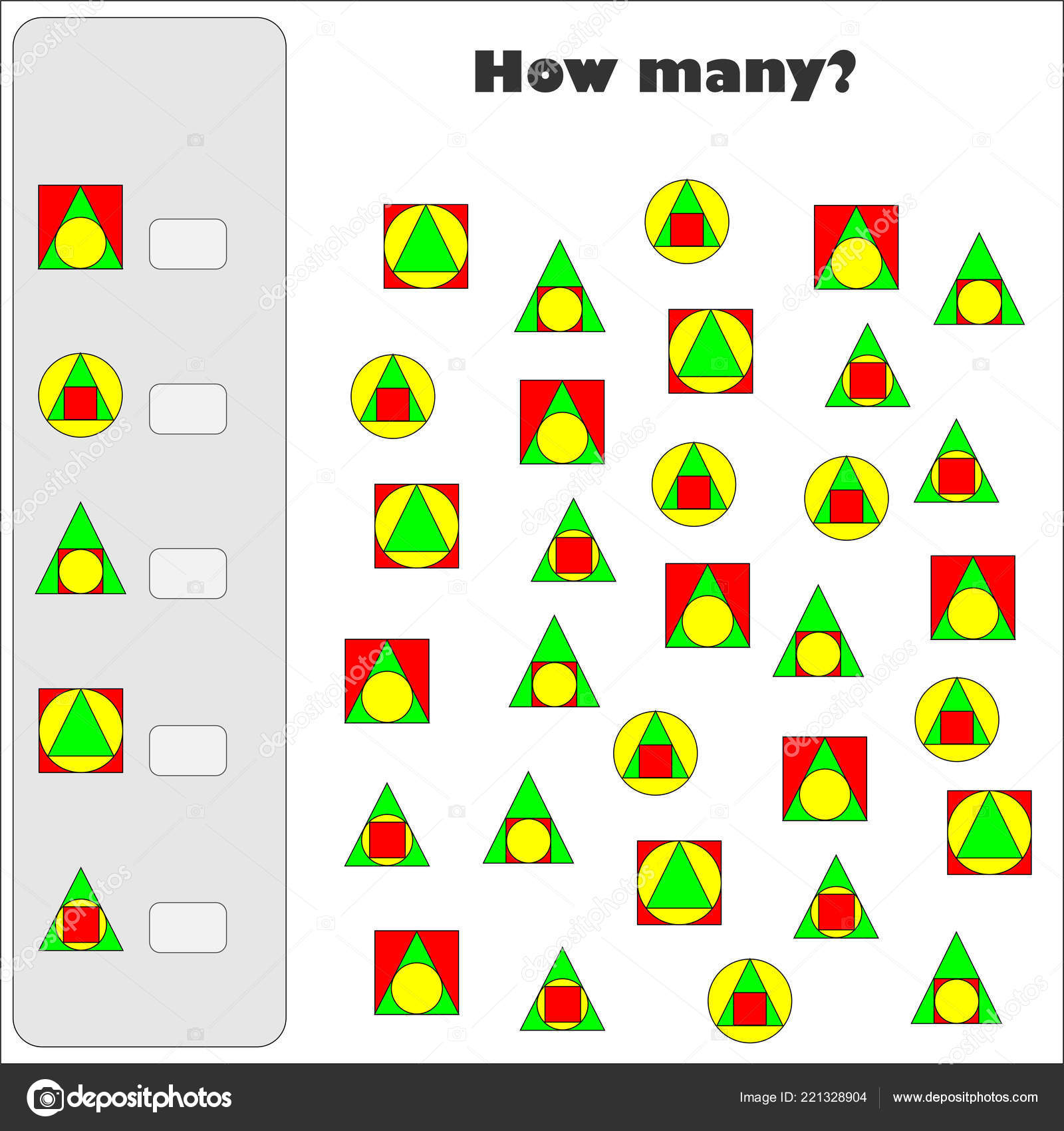 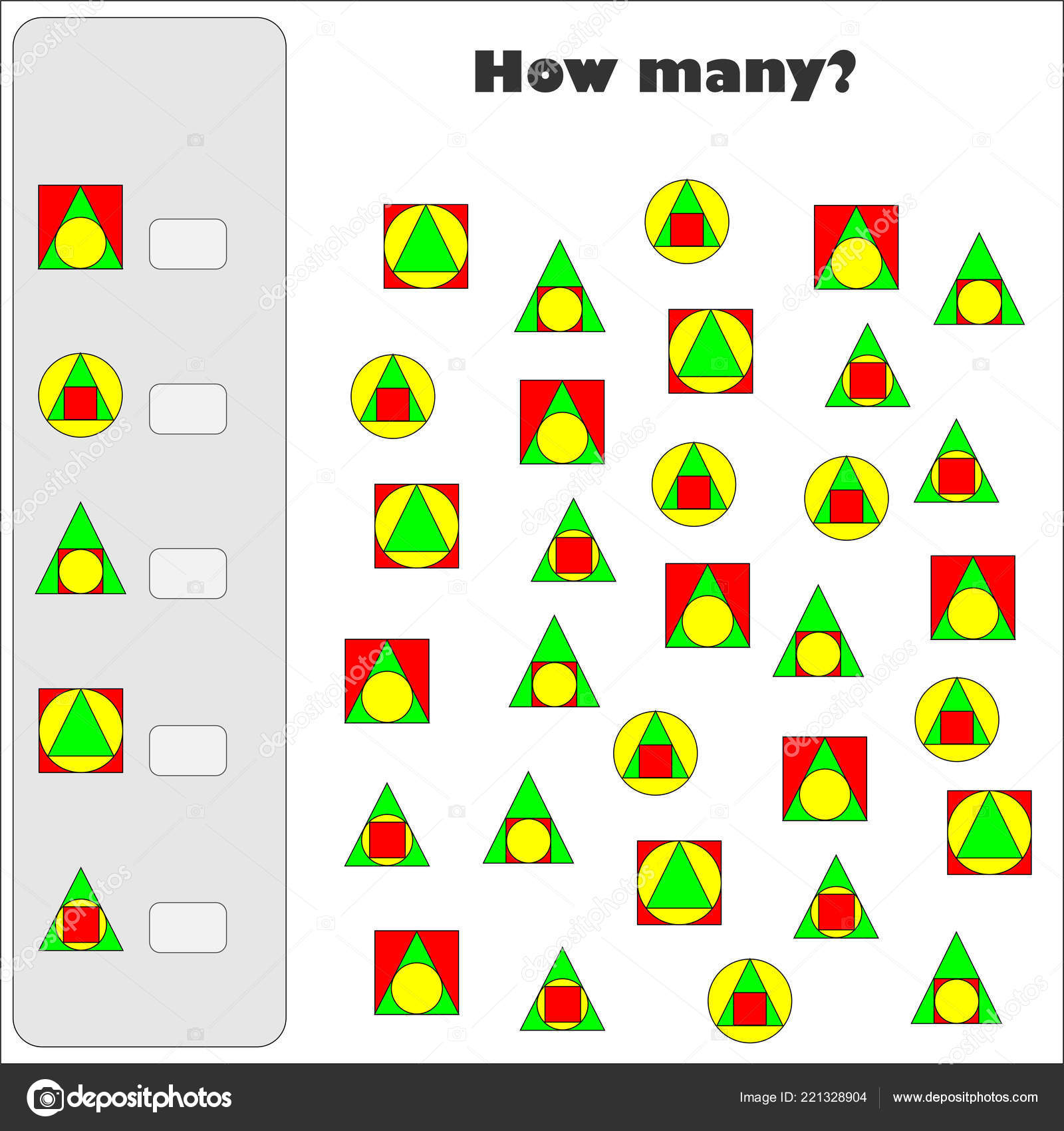 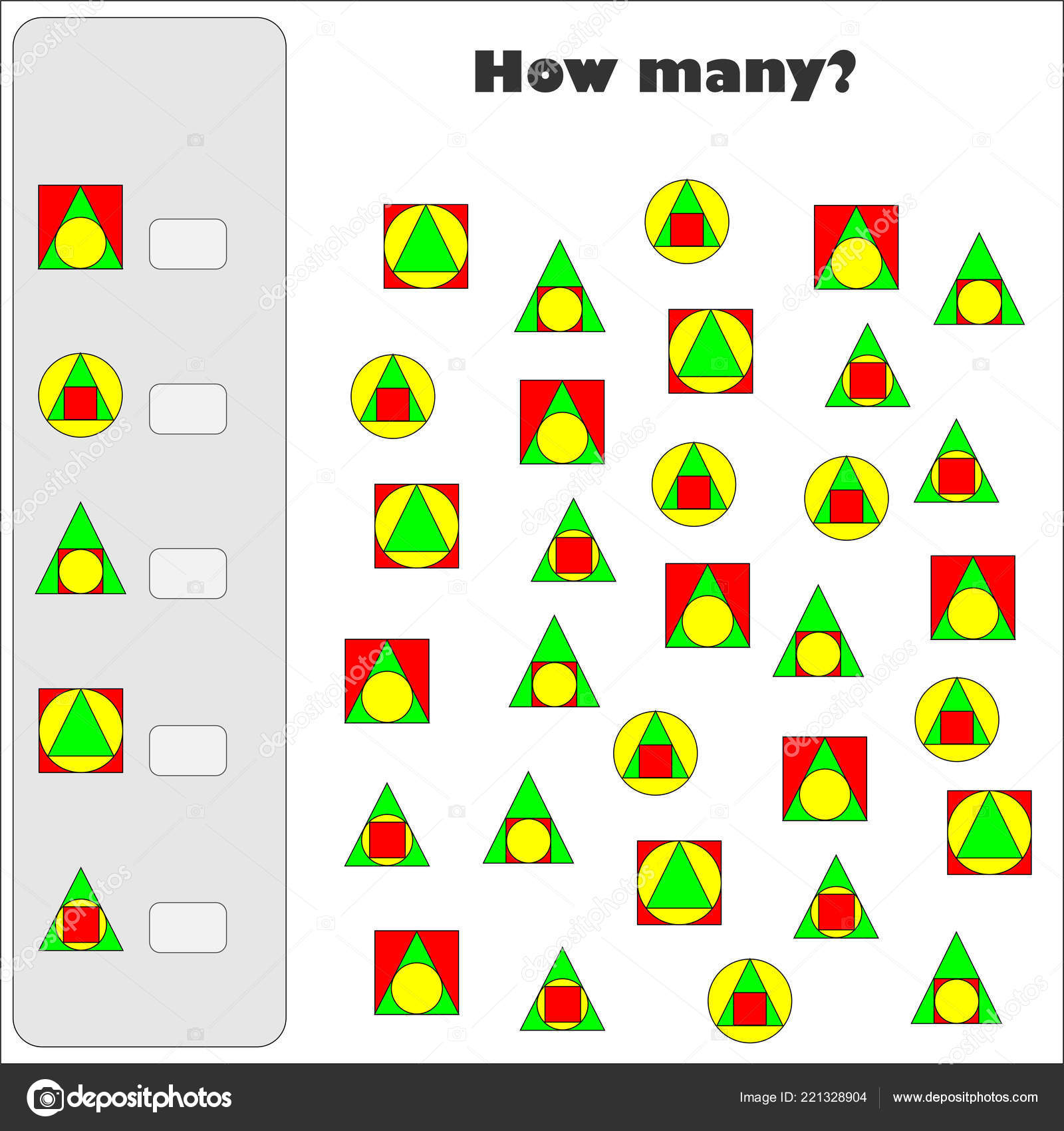 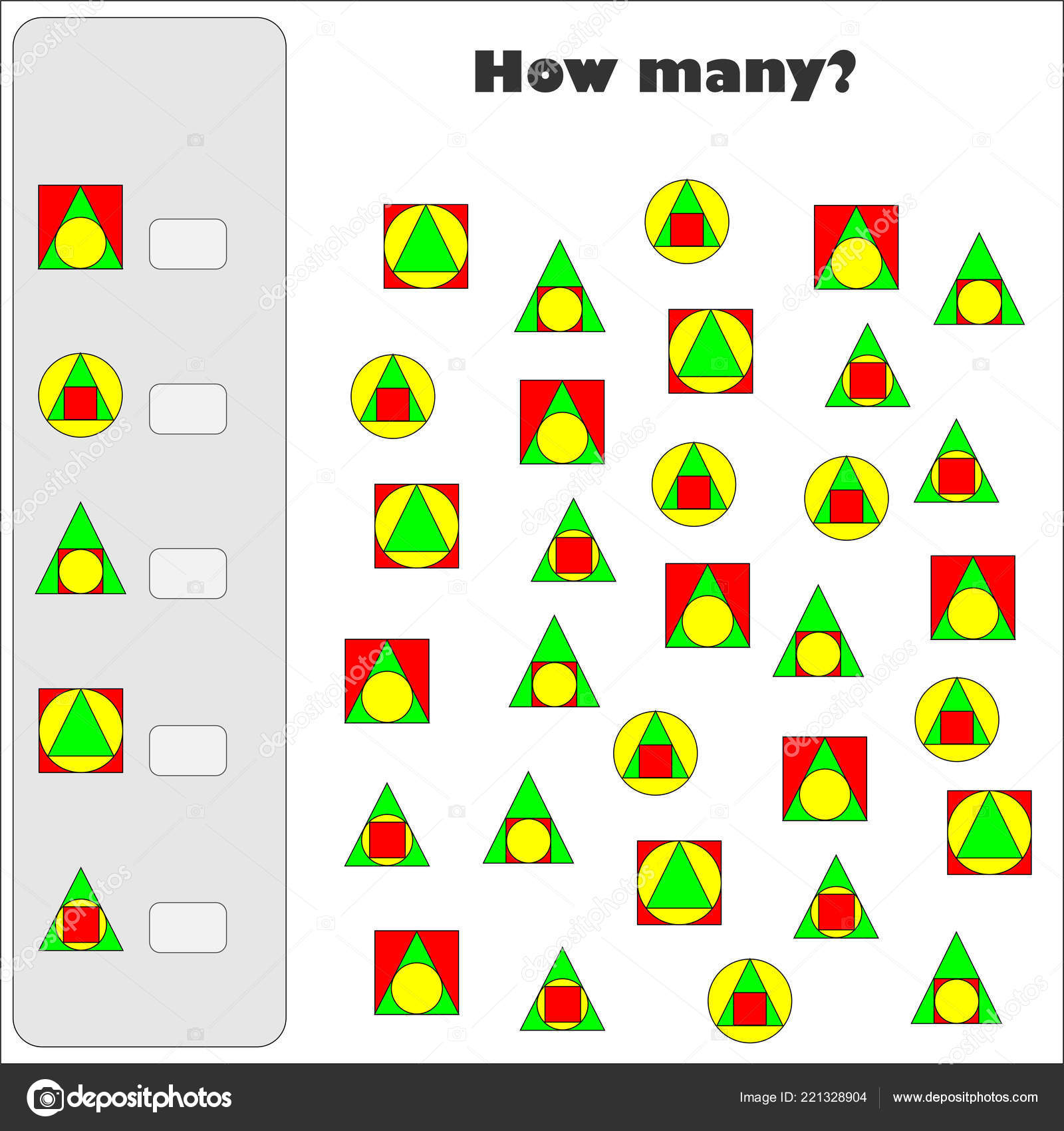 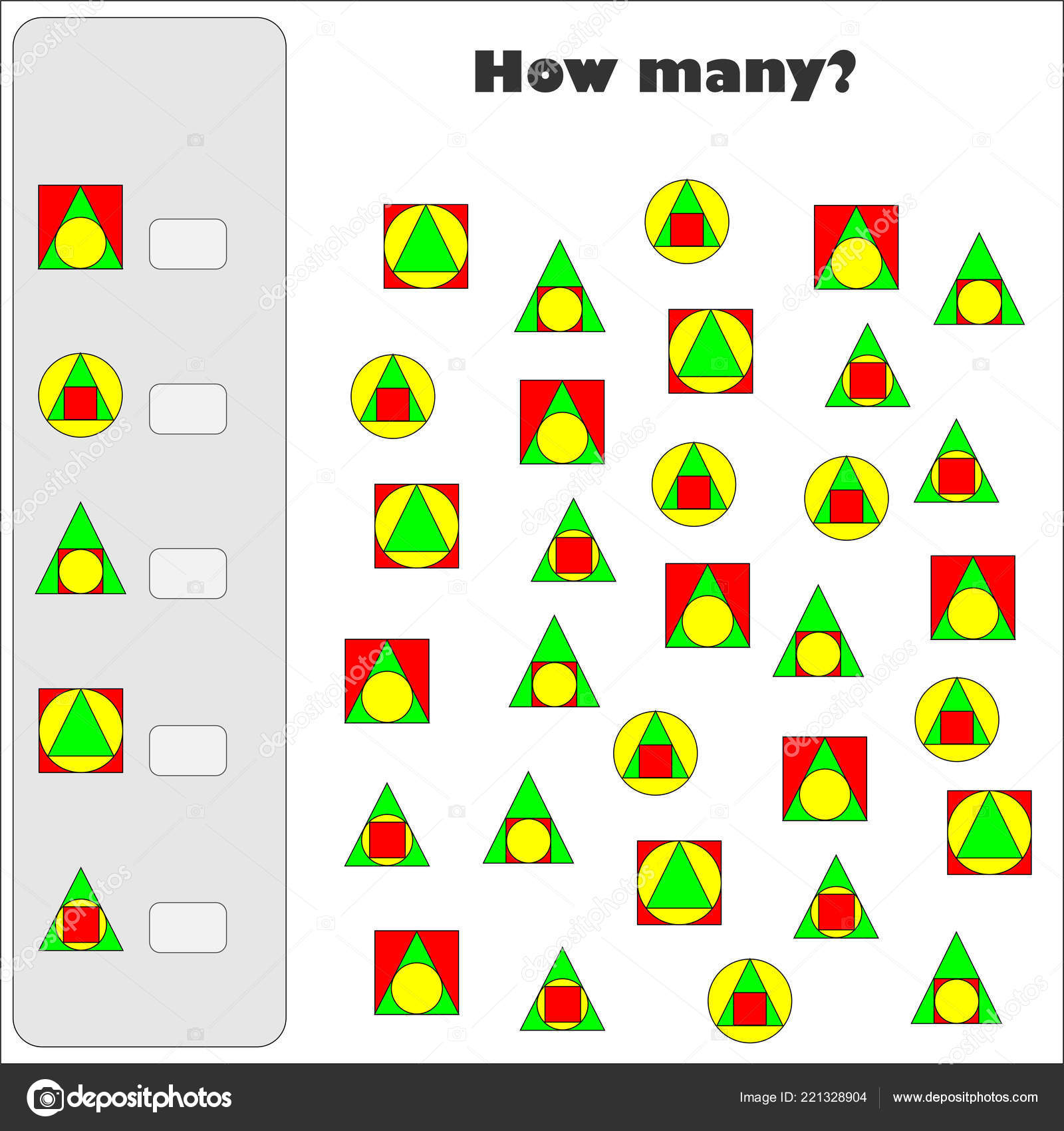 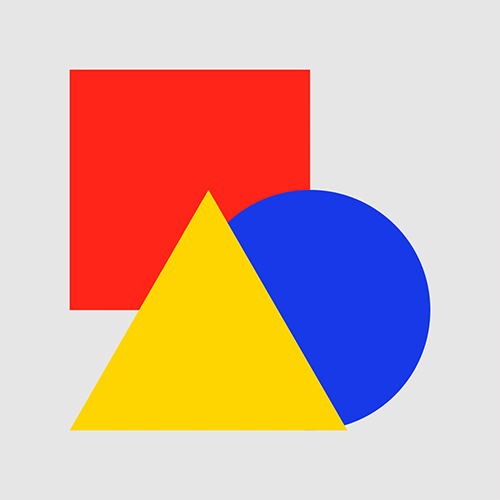 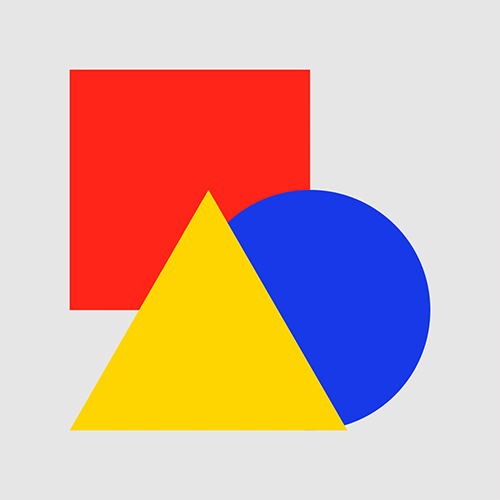 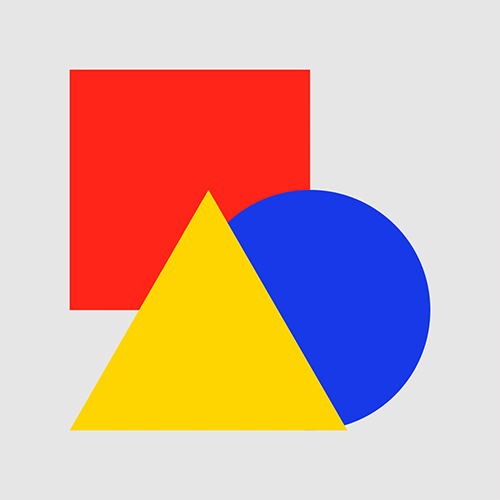 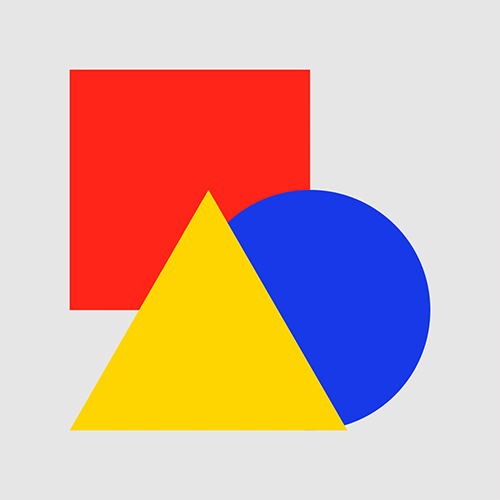 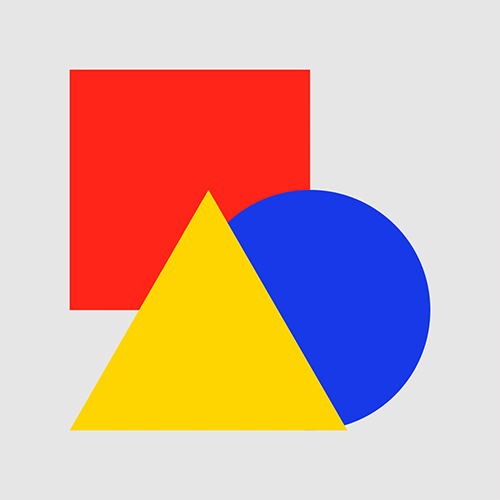 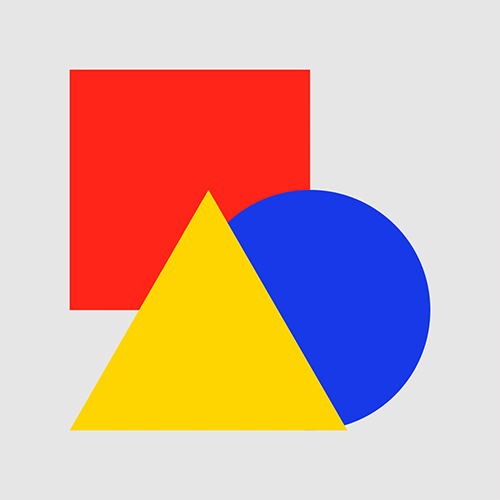 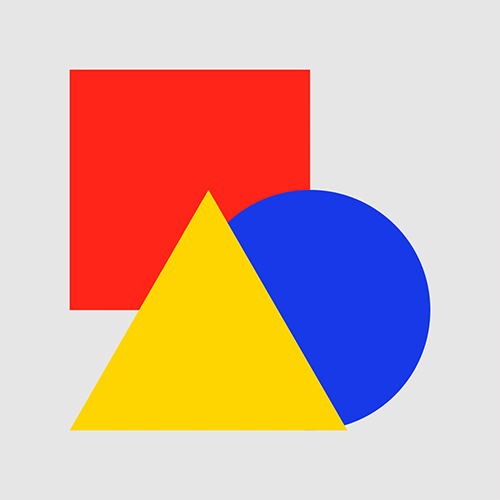 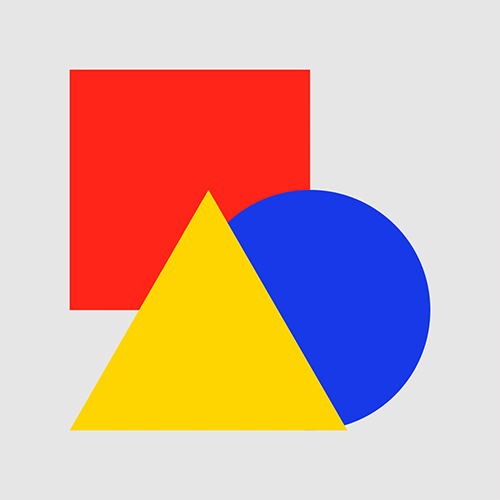 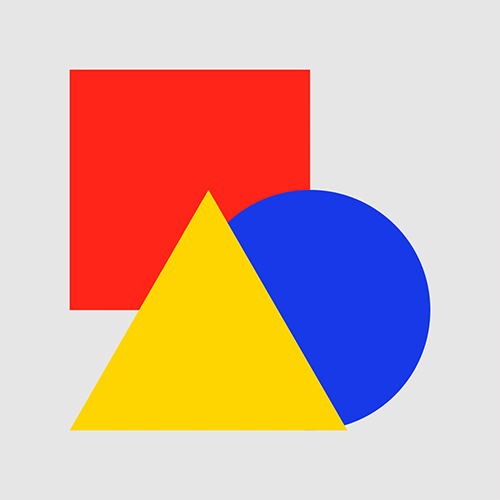 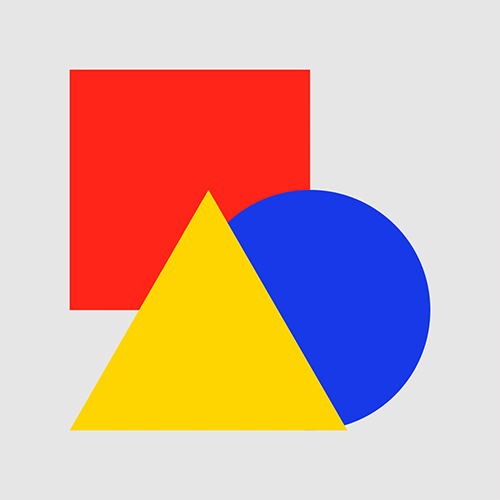 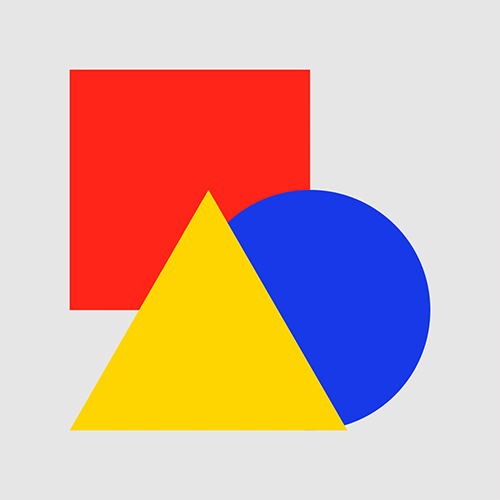 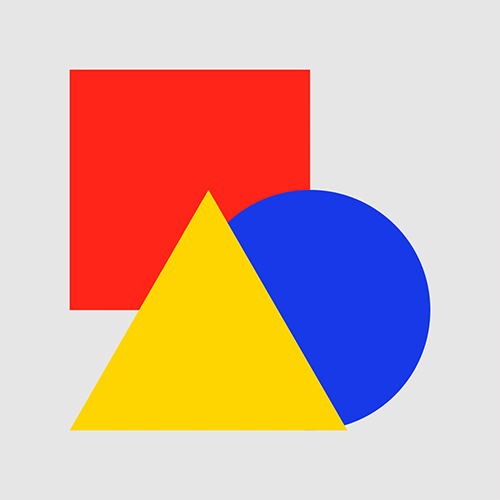 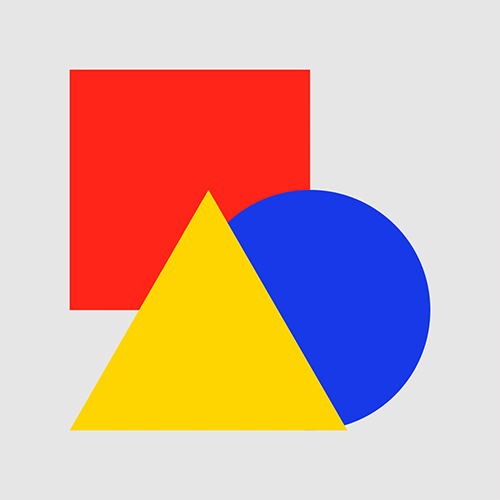 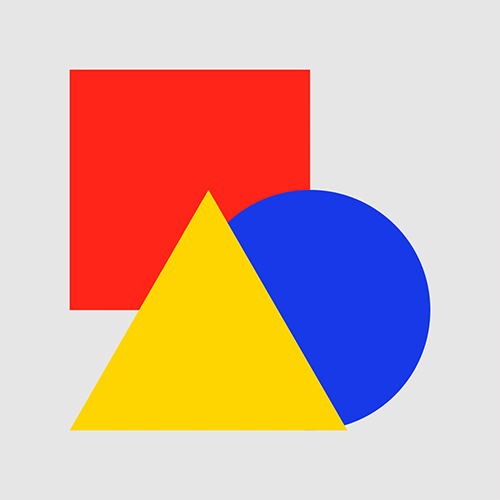 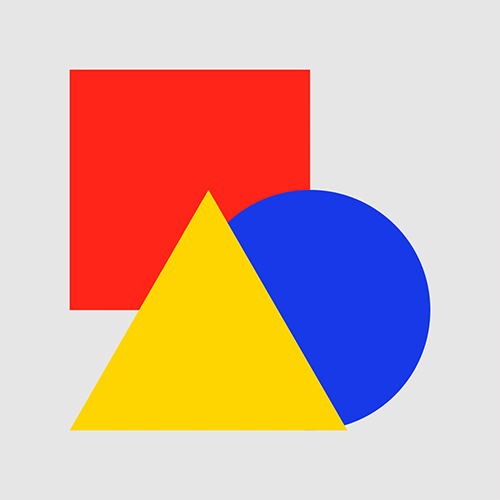 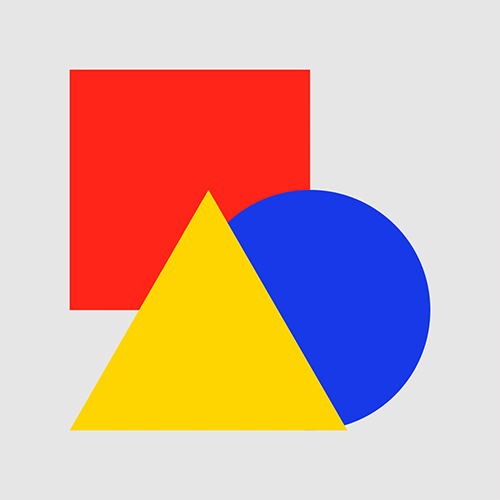 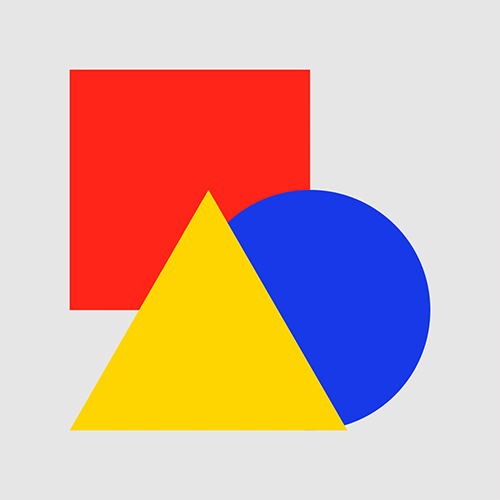 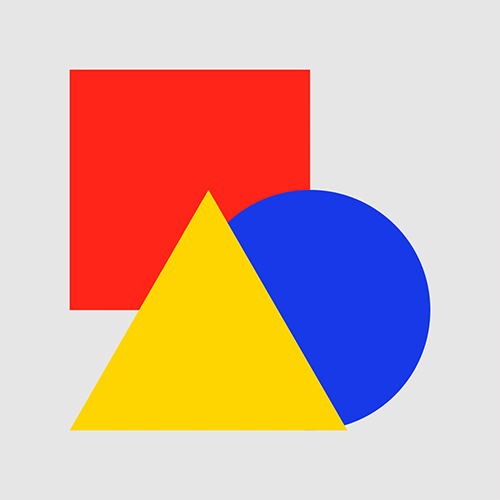 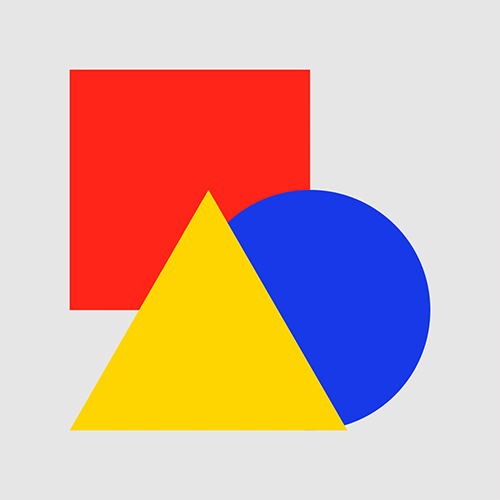 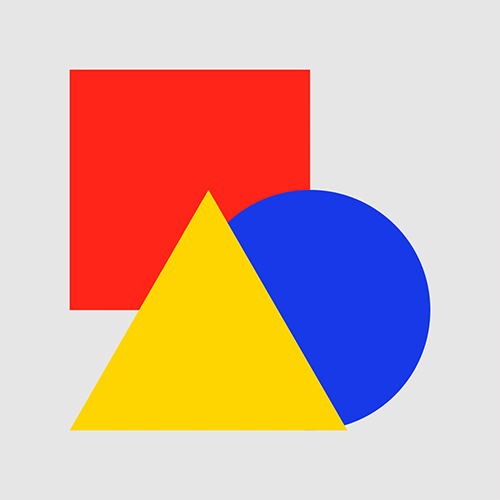 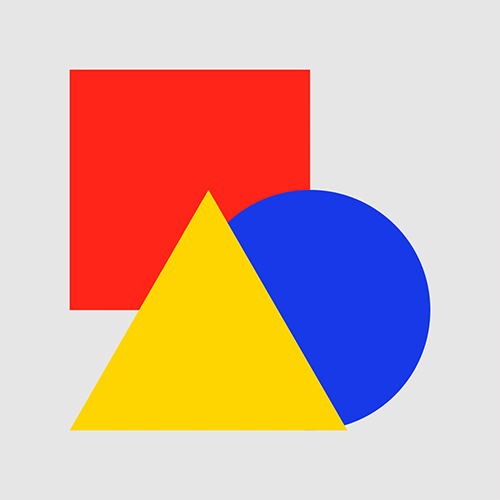 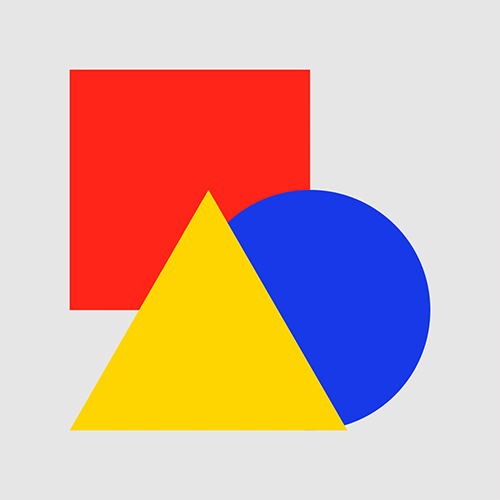 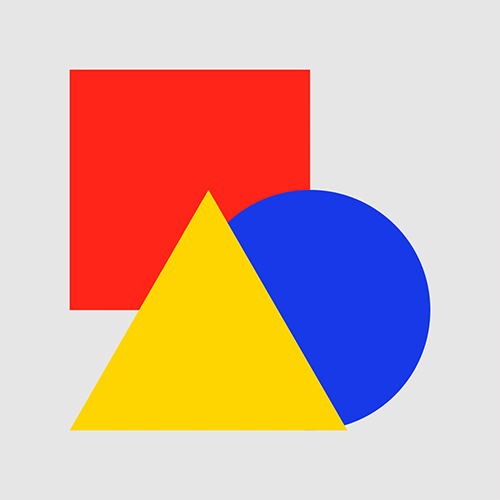 SUSKAIČIUOK IR PASAKYK, KIEK YRA:
KVADRATŲ?
TRIKAMPIŲ?
SKRITULIŲ?
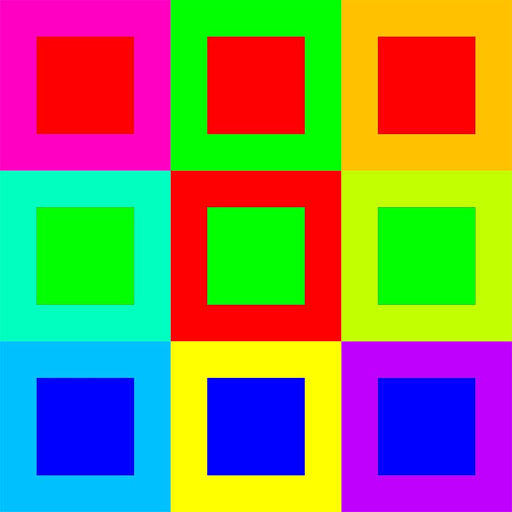 8
4
4
7
4
10
5
6
8
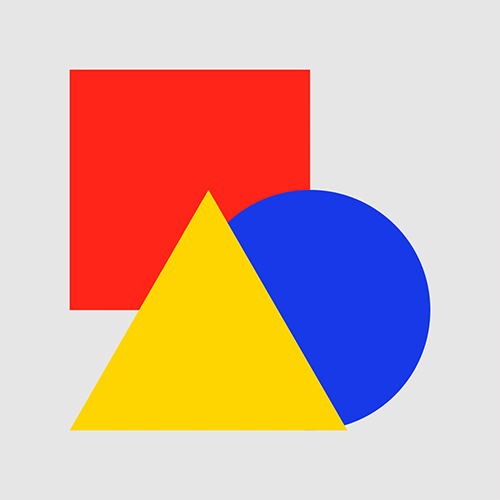 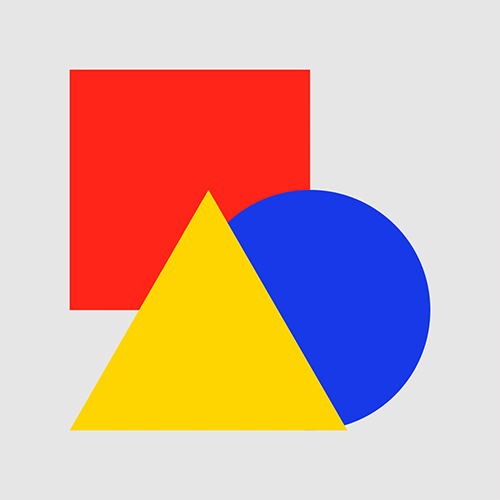 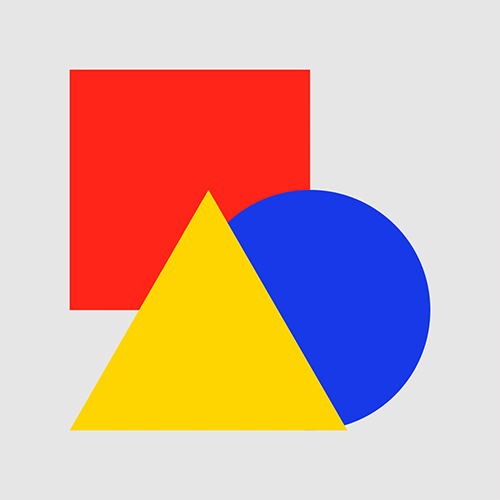 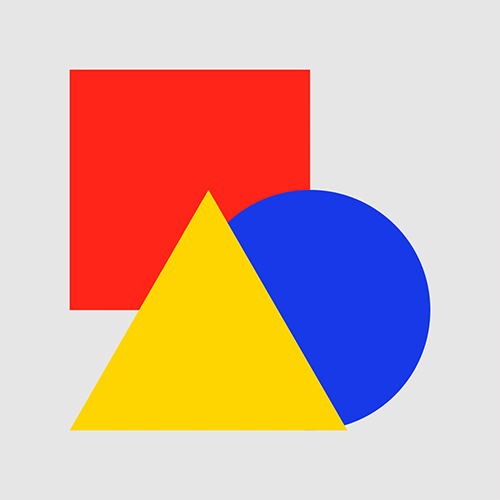 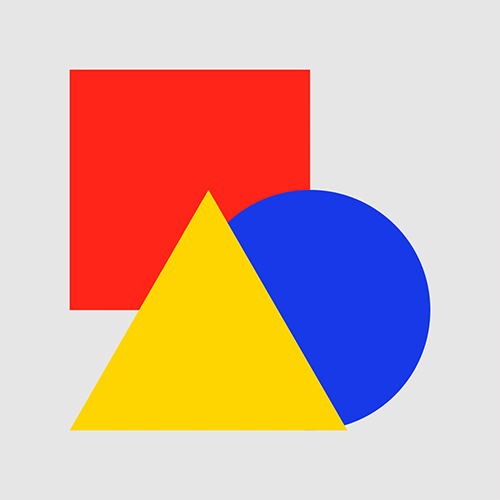 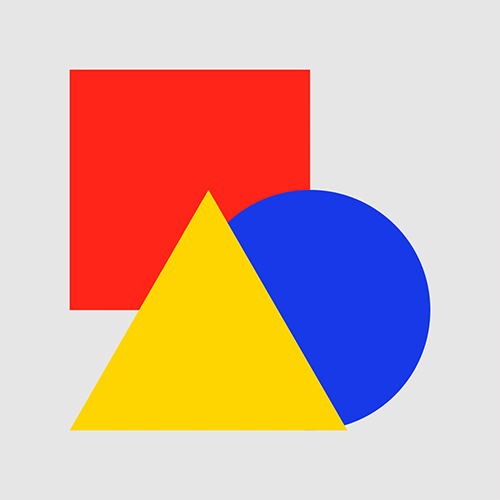 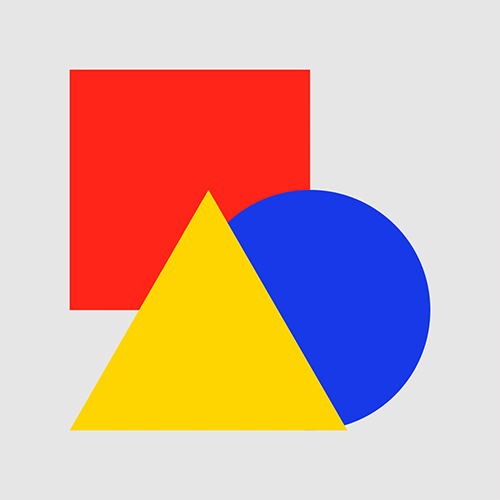 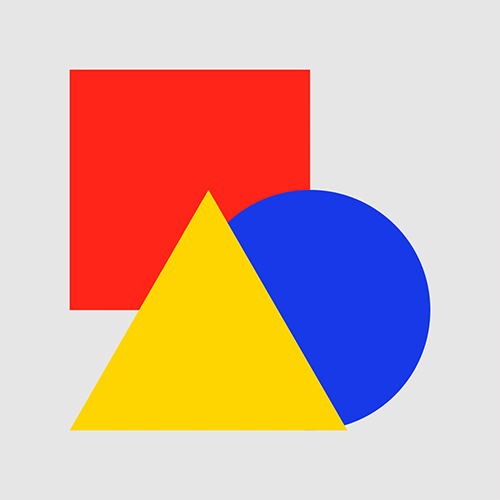 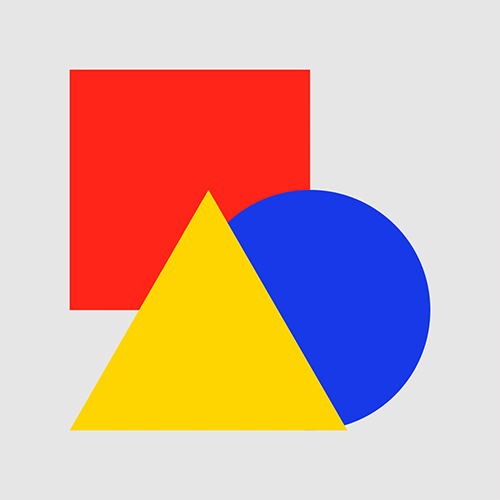 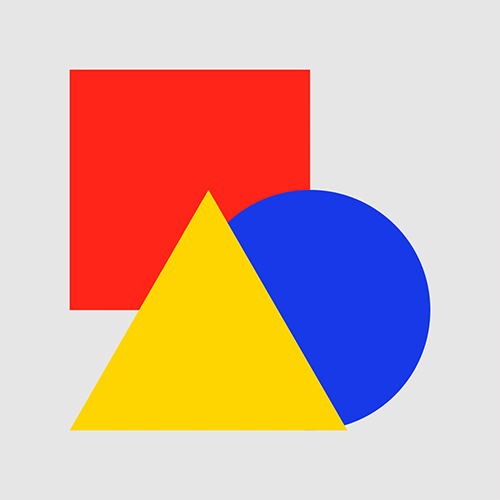 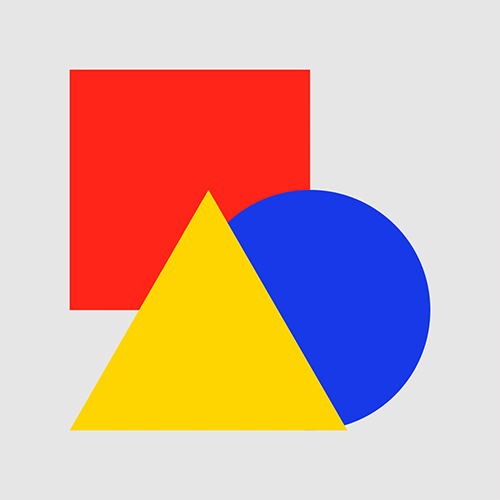 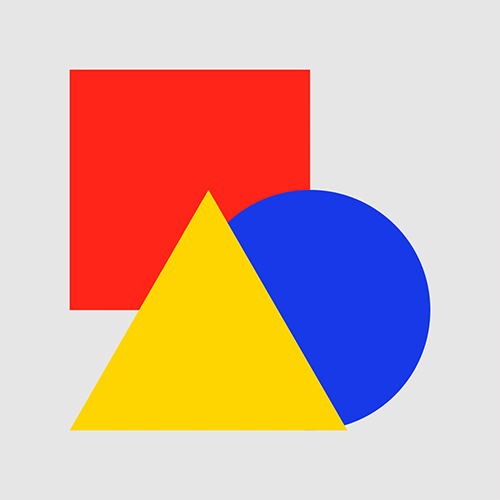 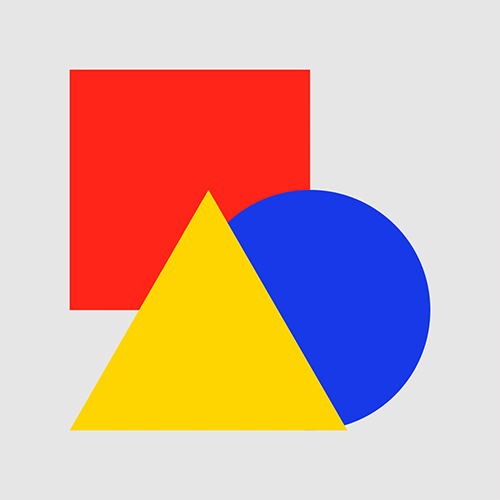 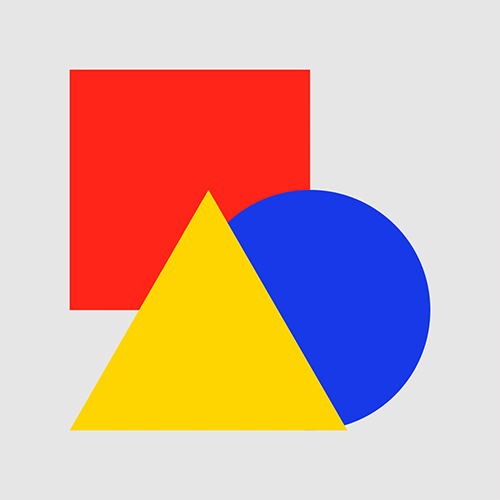 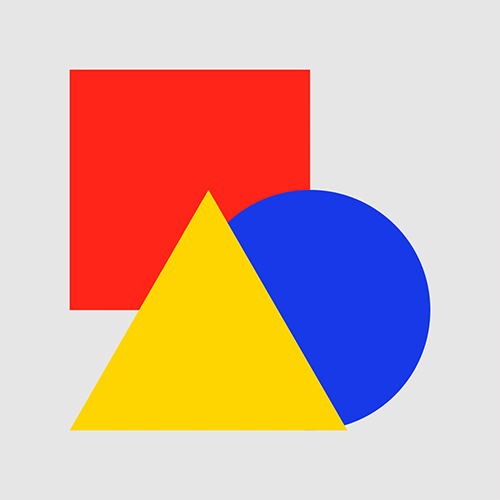 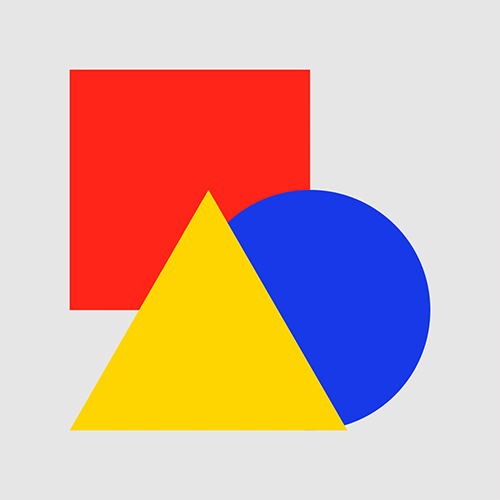 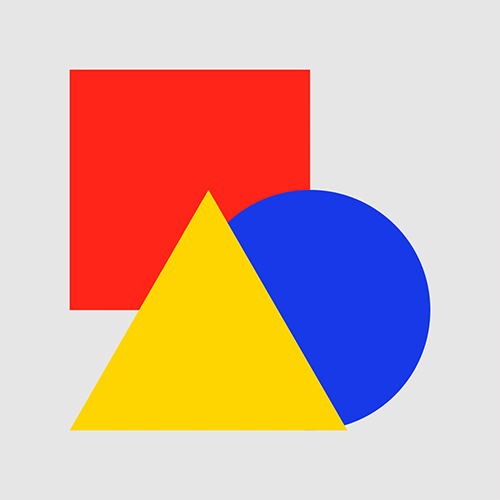 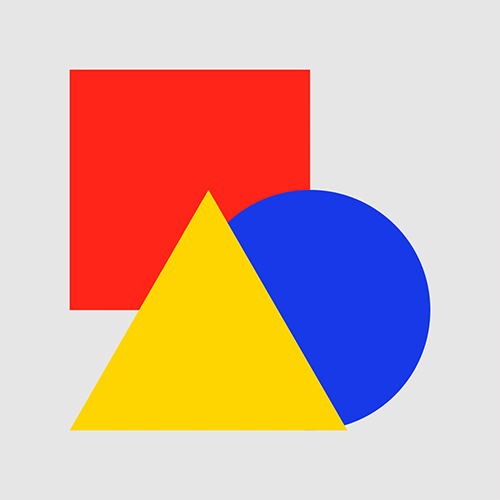 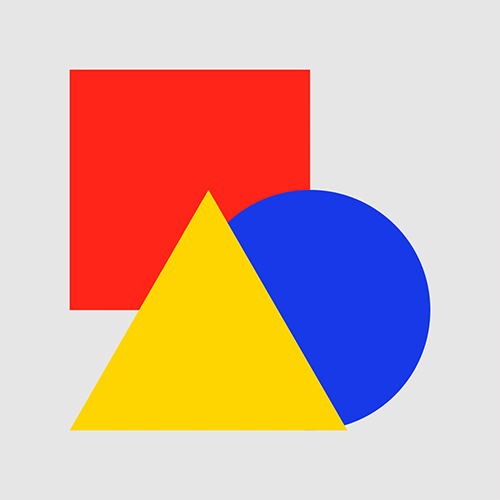 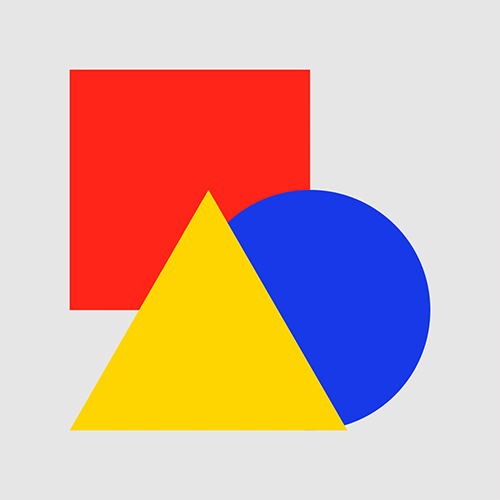 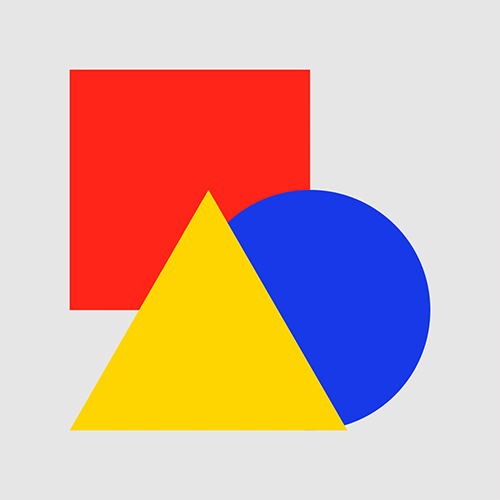 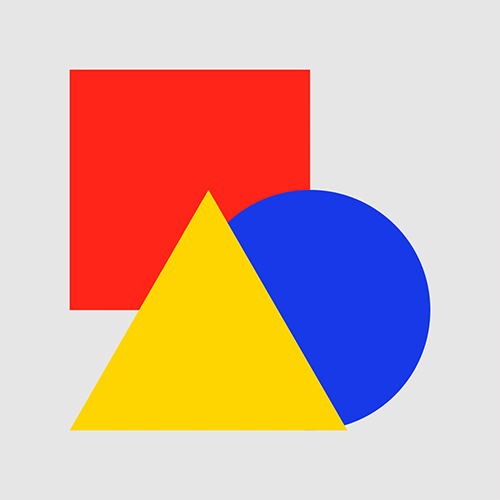 PADĖK GEOMETRINĖMS FIGŪROMS SUGRĮŽTI Į SAVO NAMUS. PASAKYK, KOKIOS TAI FIGŪROS?
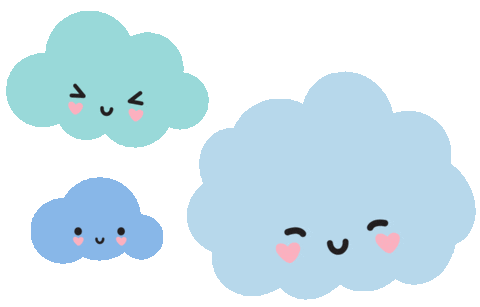 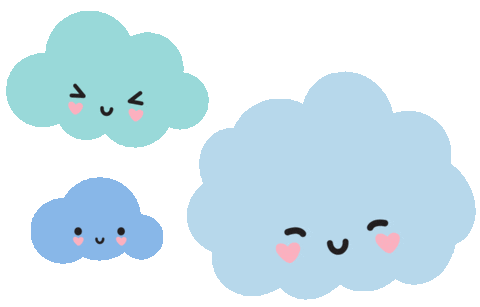 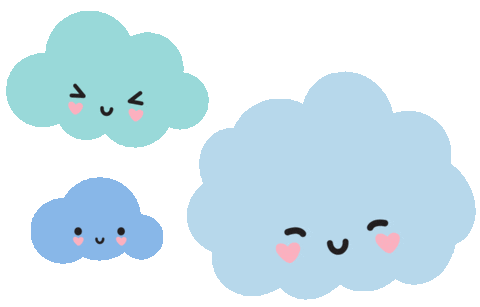 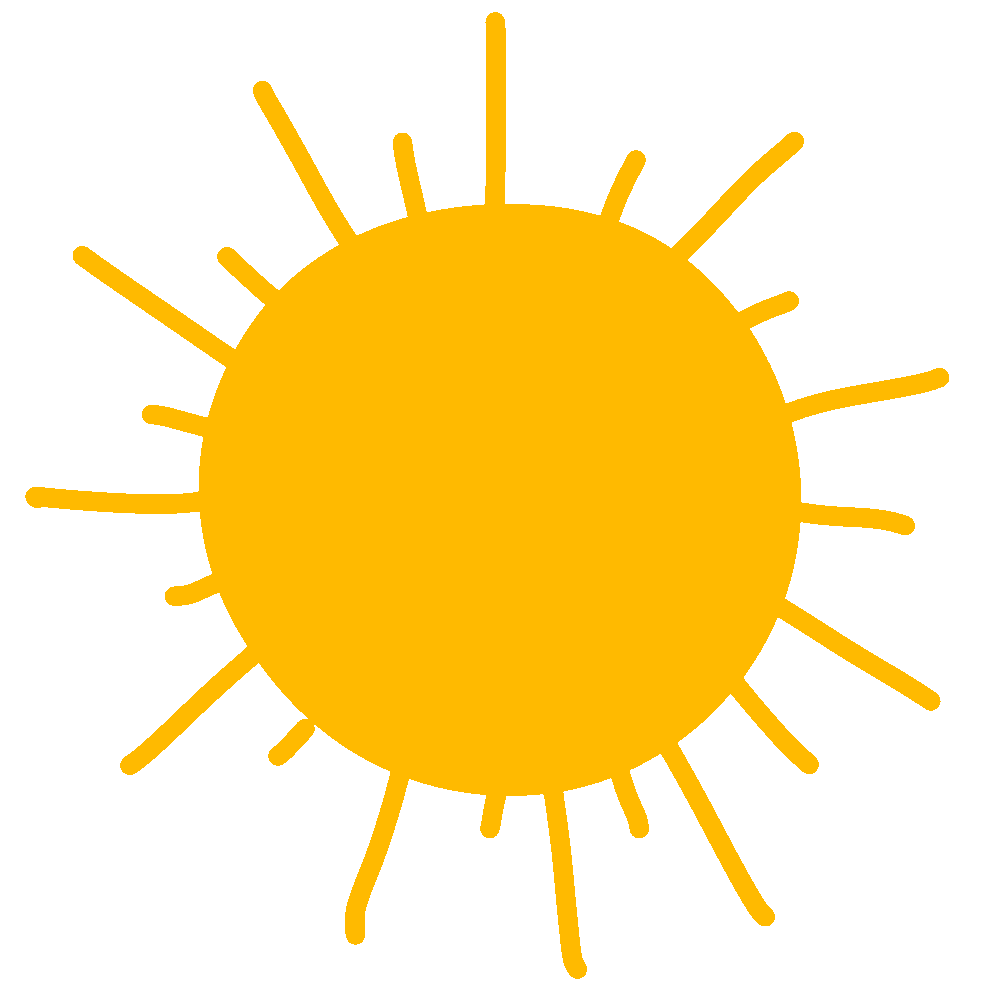 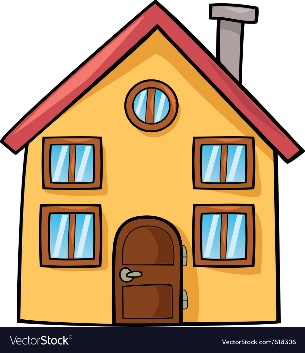 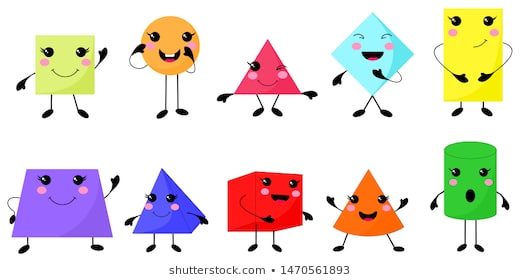 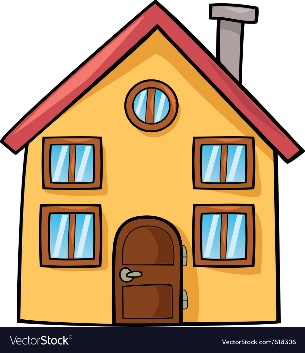 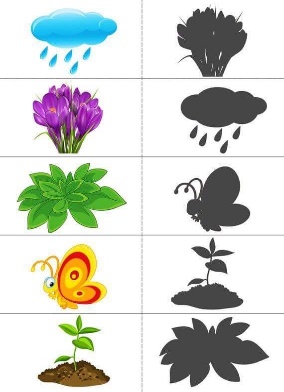 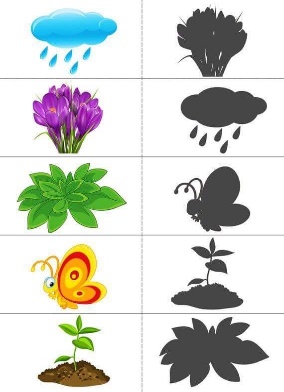 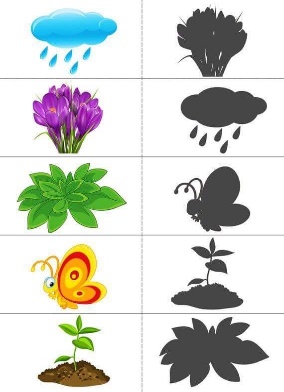 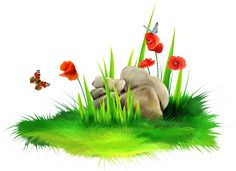 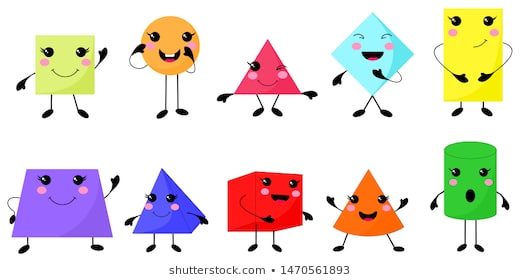 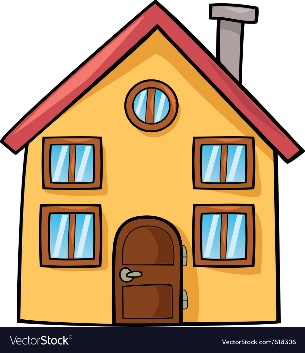 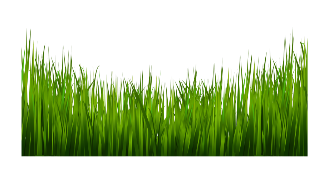 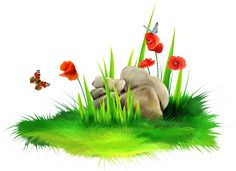 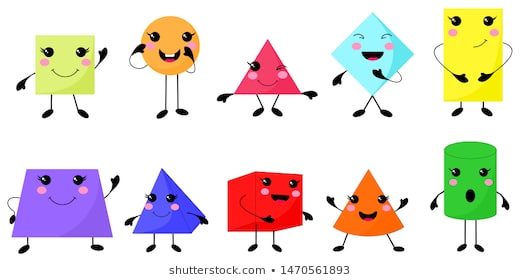 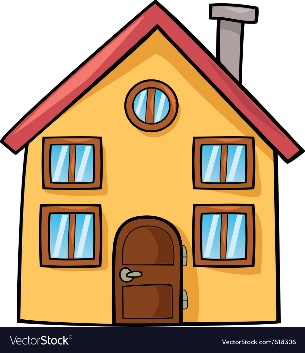 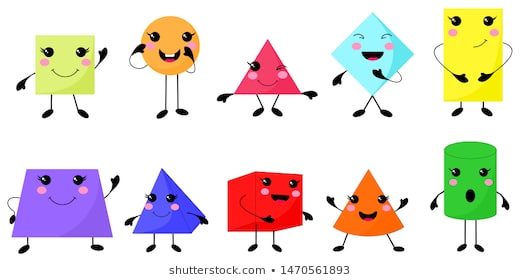 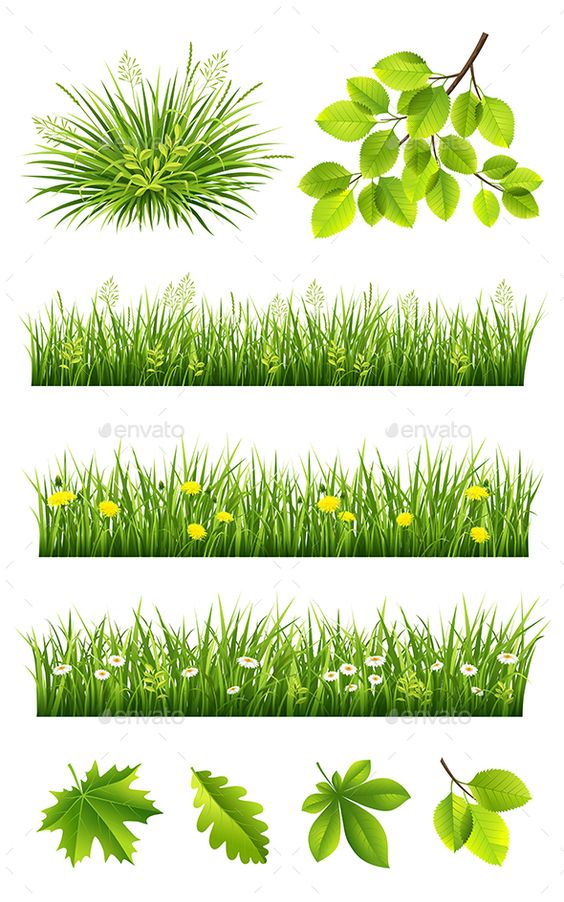 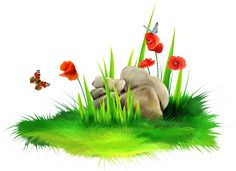 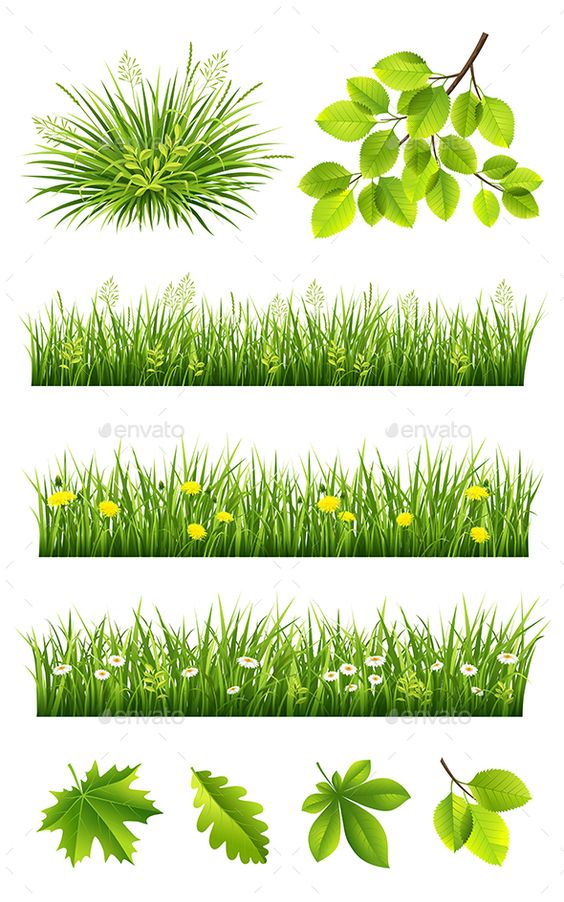 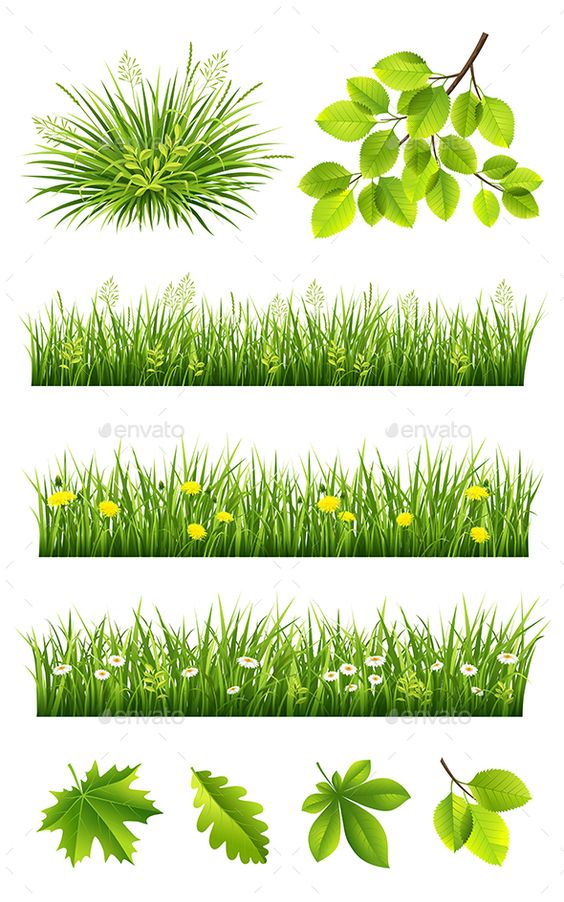 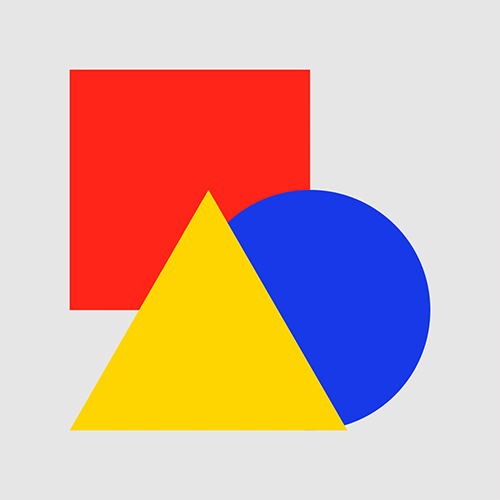 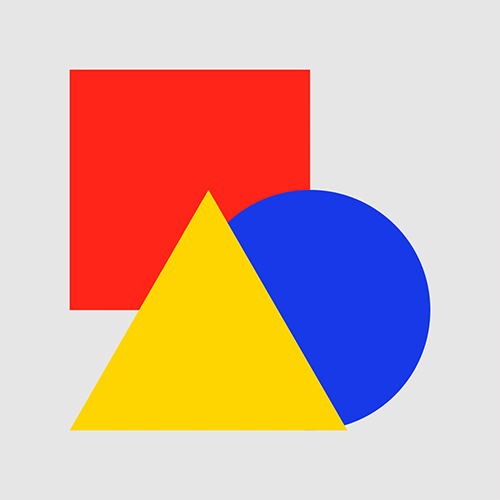 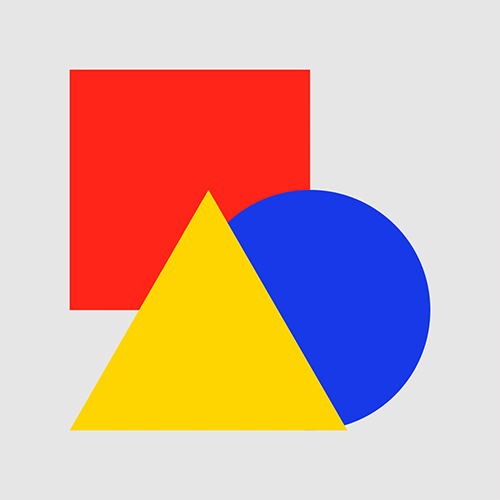 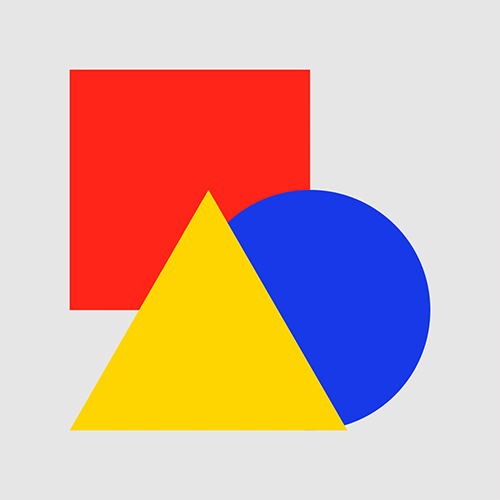 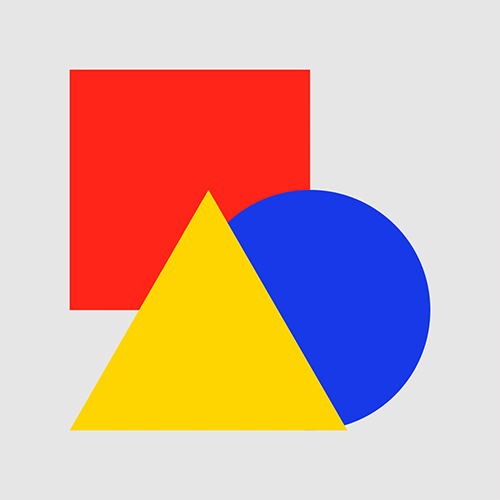 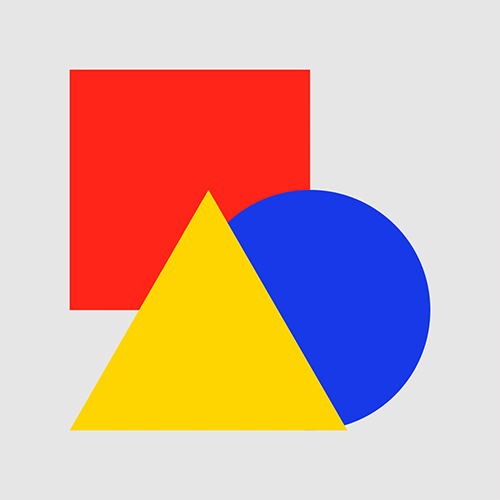 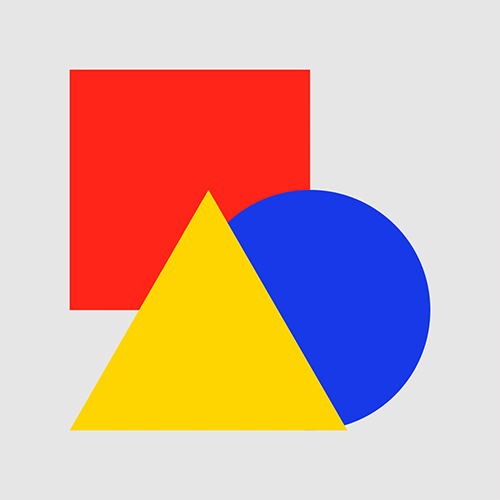 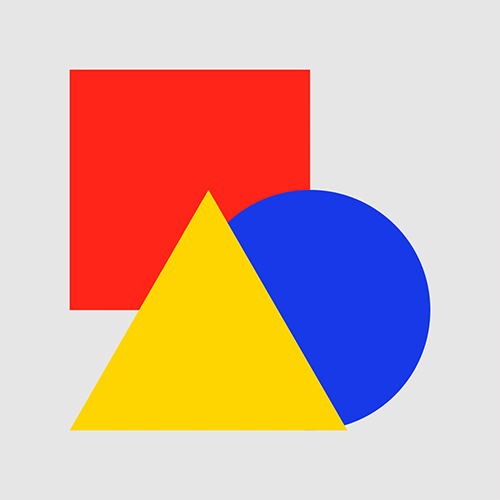 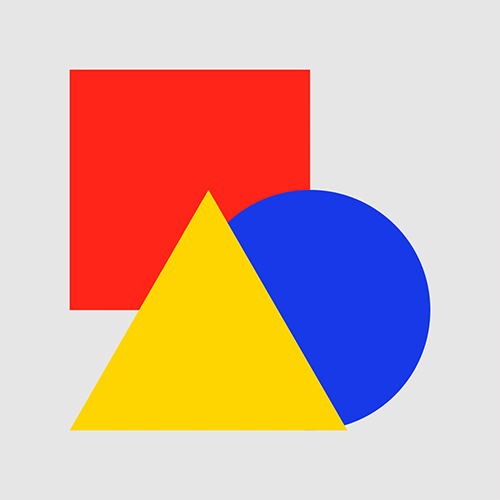 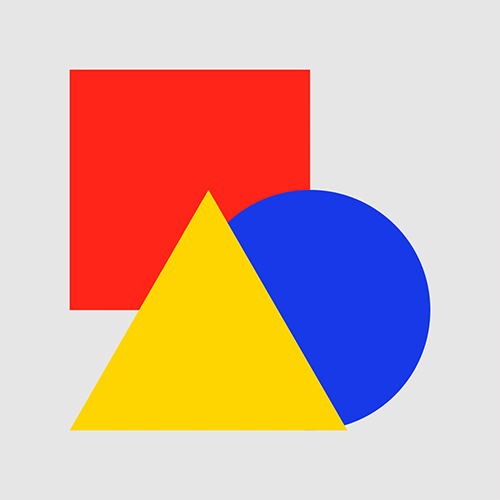 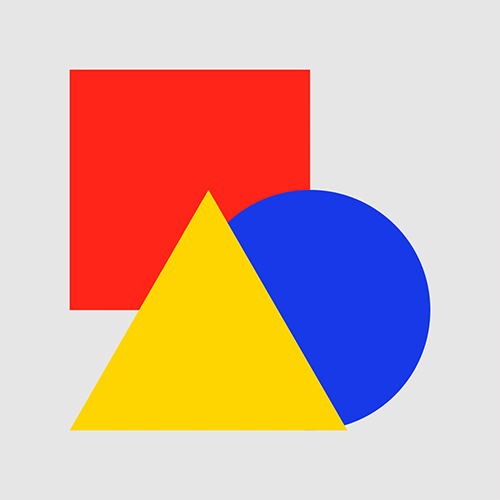 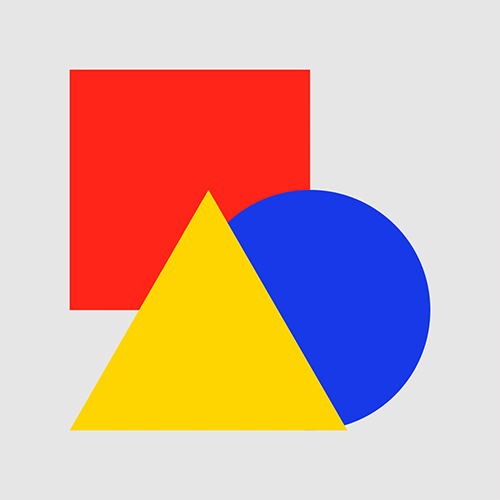 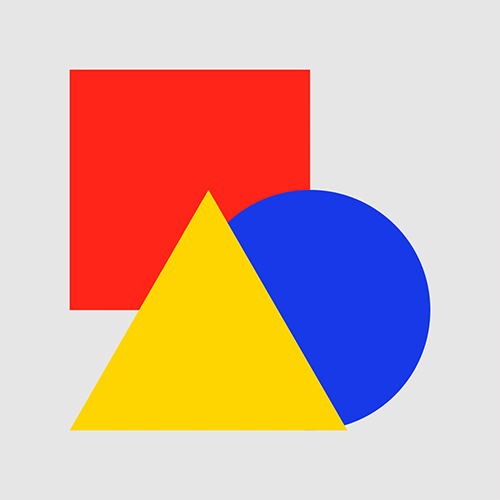 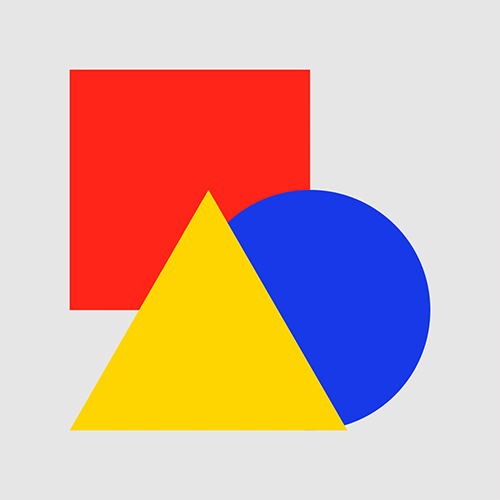 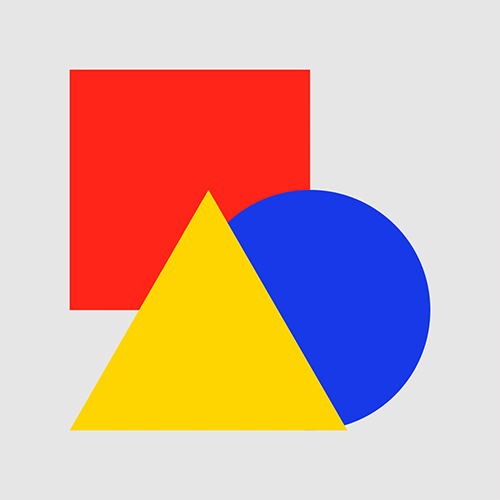 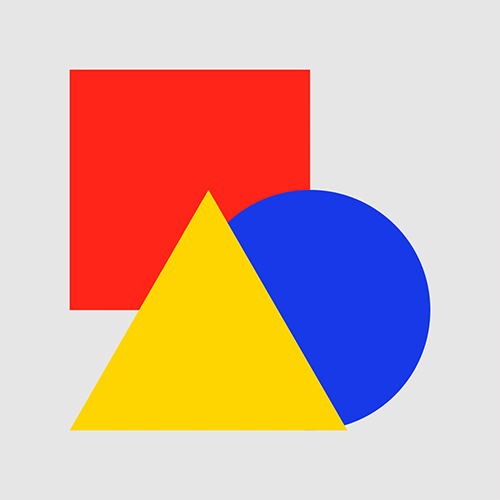 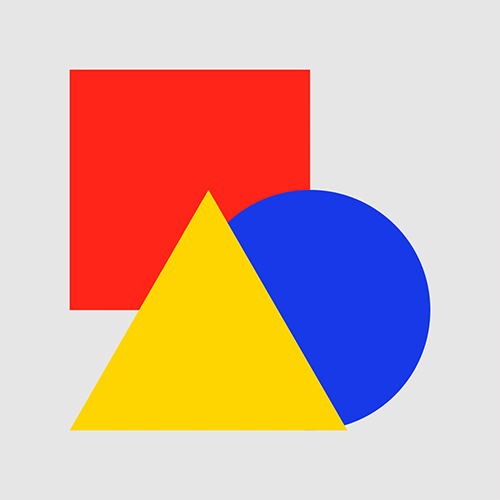 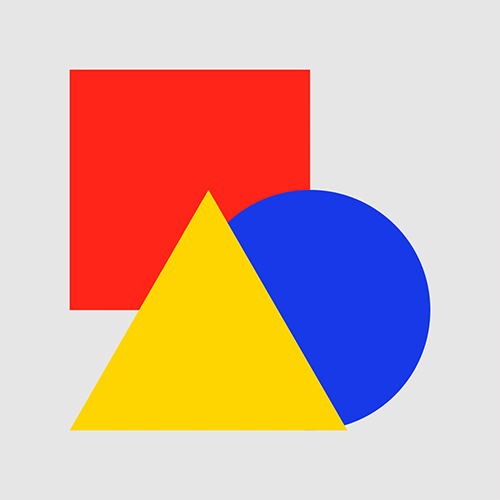 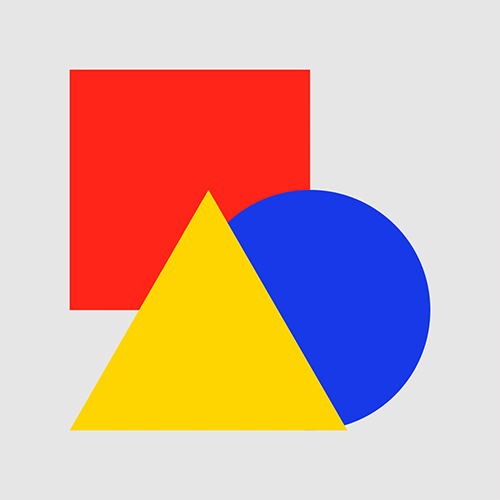 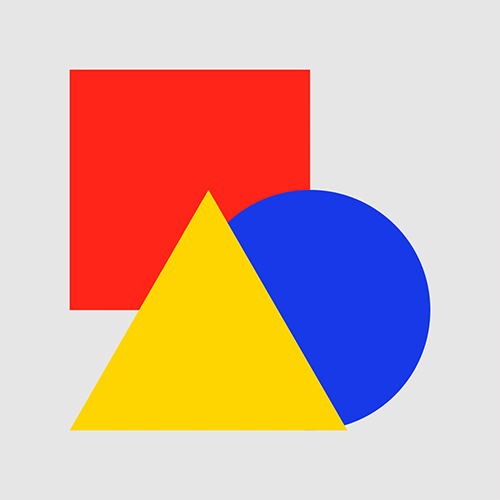 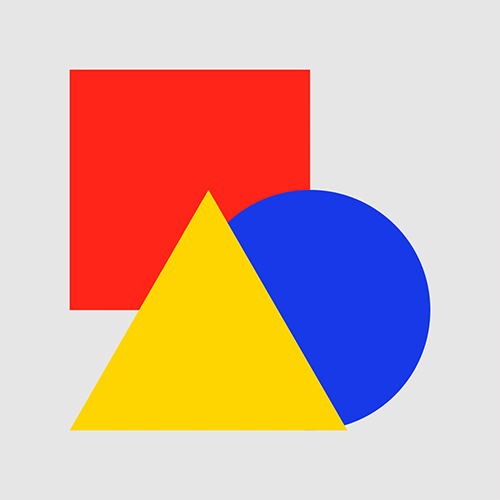 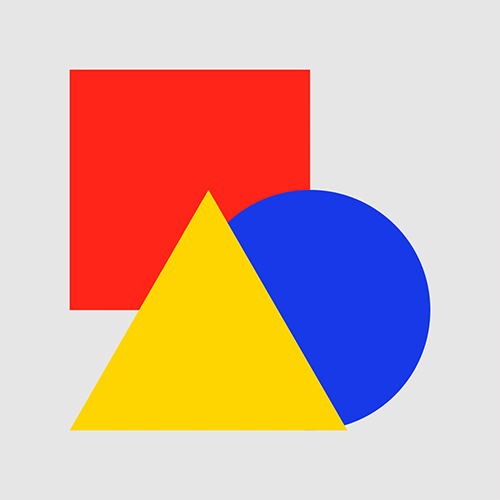 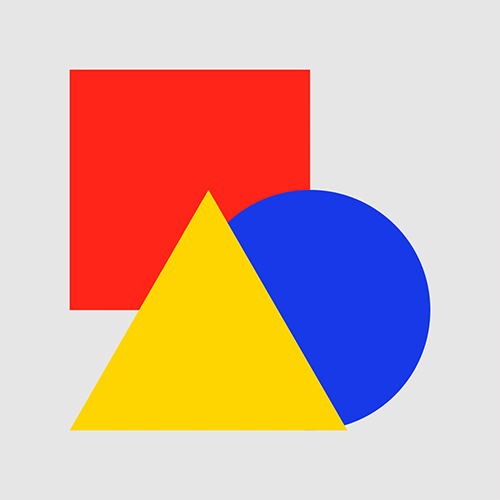 SURASK PORĄ KIEKVIENAI NESPALVOTAI FIGŪRAI.
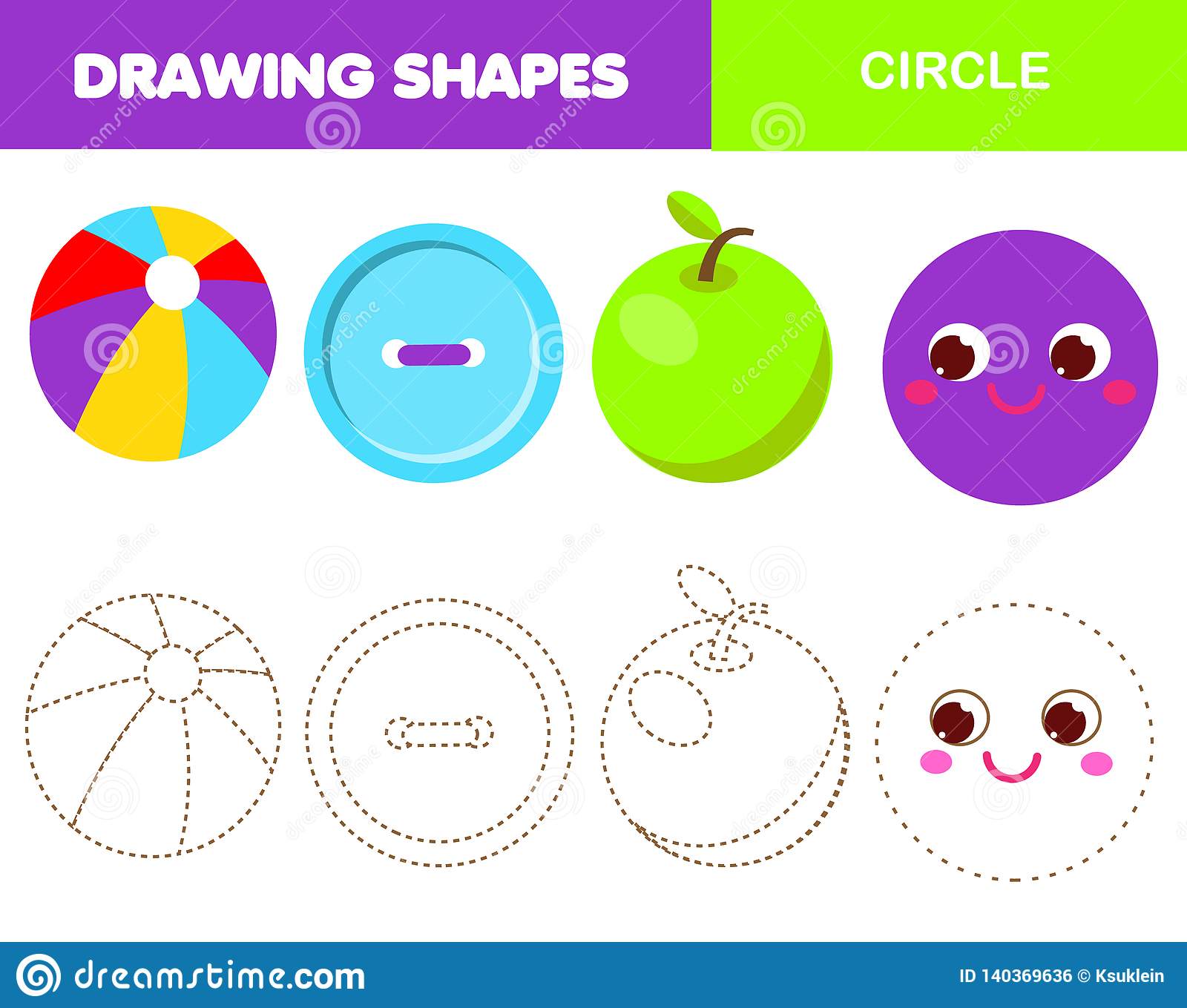 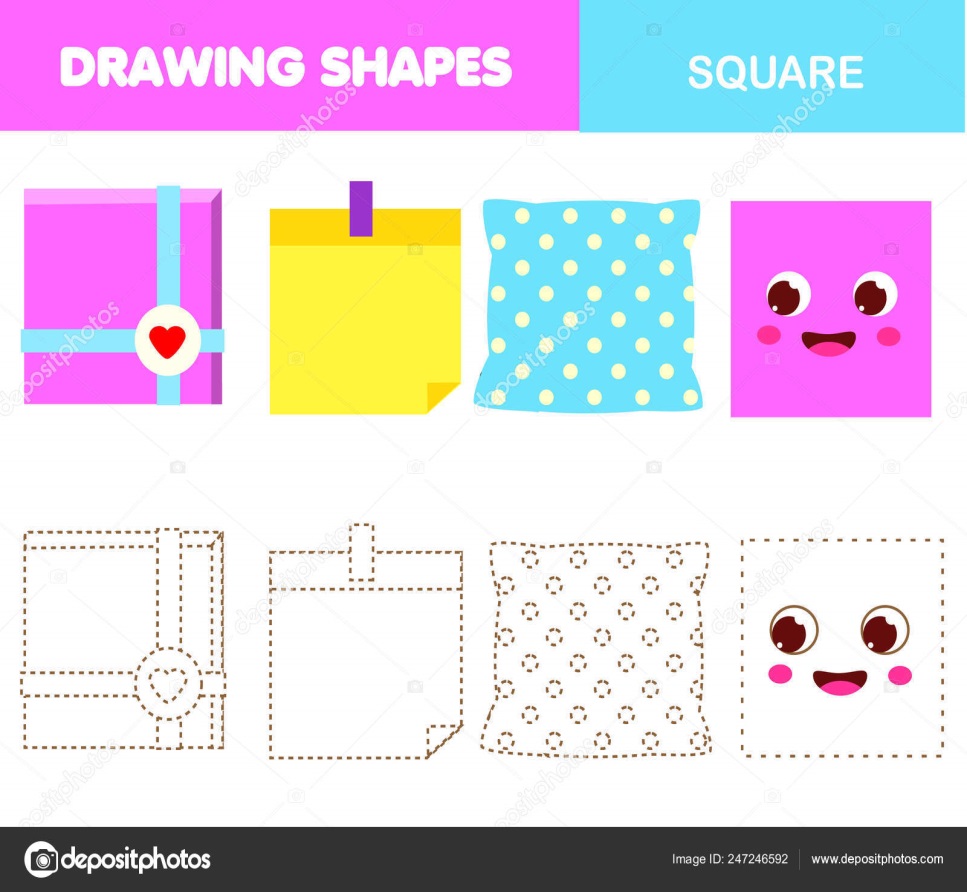 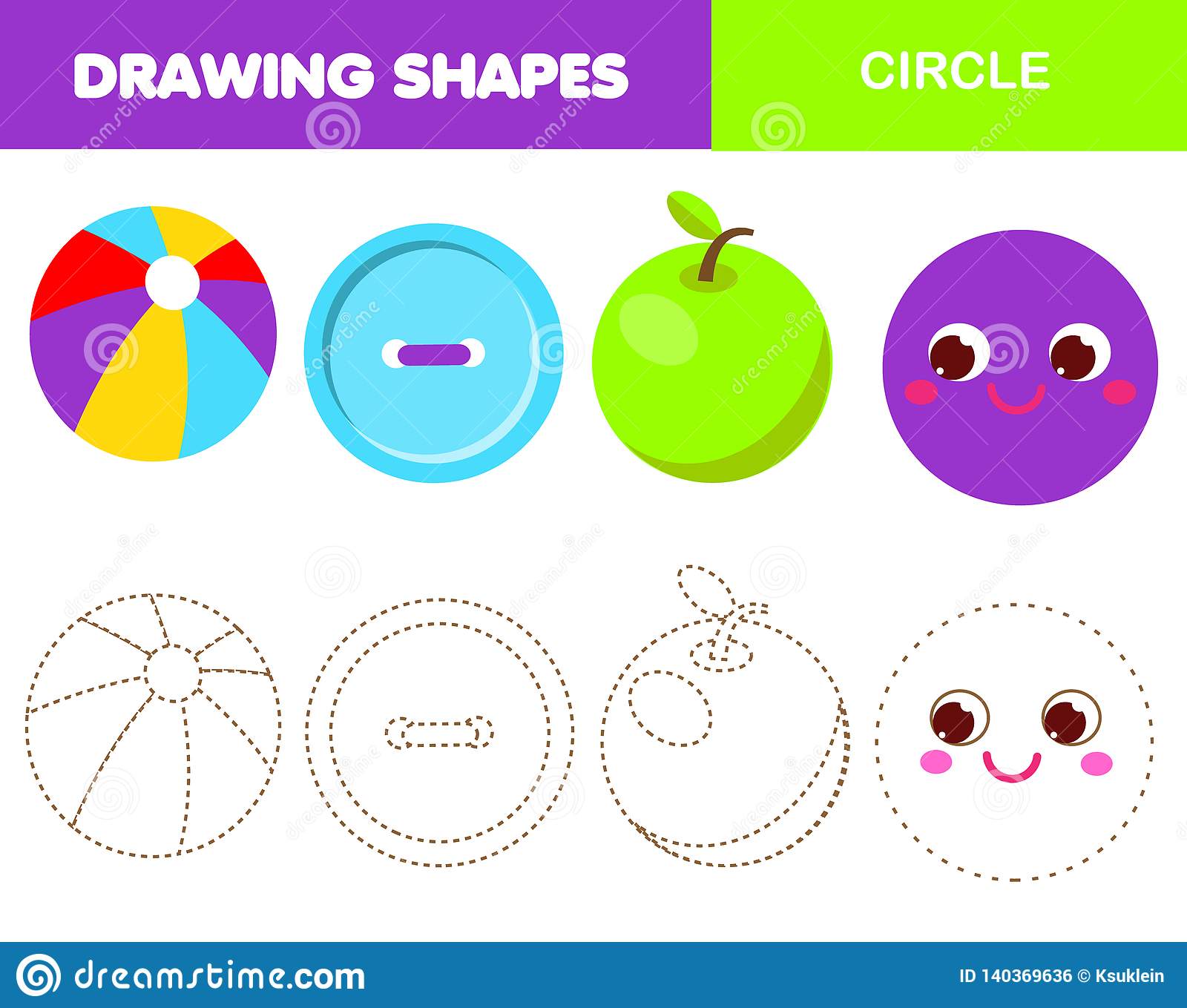 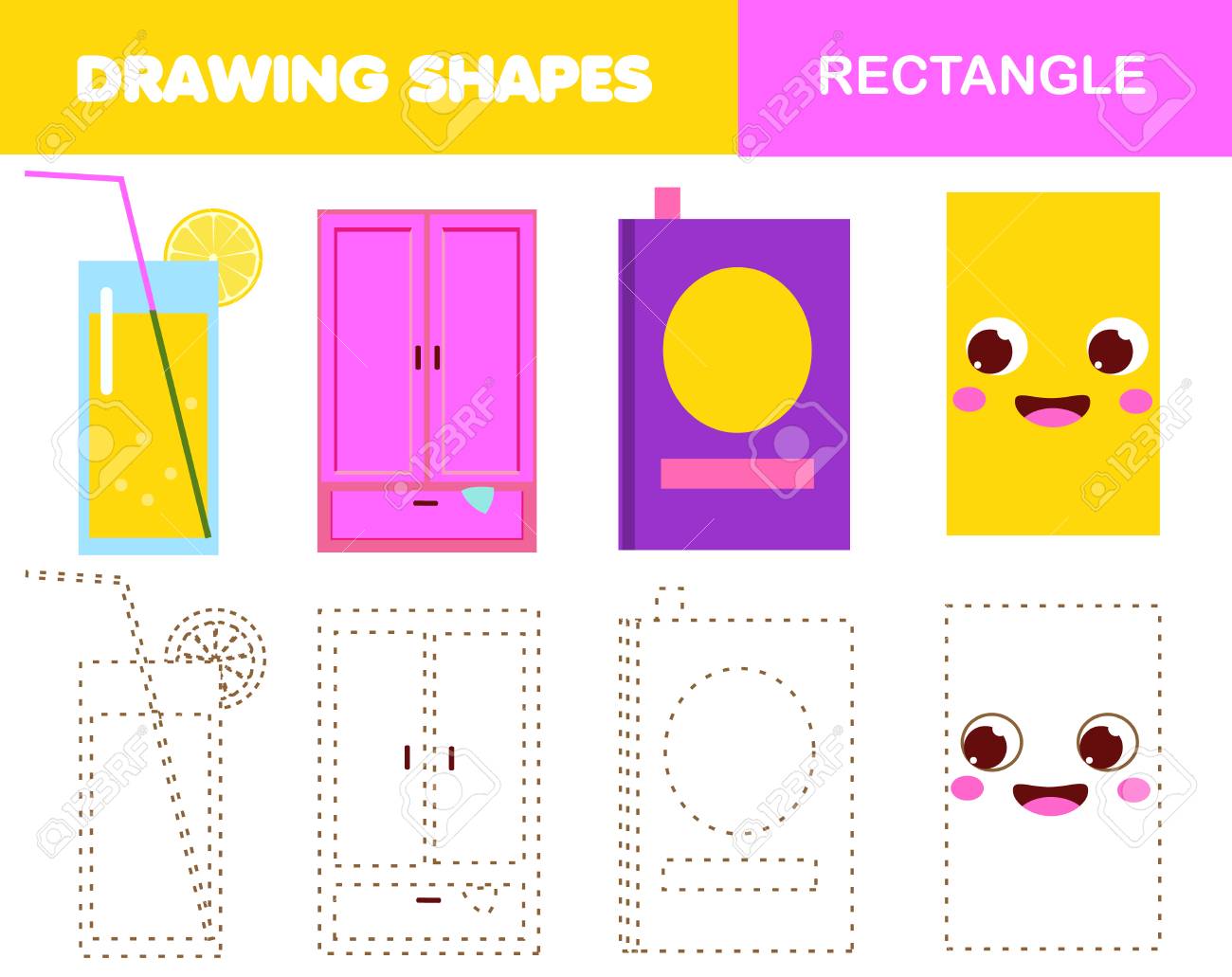 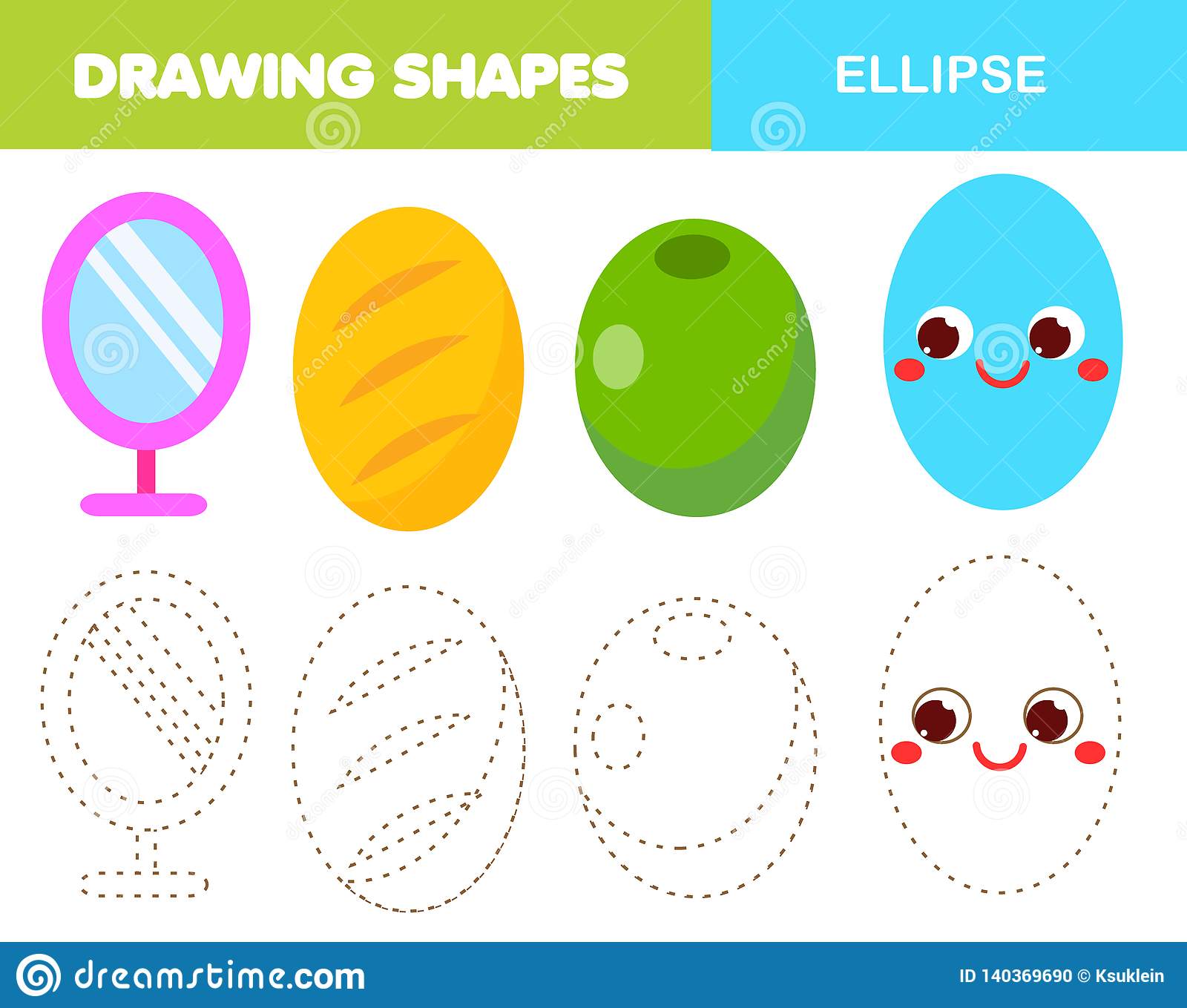 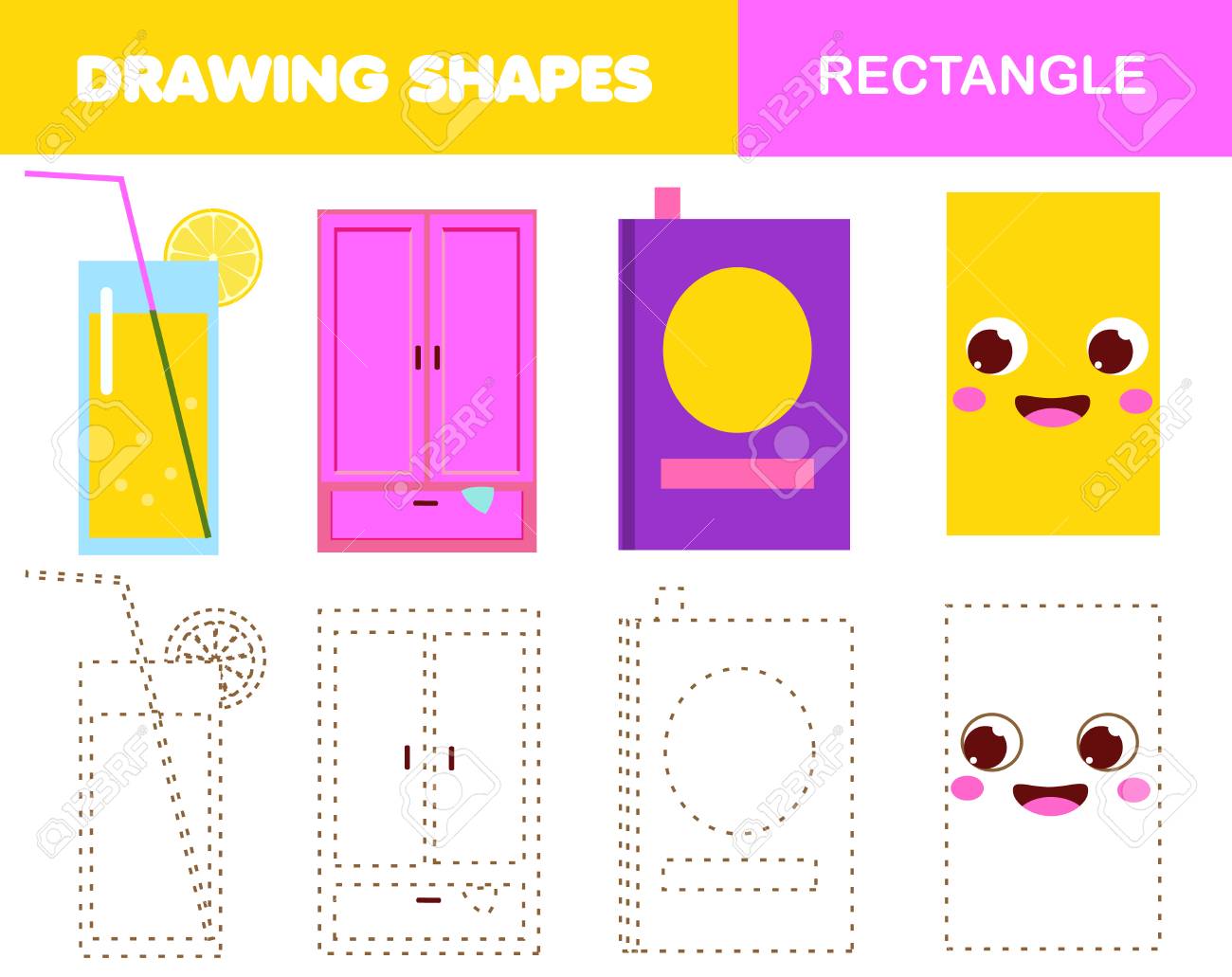 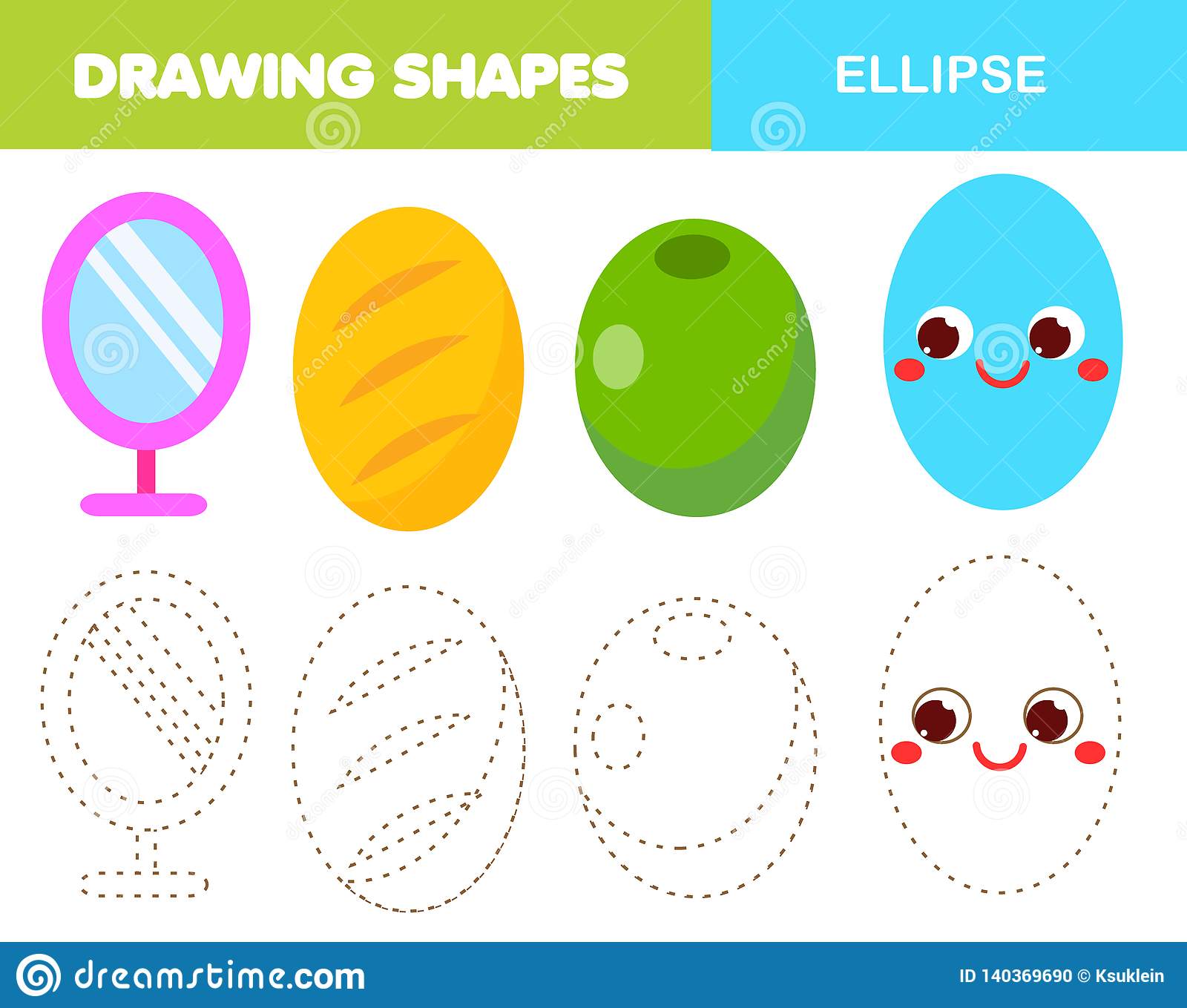 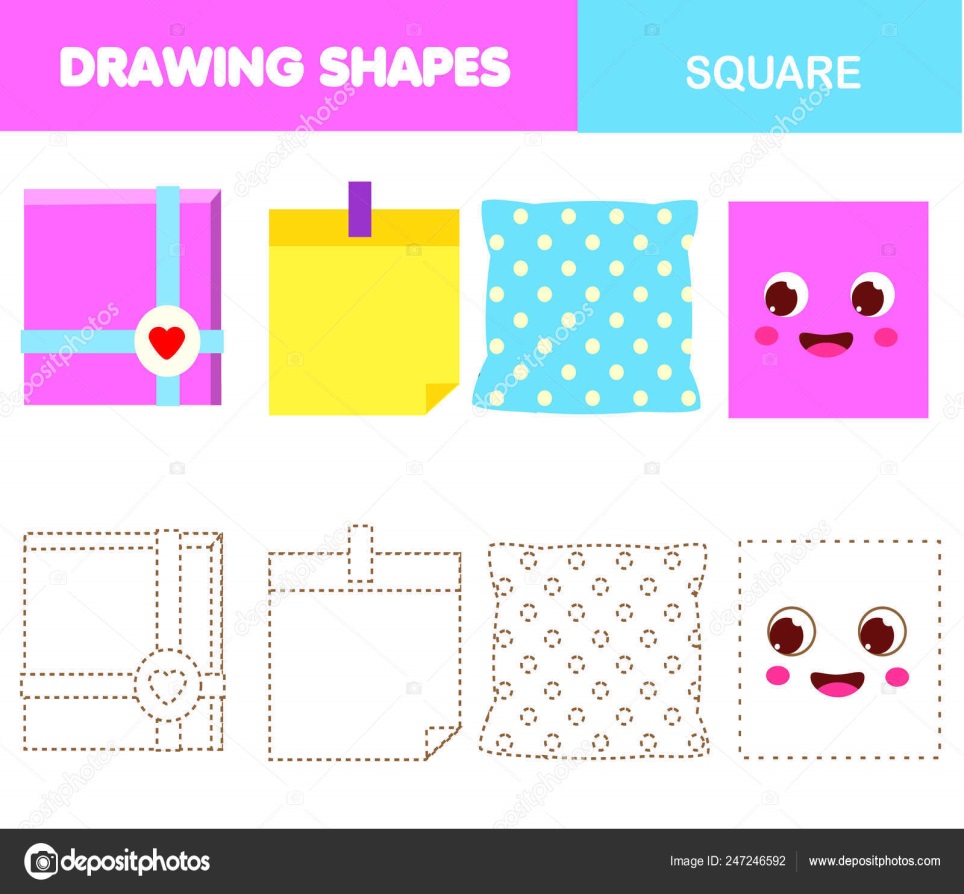 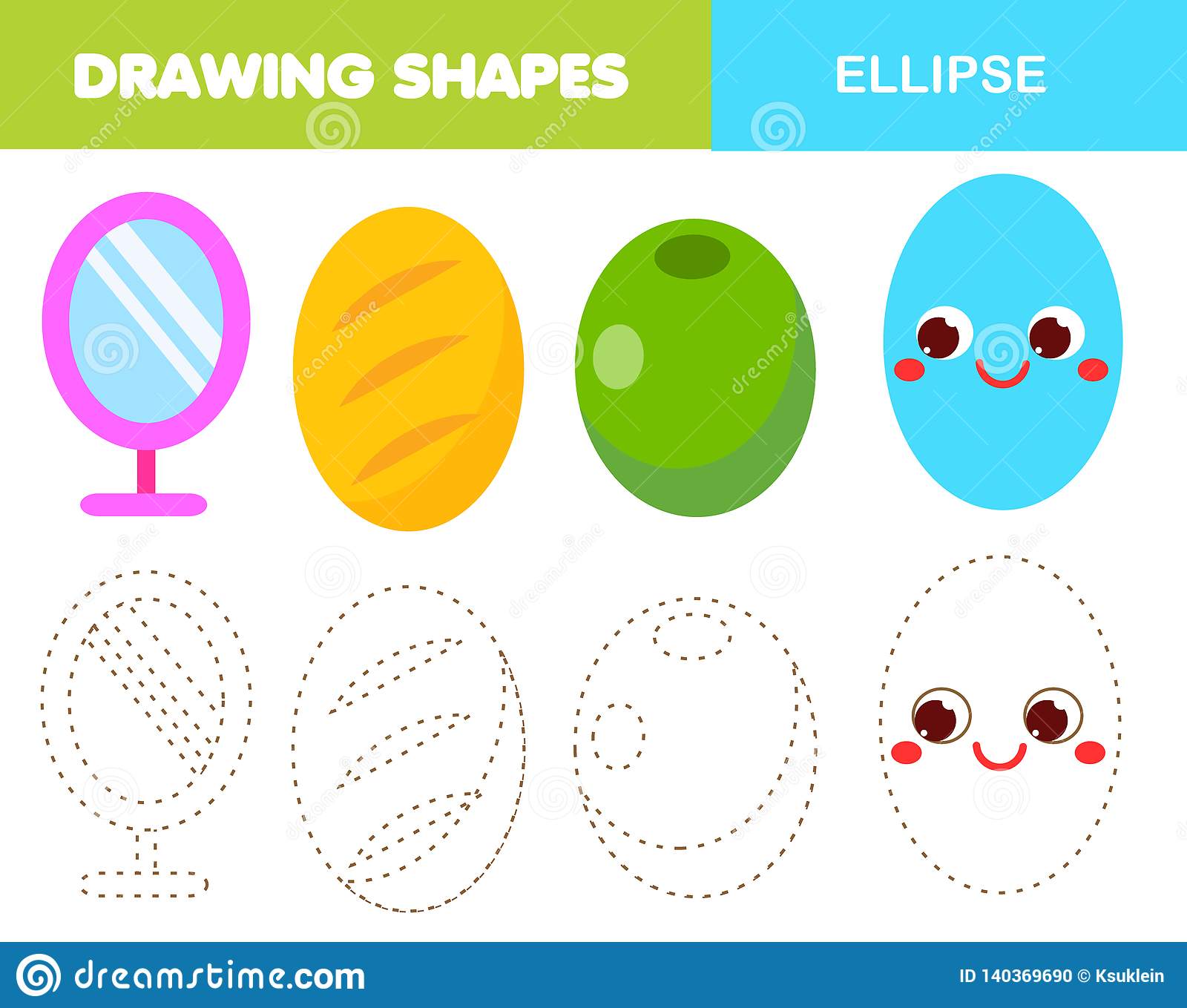 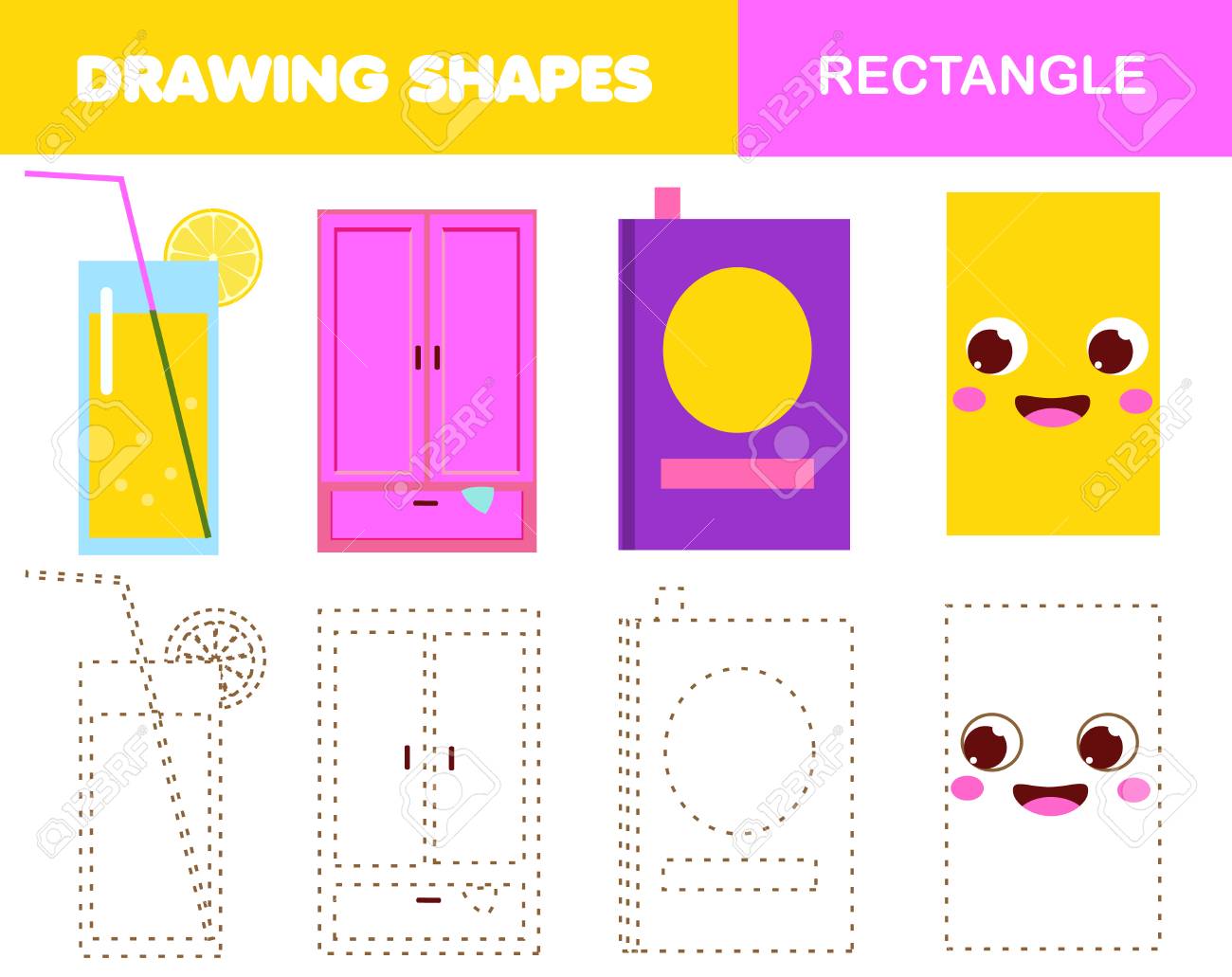 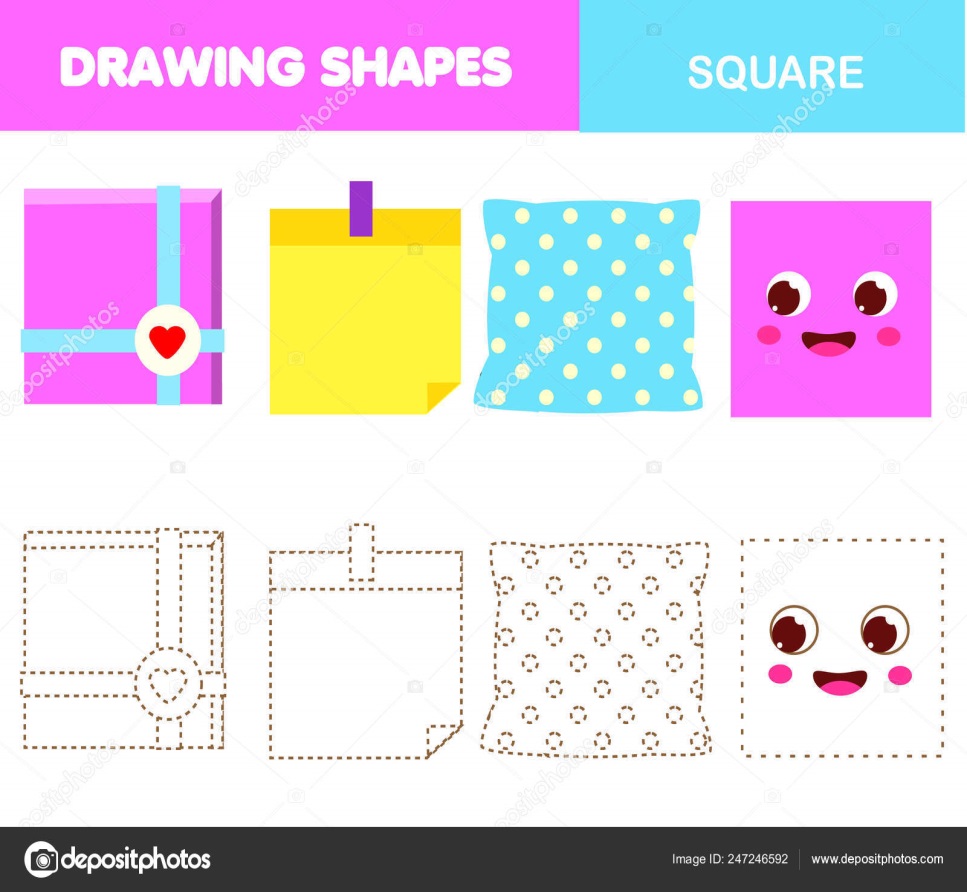 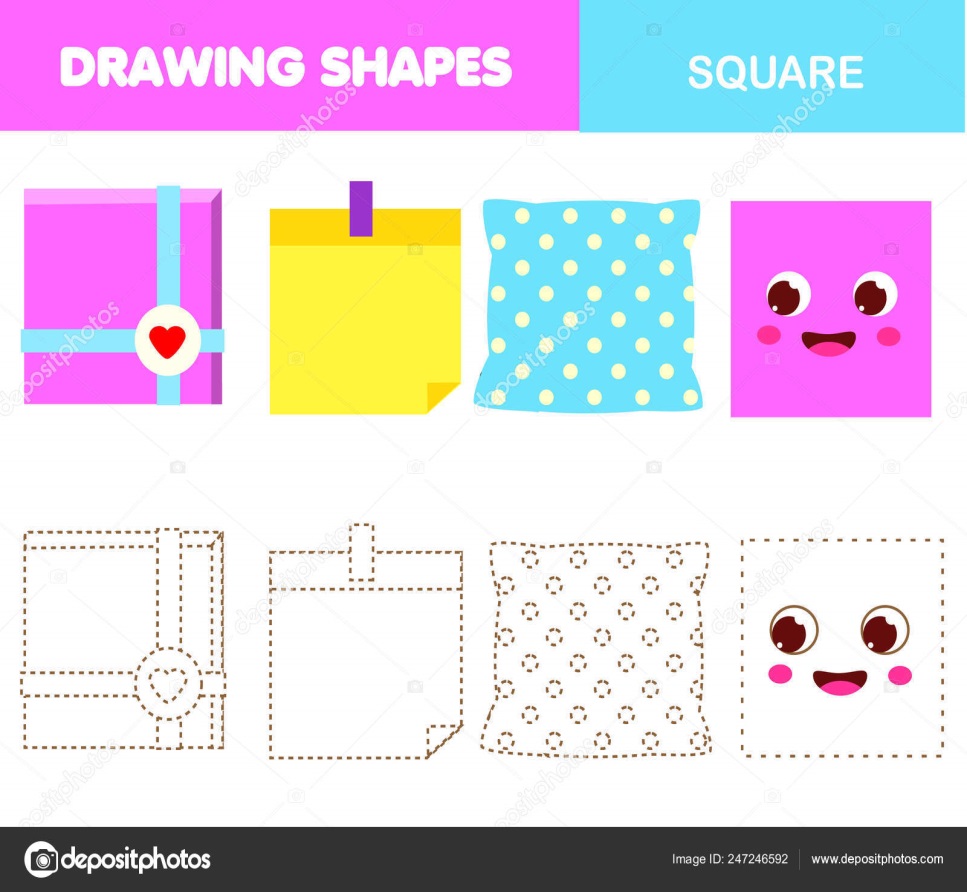 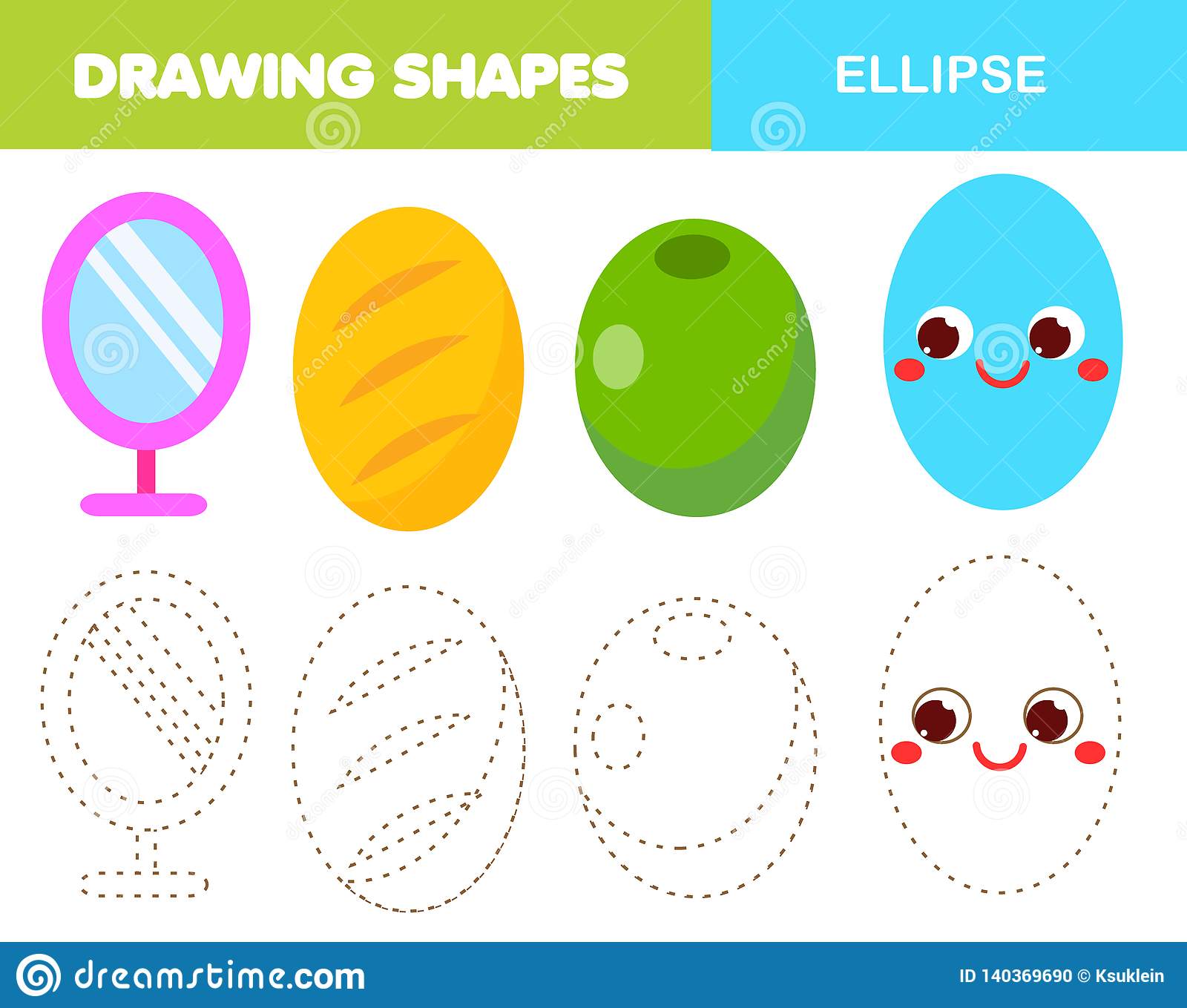 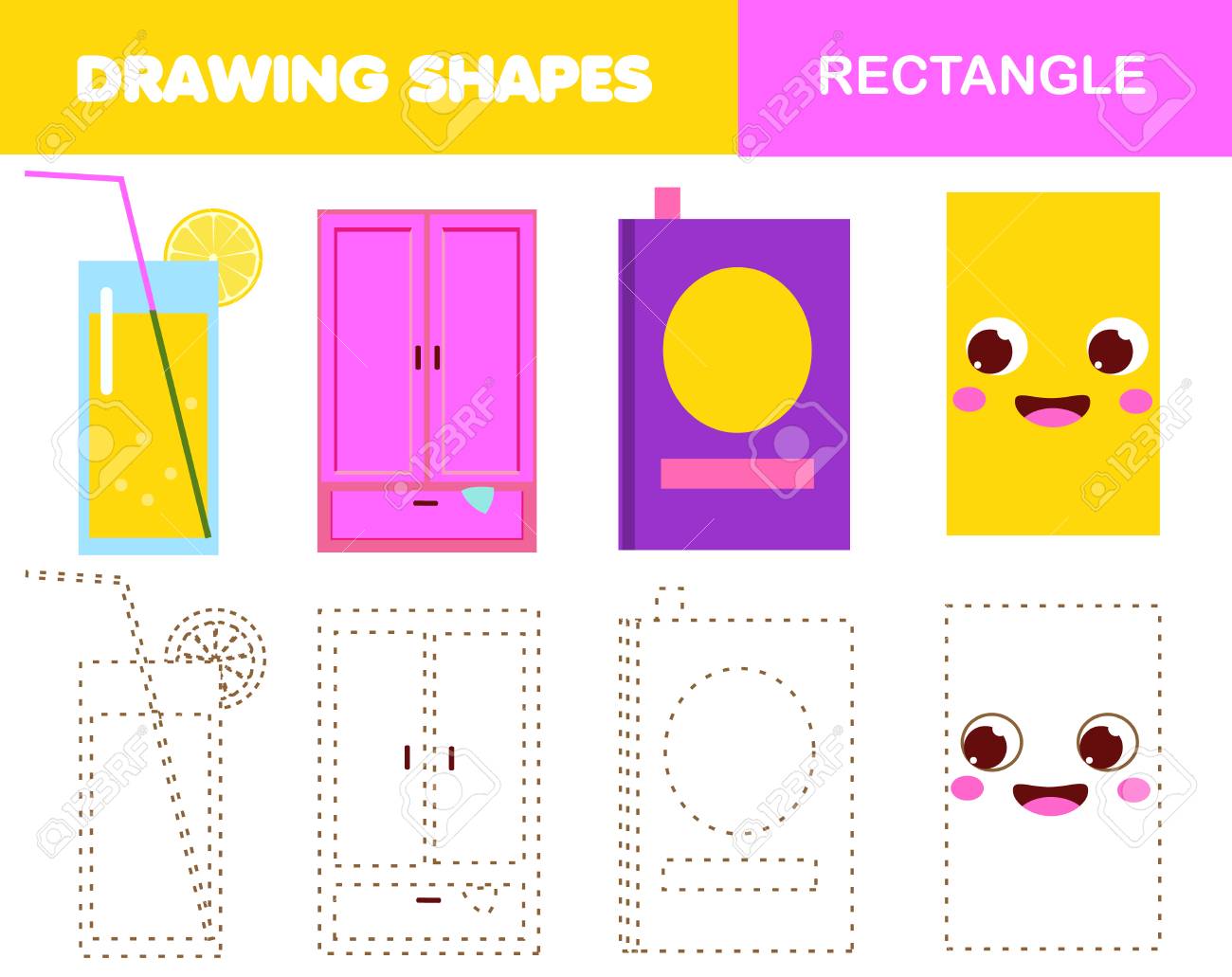 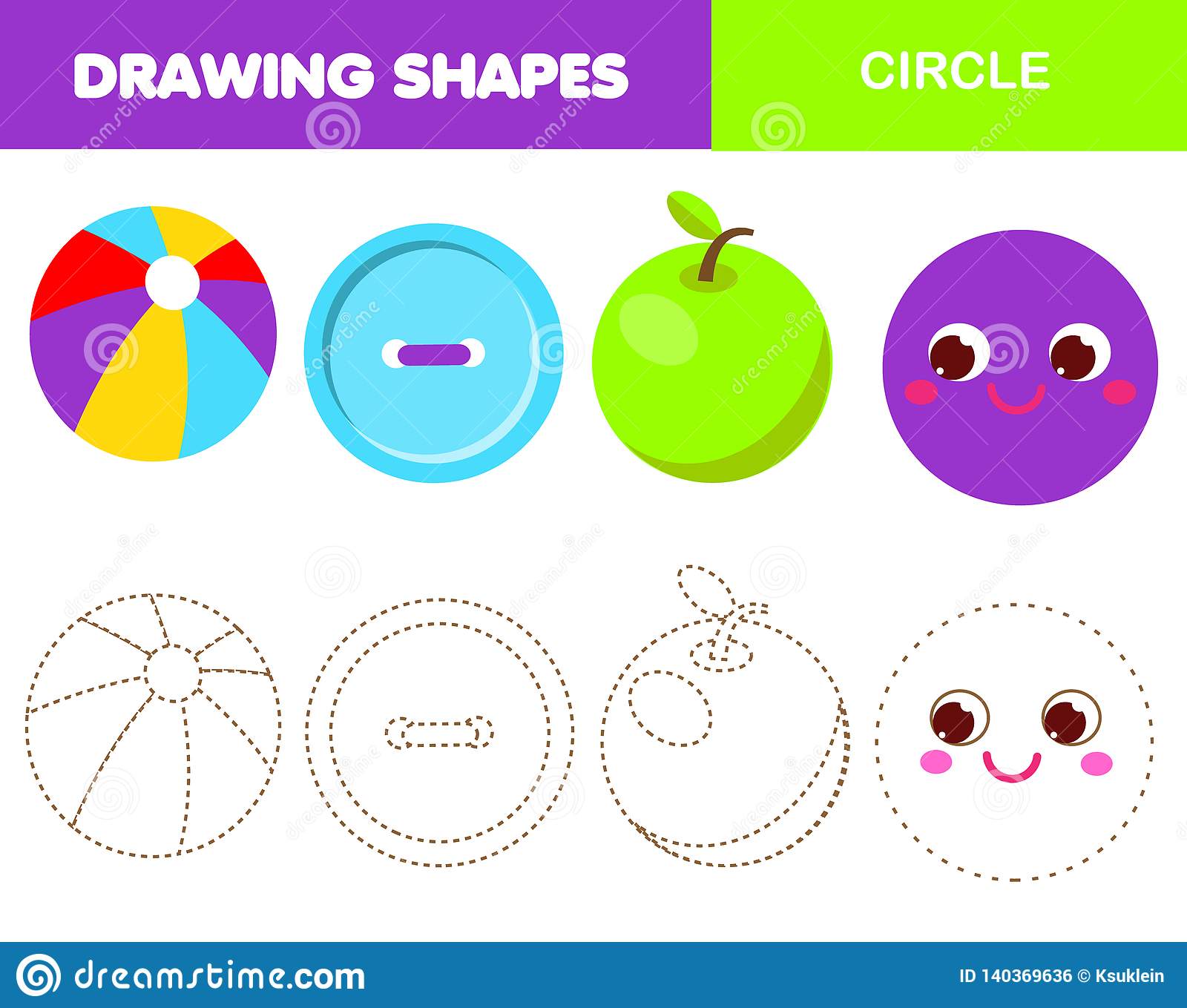 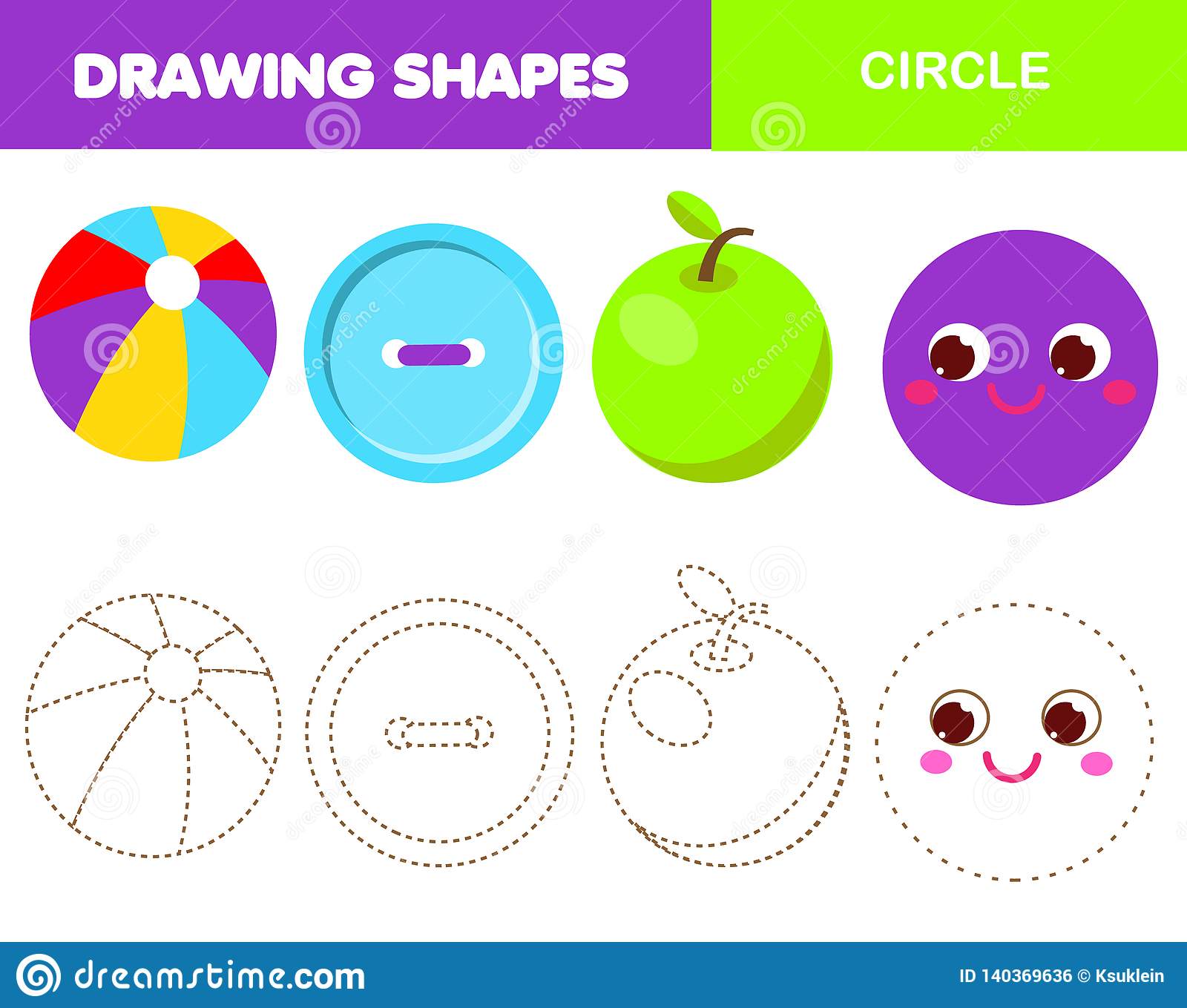 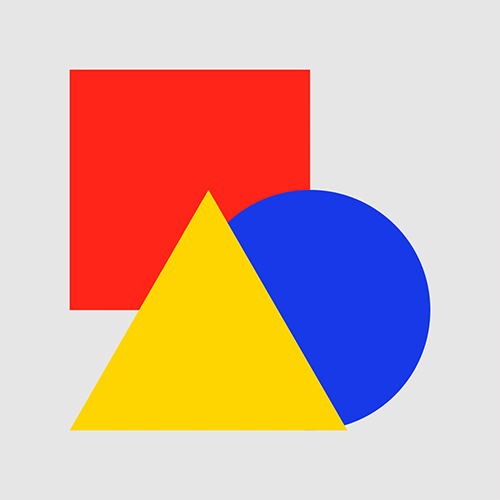 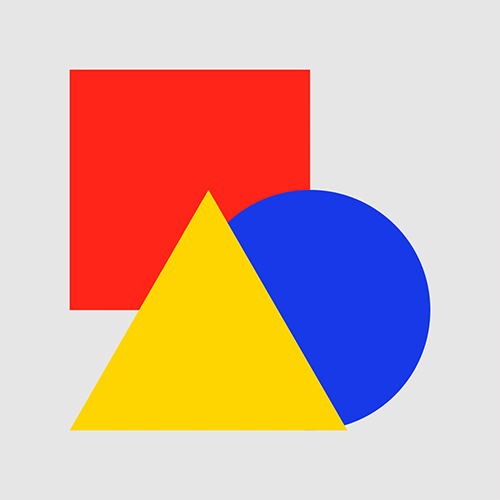 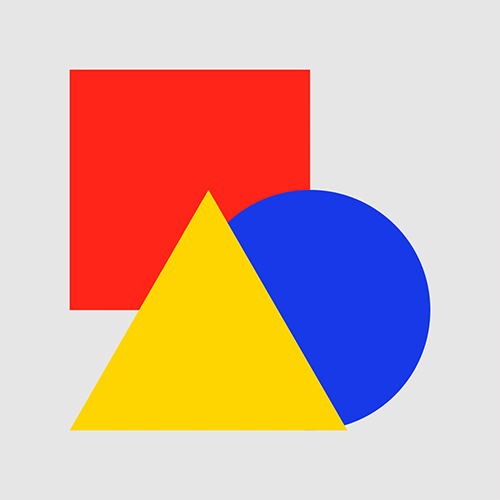 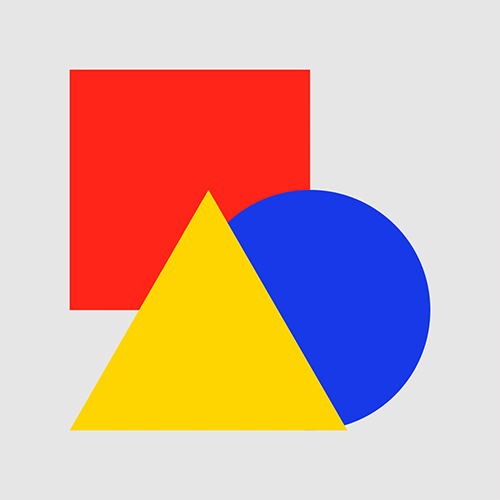 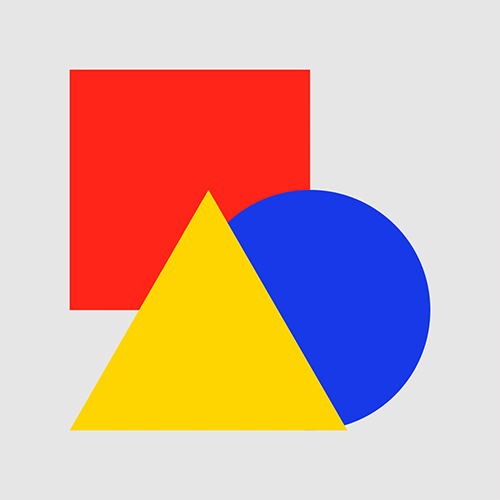 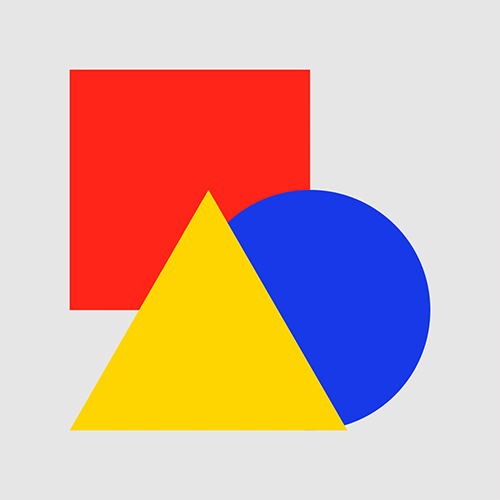 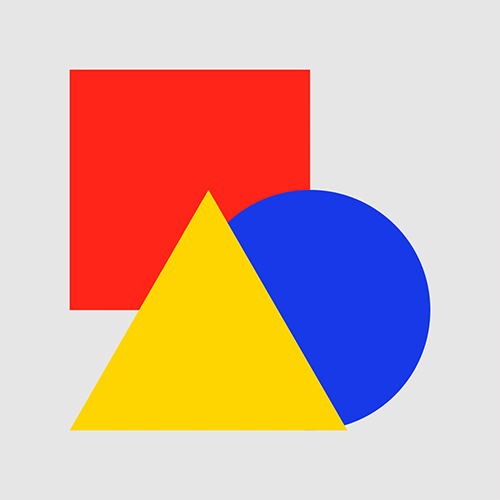 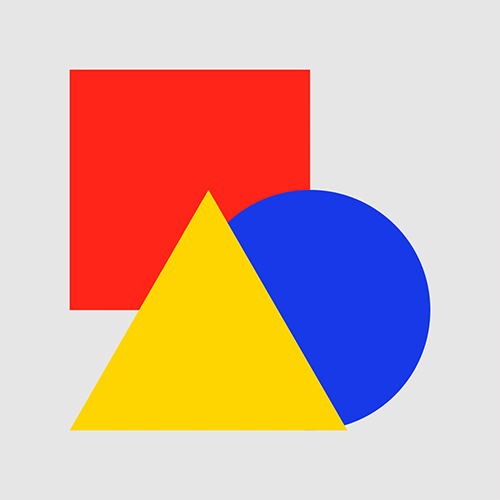 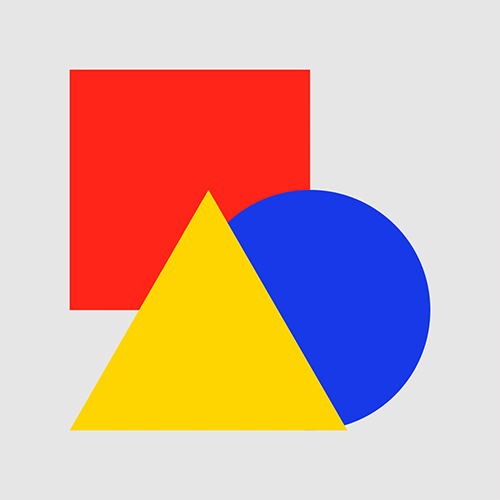 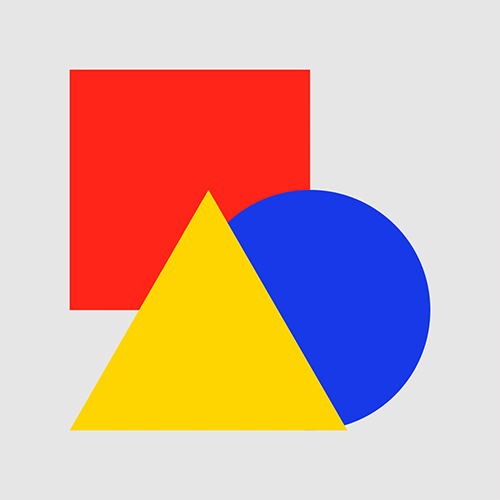 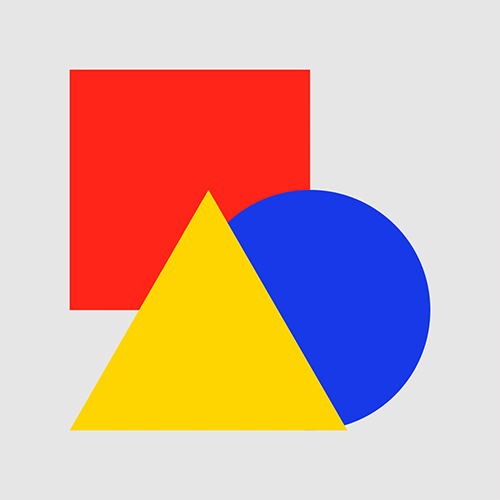 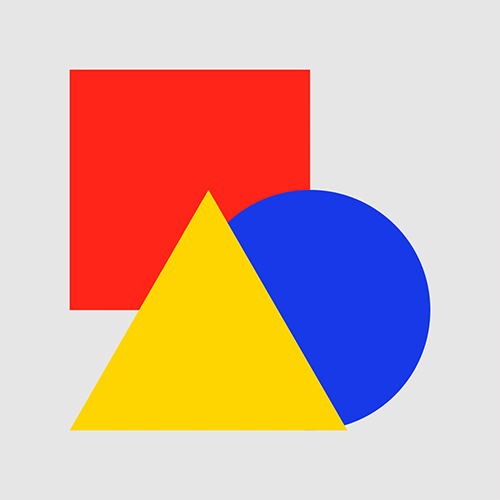 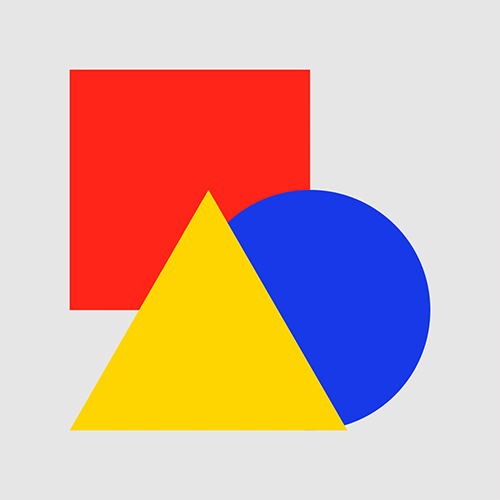 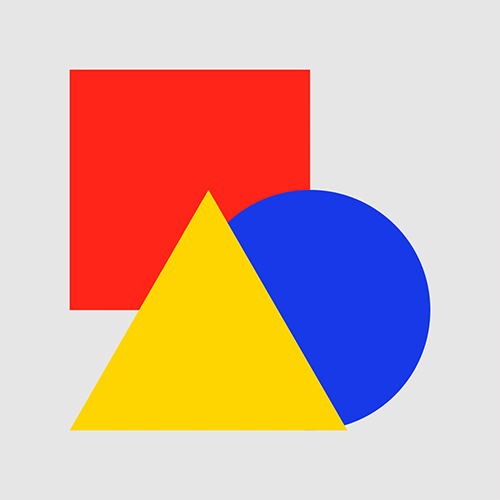 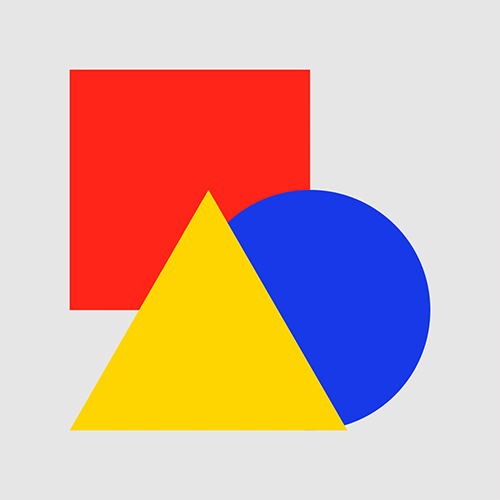 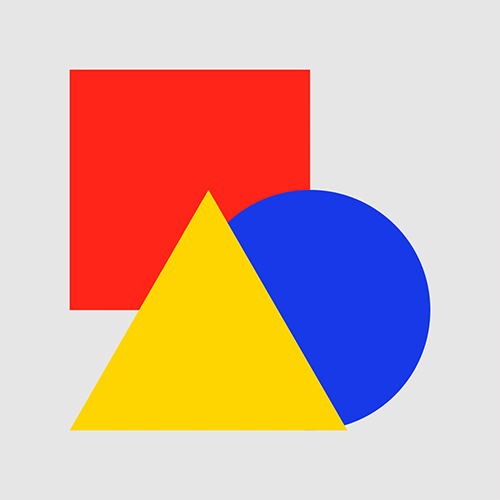 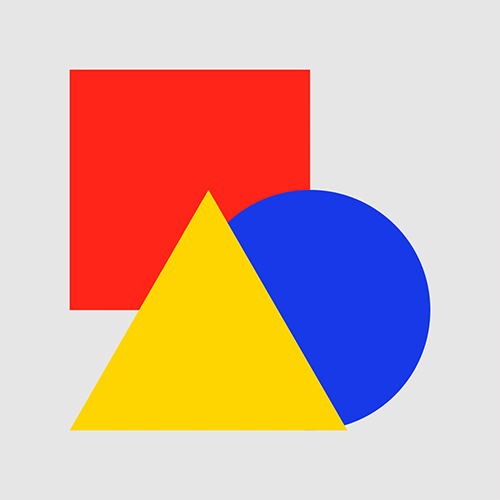 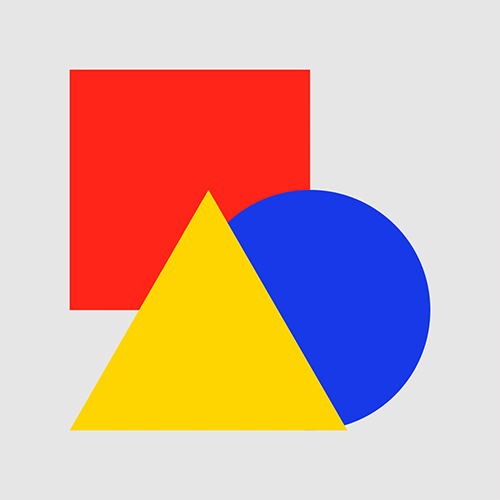 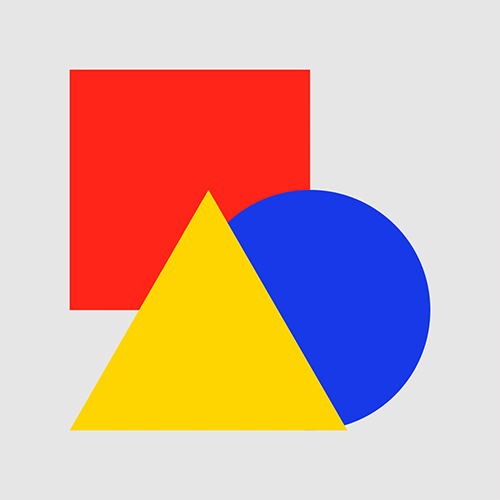 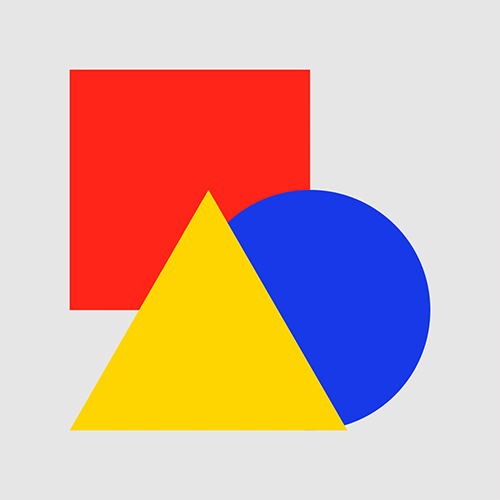 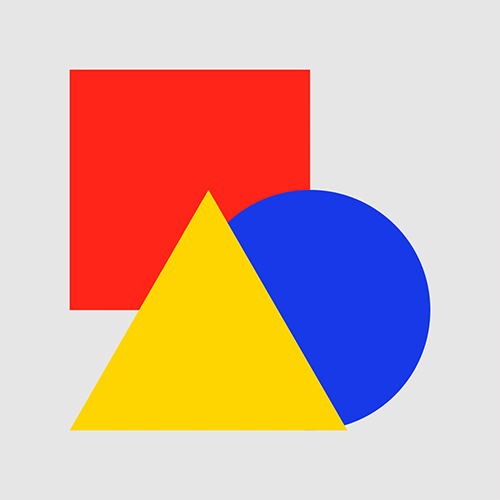 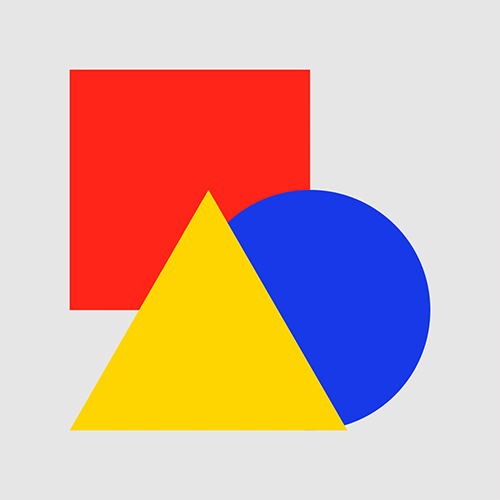 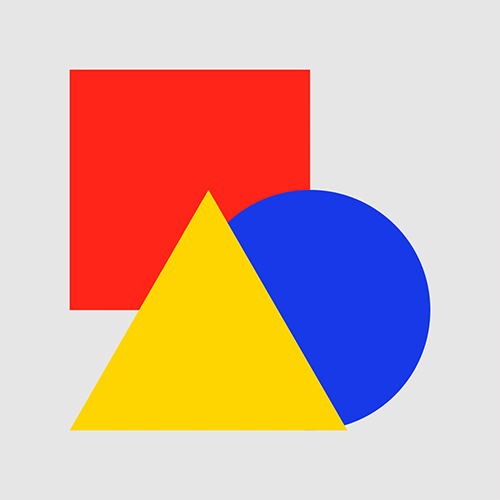 SURASK VIENODAS GEOMETRINES FIGŪRAS. PASAKYK PAVADINIMUS TŲ FIGŪRŲ, KURIAS ŽINAI.
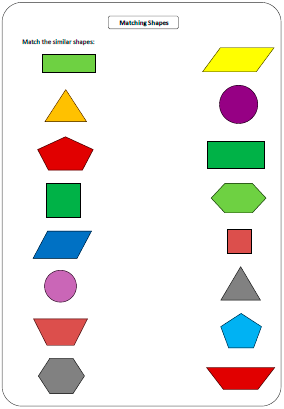 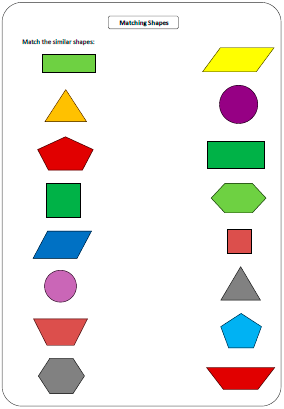 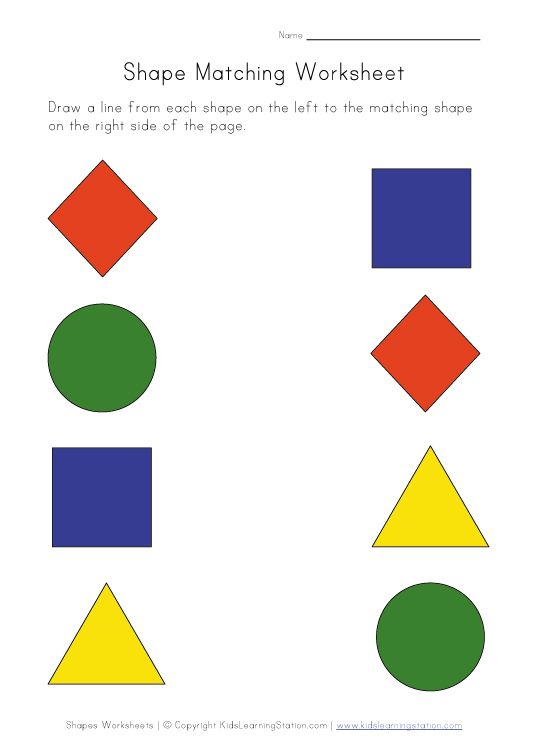 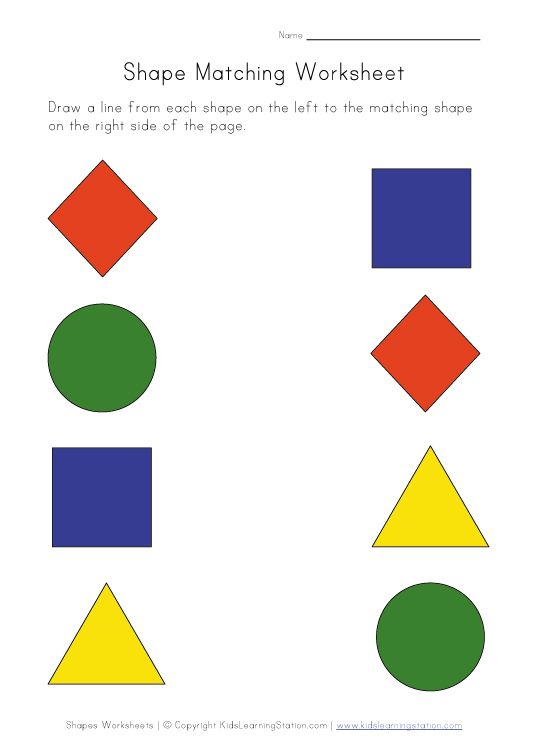 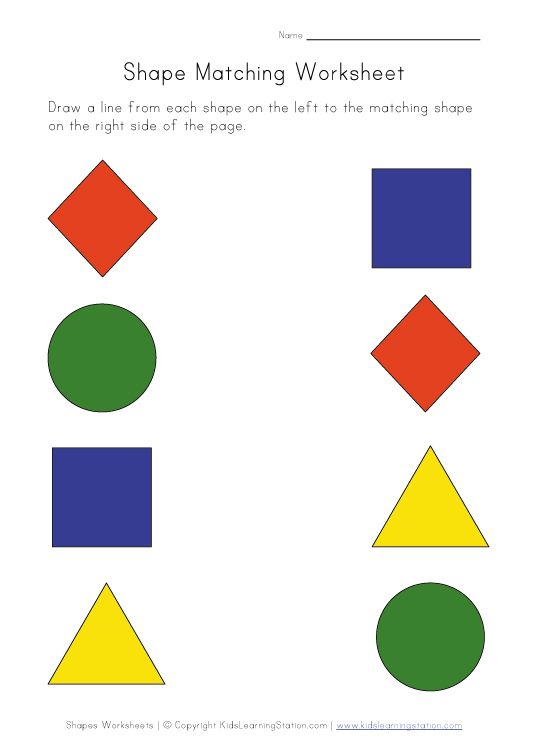 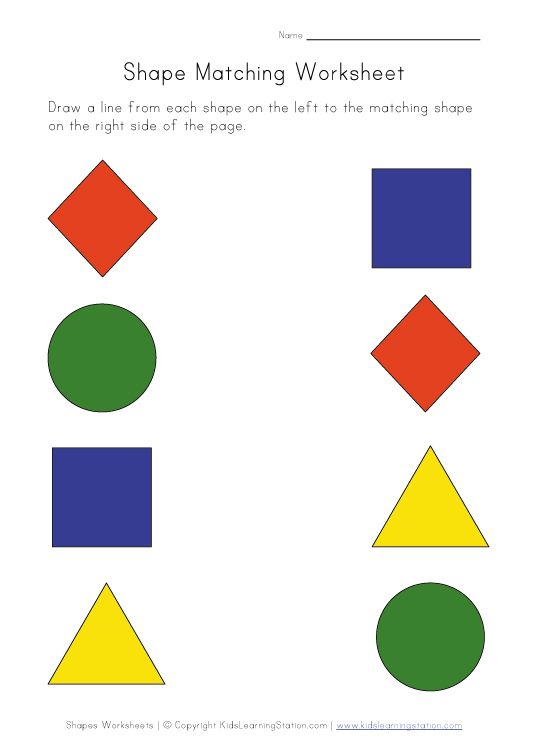 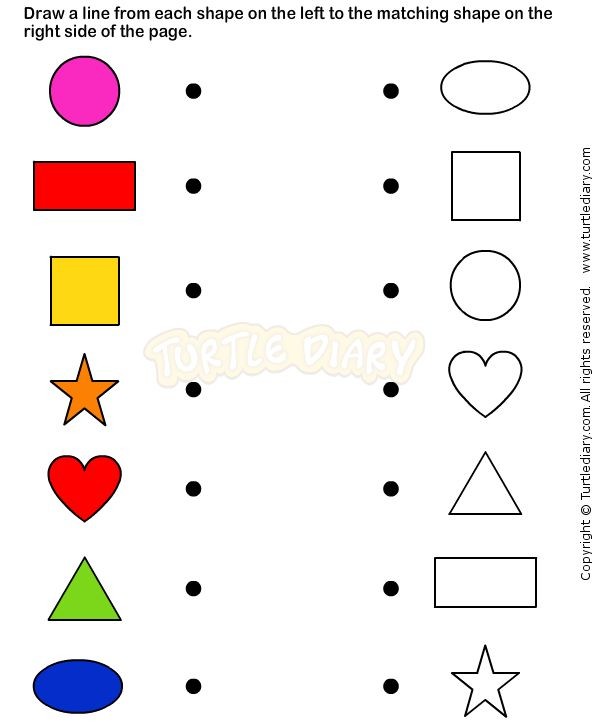 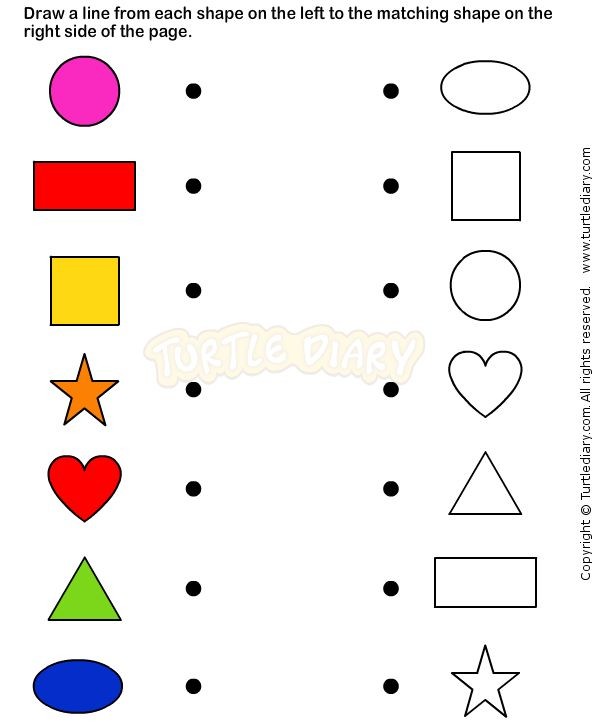 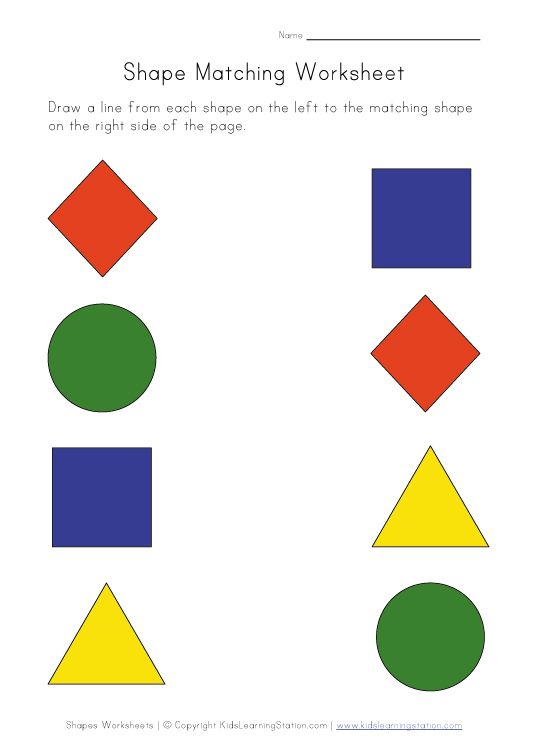 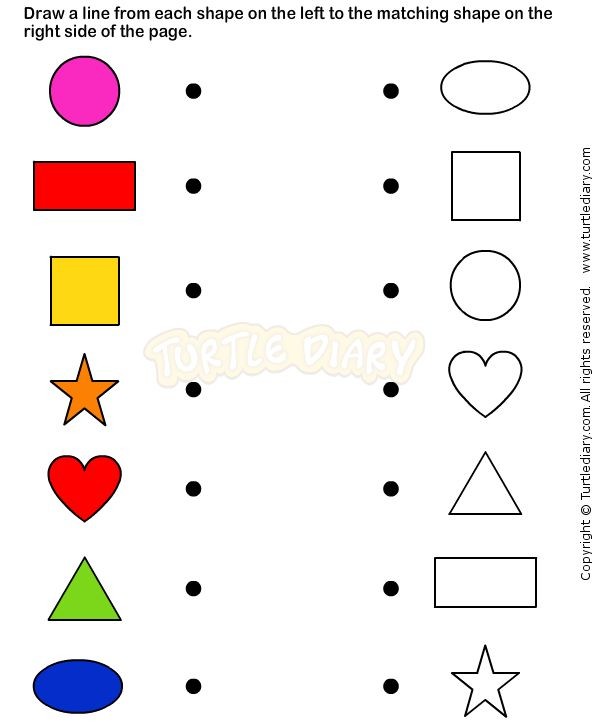 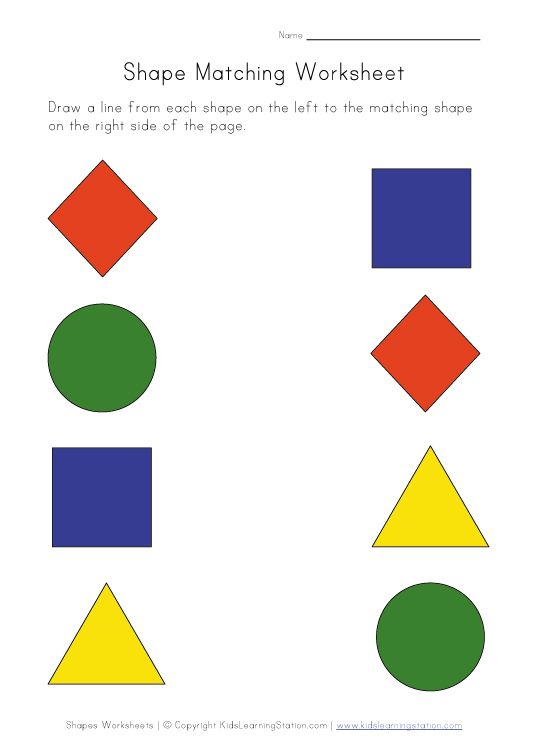 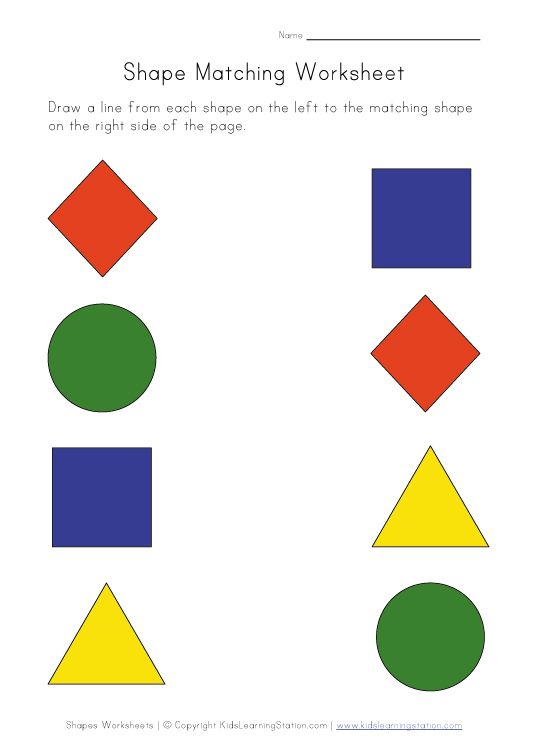 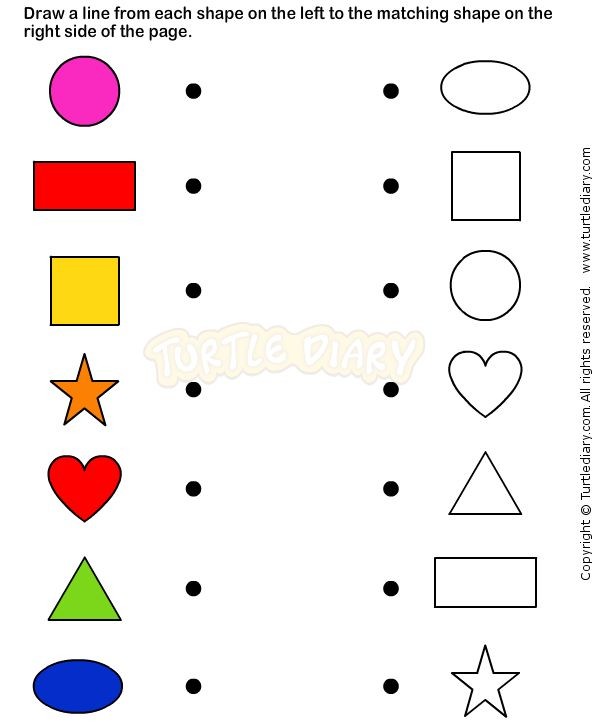 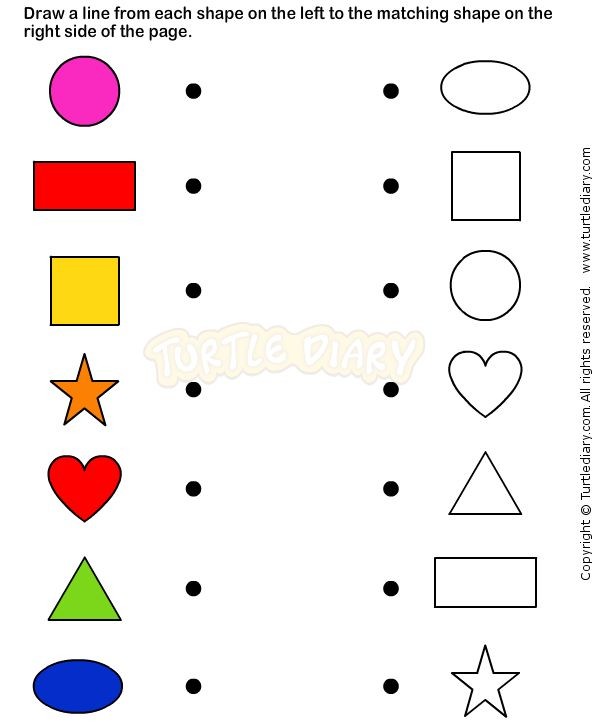 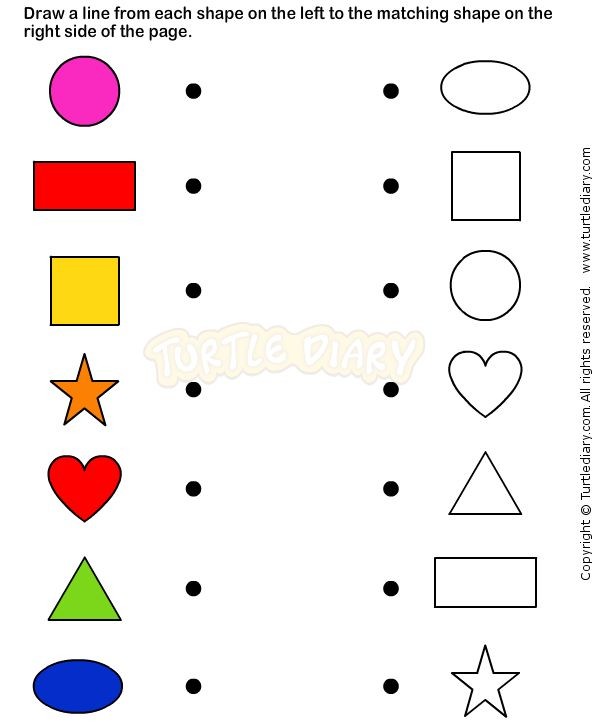 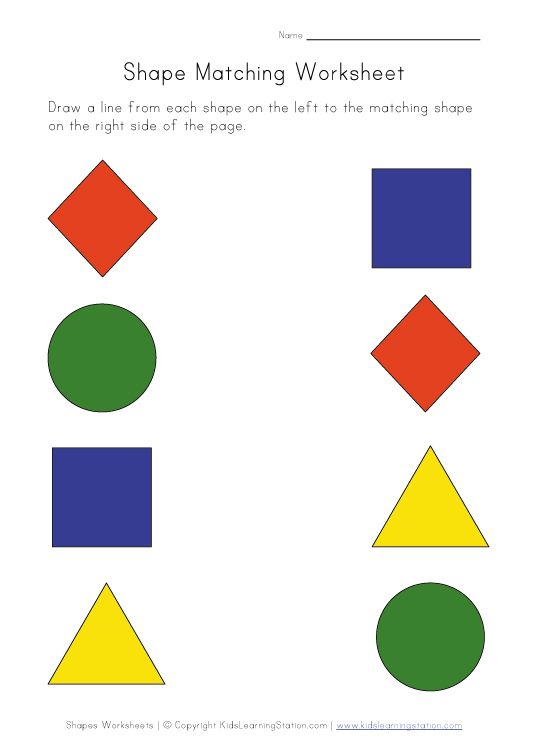 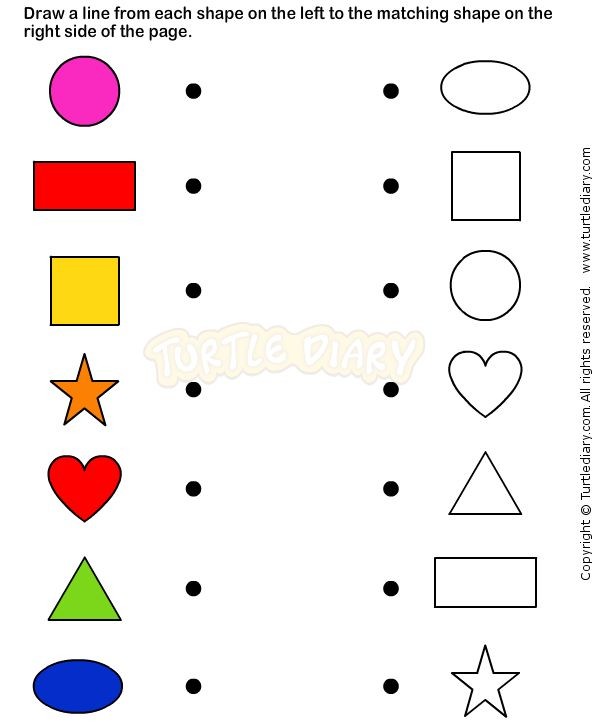 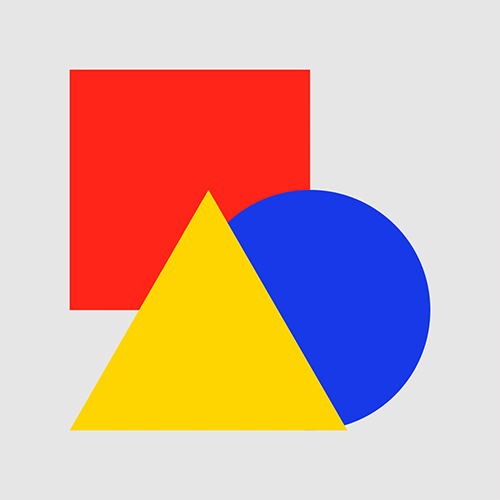 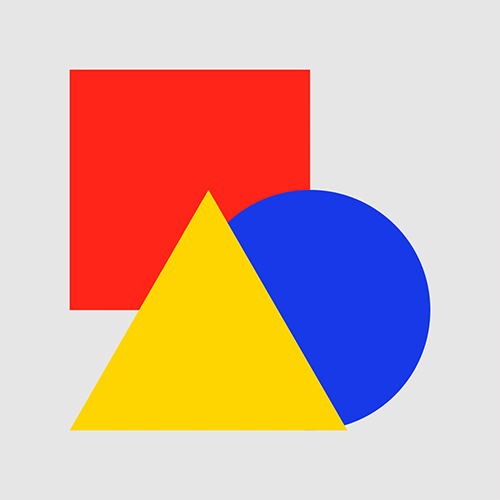 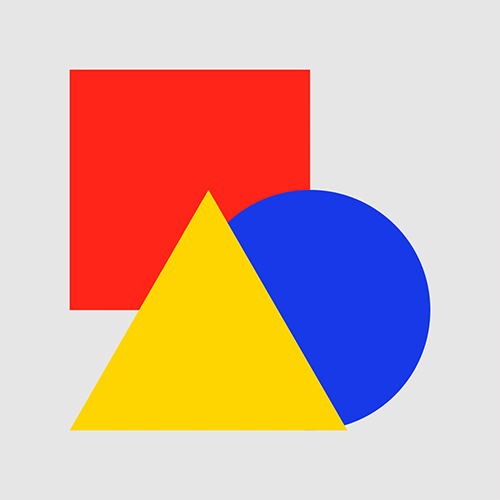 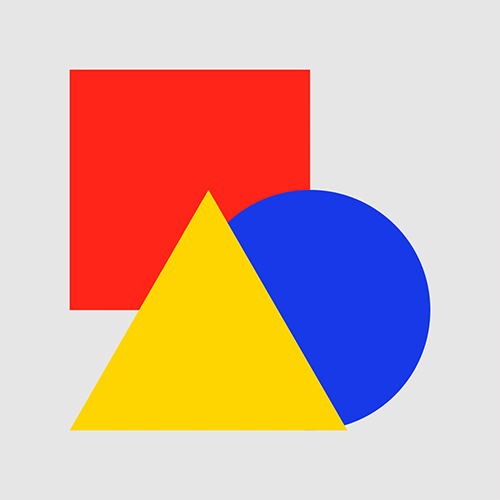 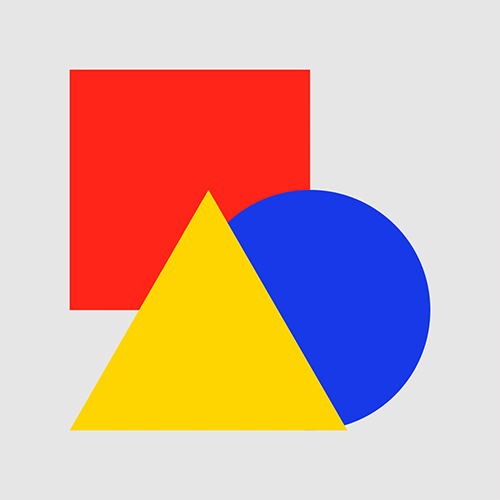 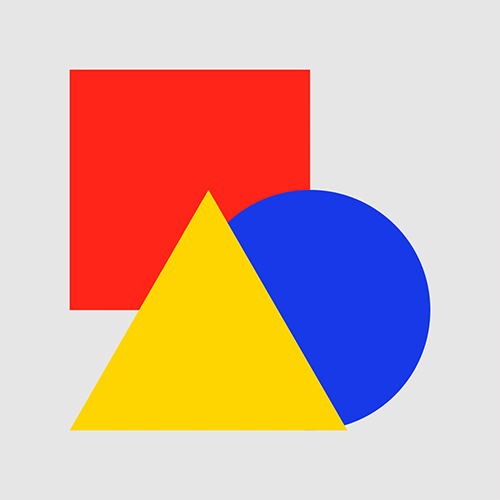 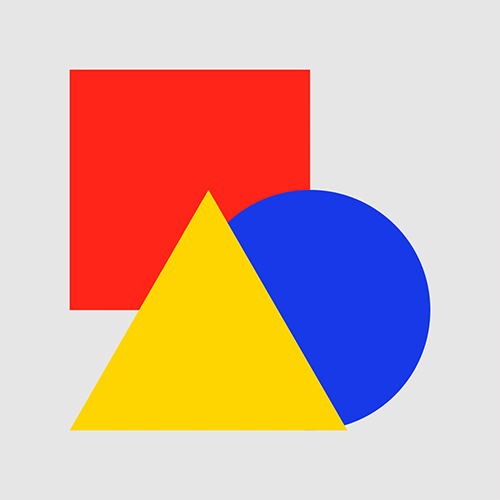 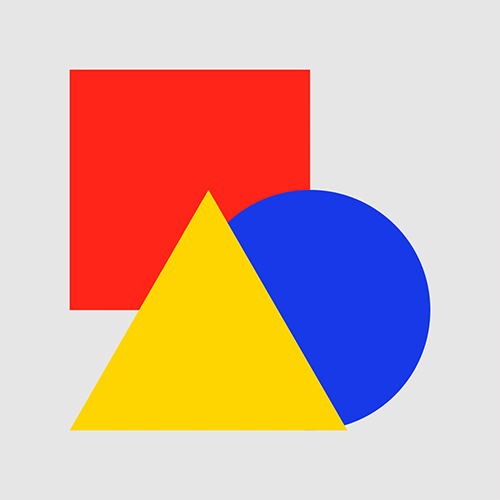 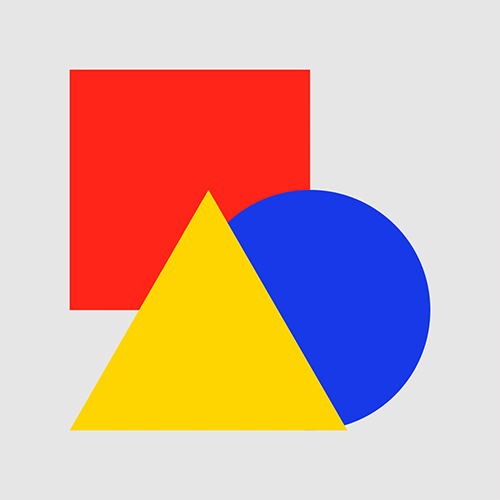 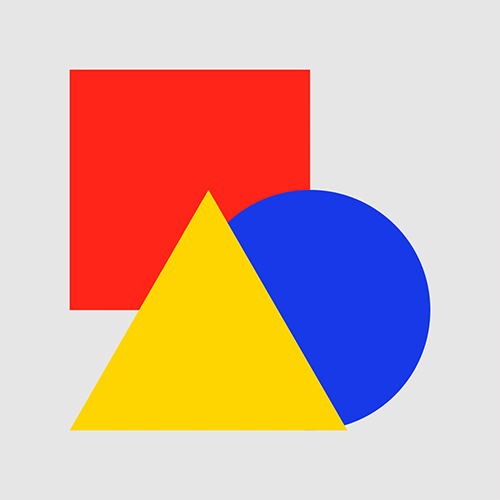 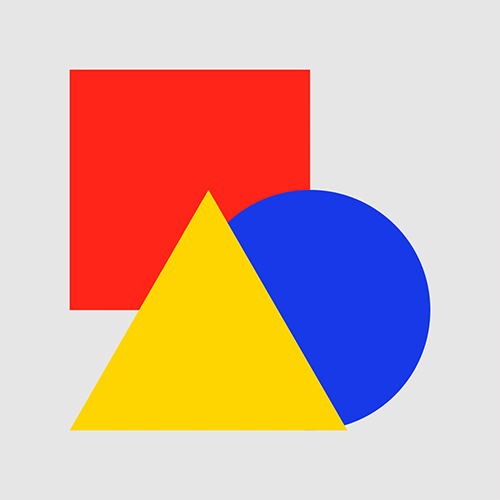 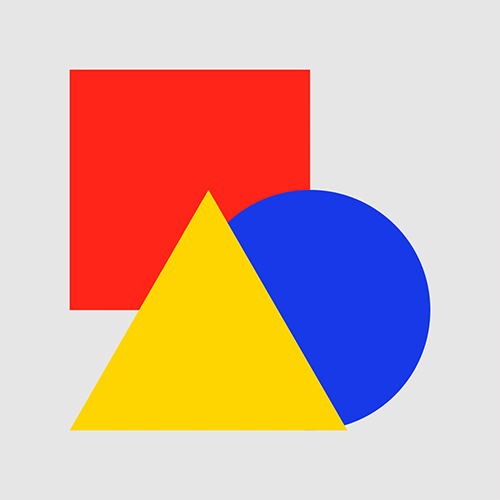 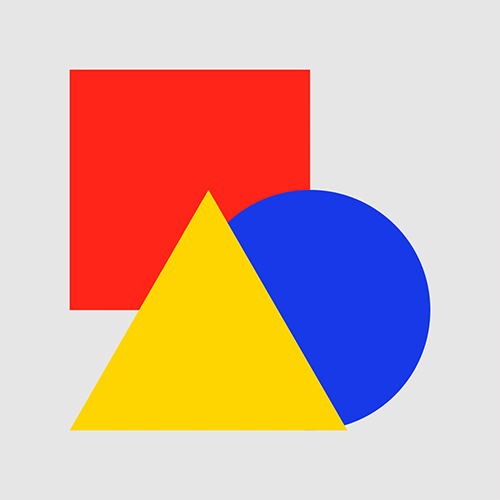 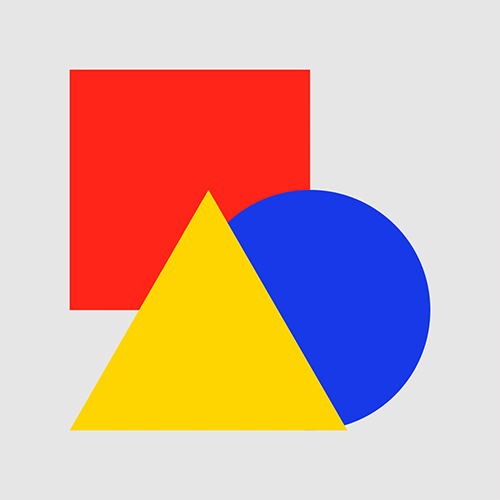 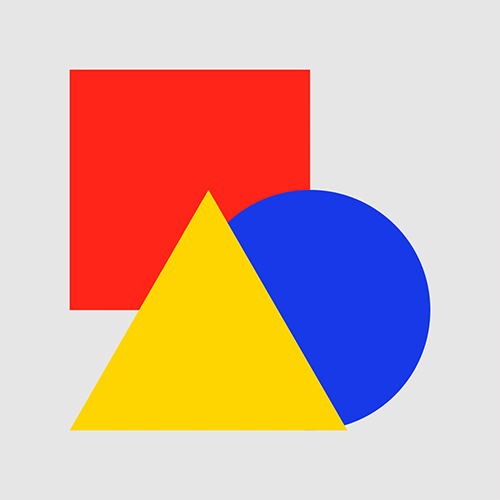 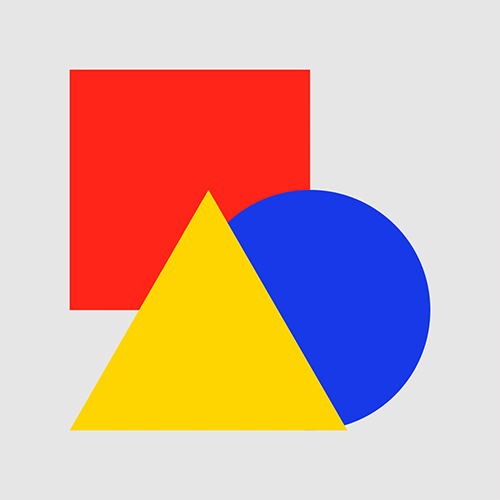 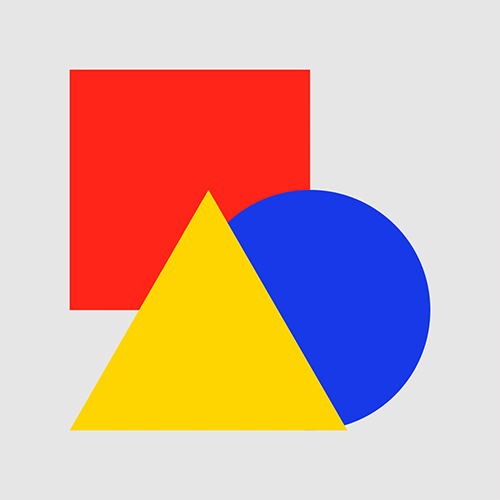 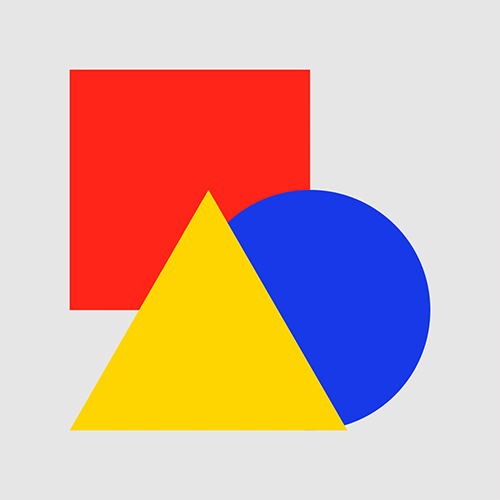 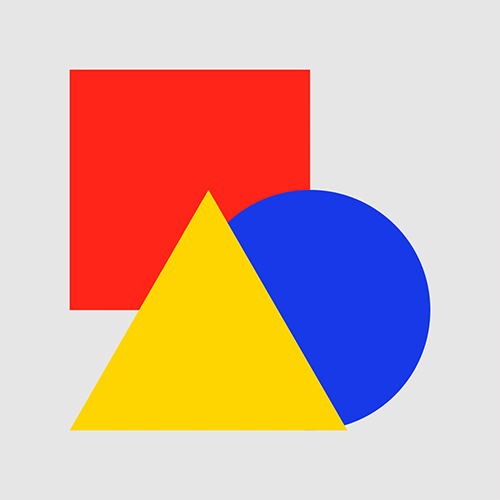 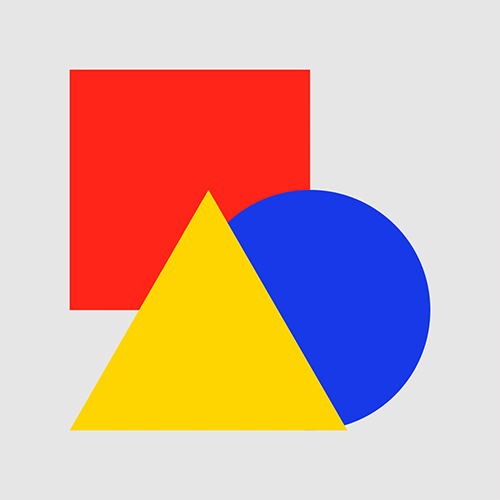 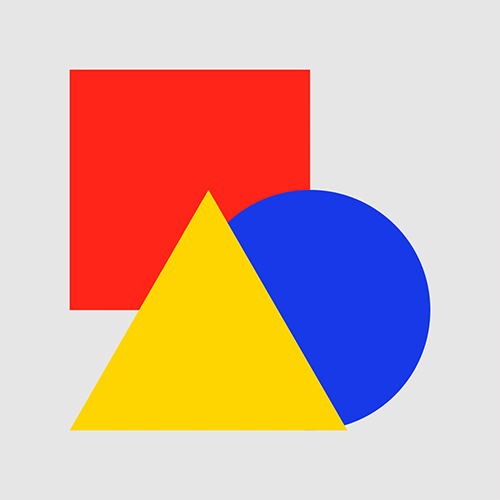 SUSKAIČIUOK IR ĮRAŠYK ARBA PASAKYK SKAIČIŲ, KIEK YRA TAM TIKRŲ GEOMETRINIŲ FIGŪRŲ.
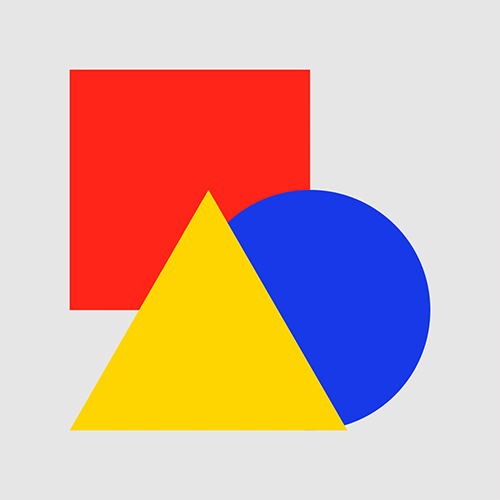 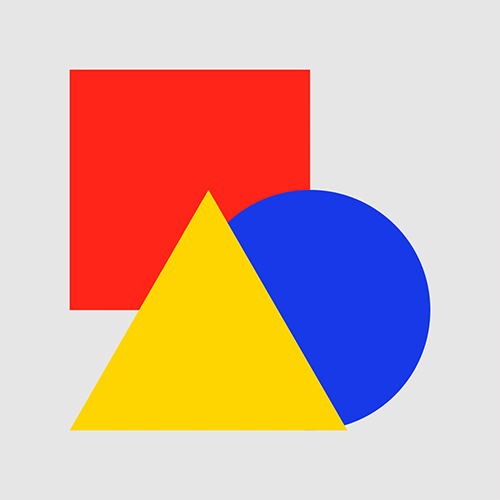 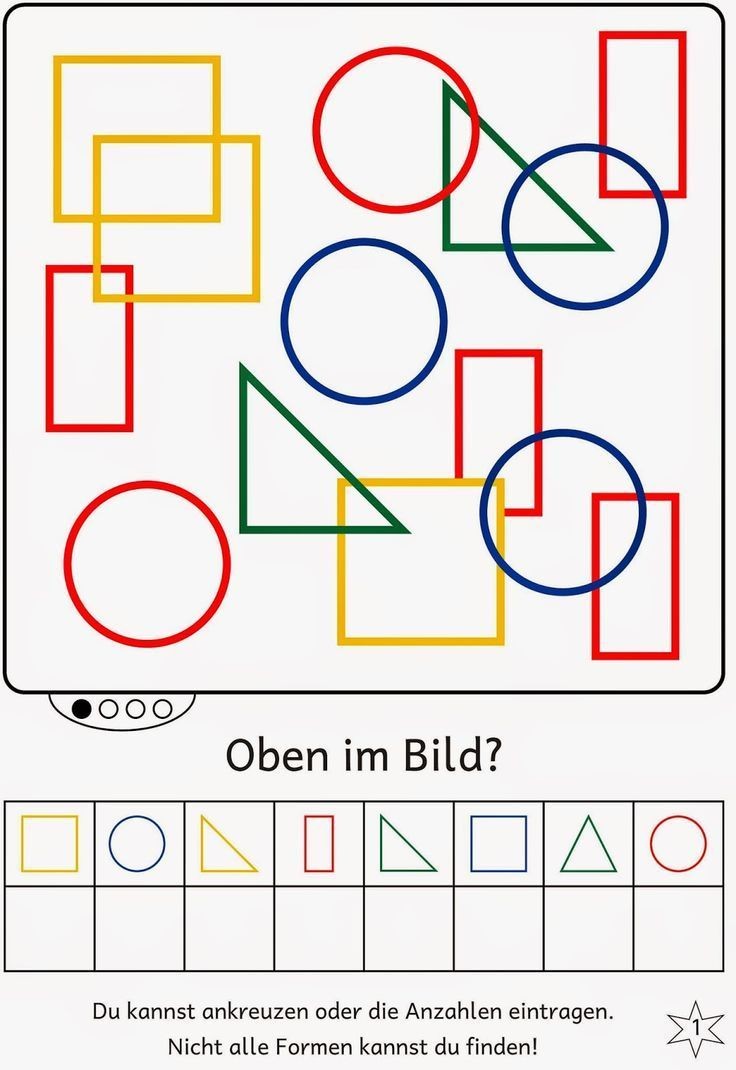 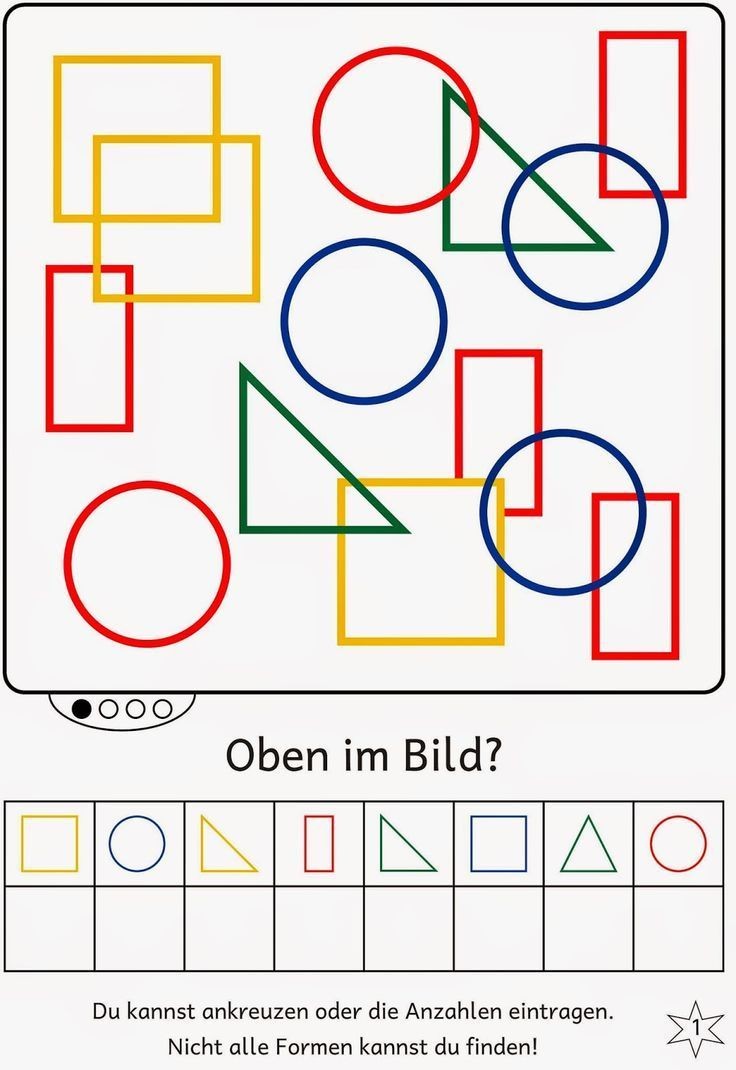 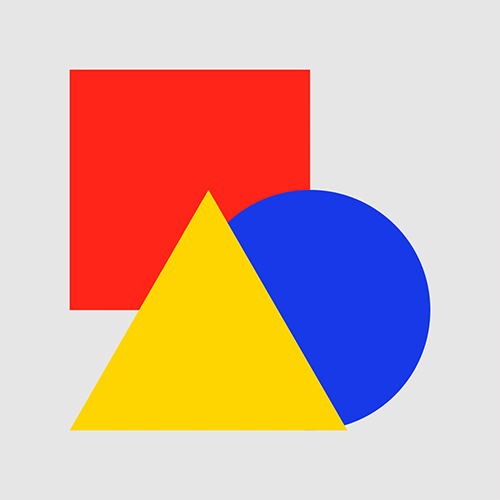 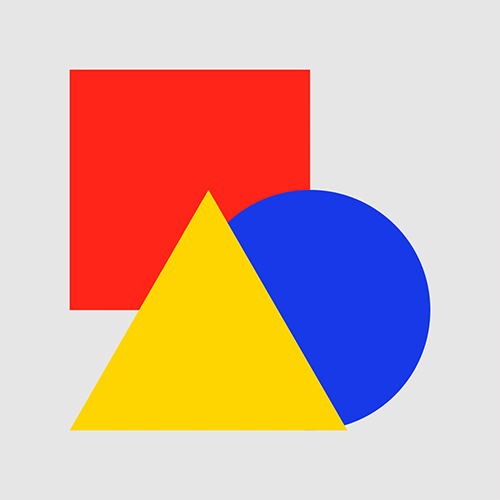 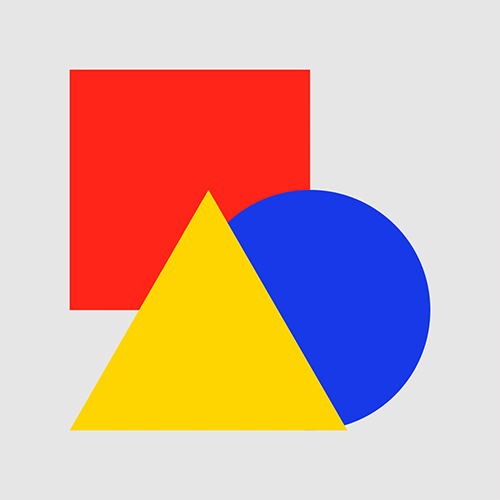 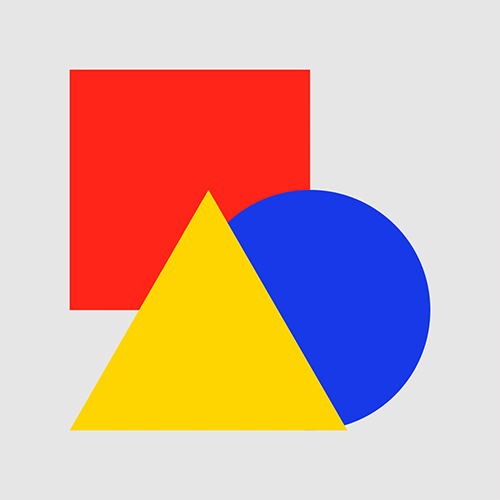 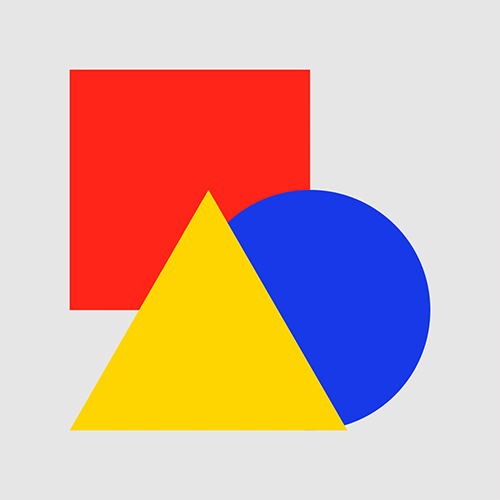 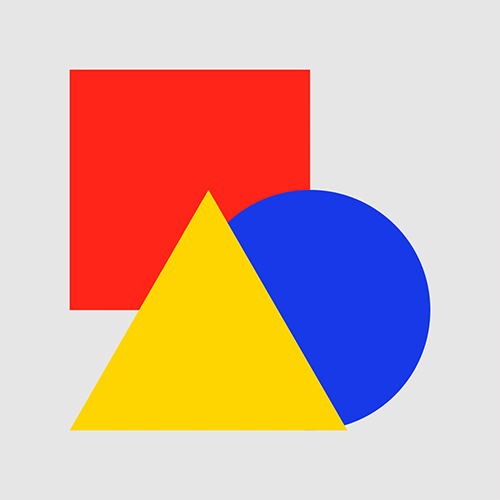 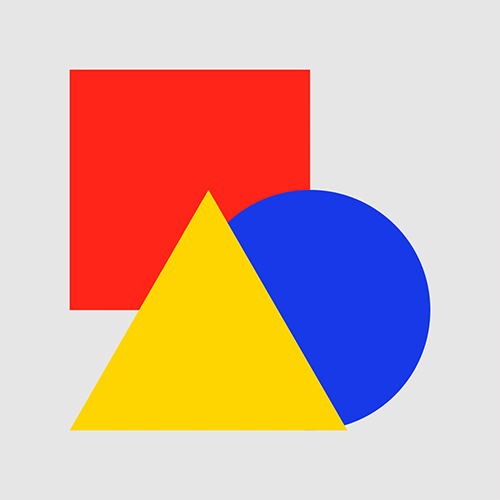 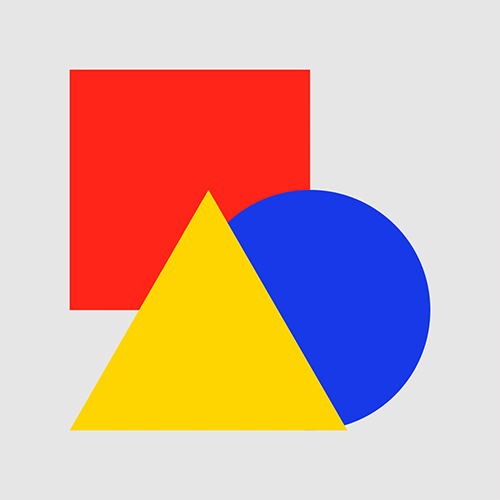 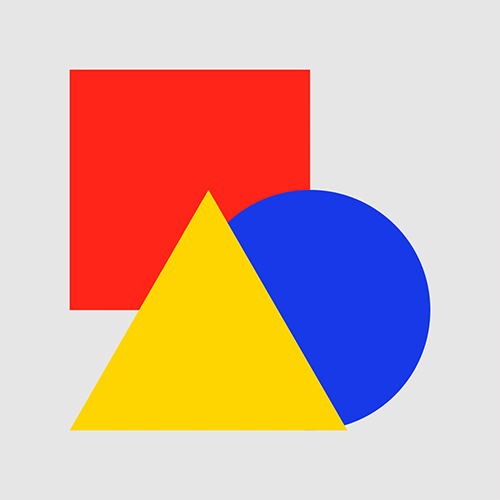 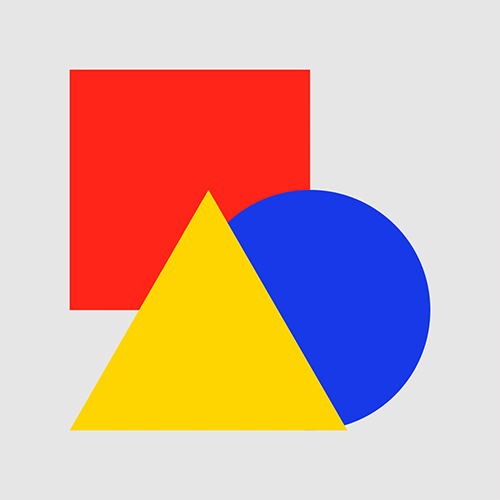 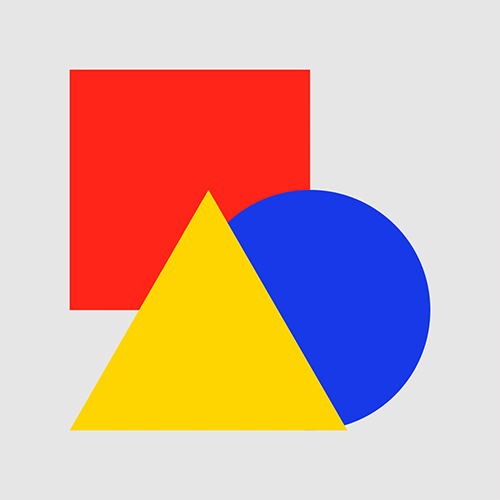 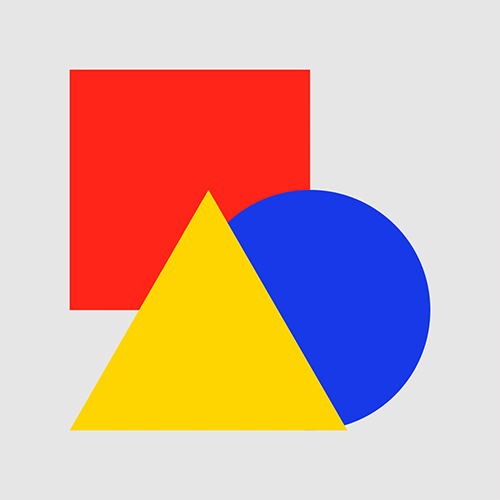 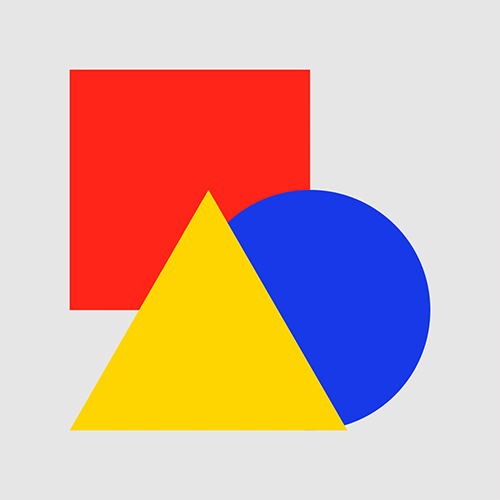 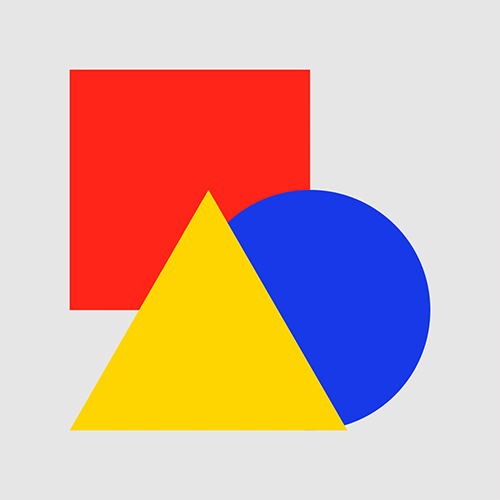 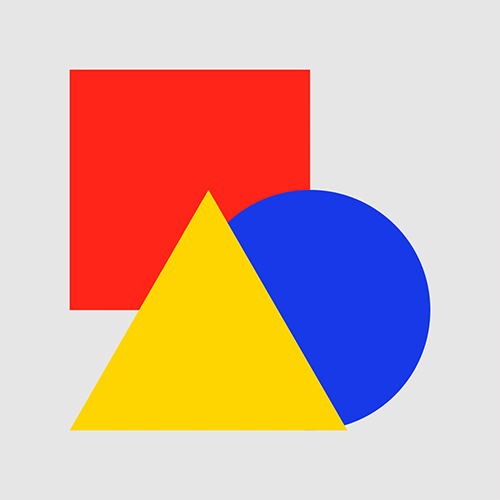 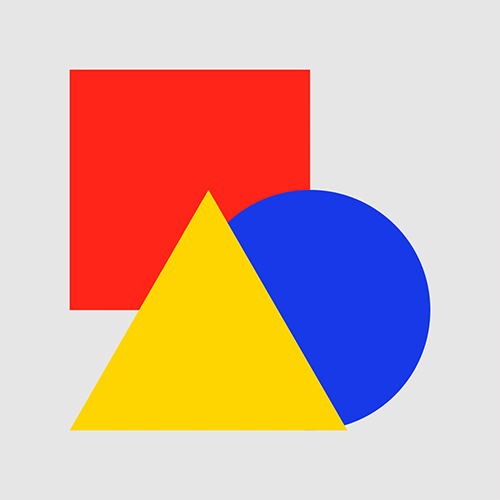 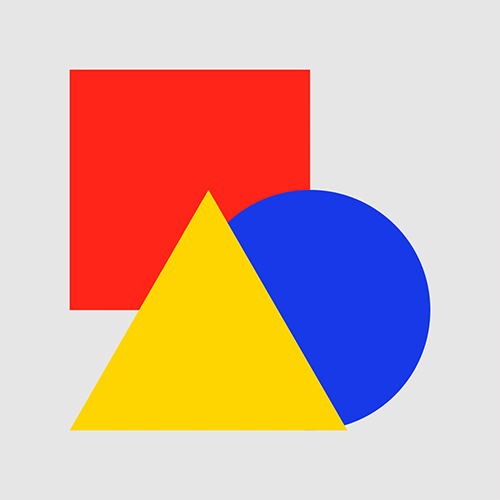 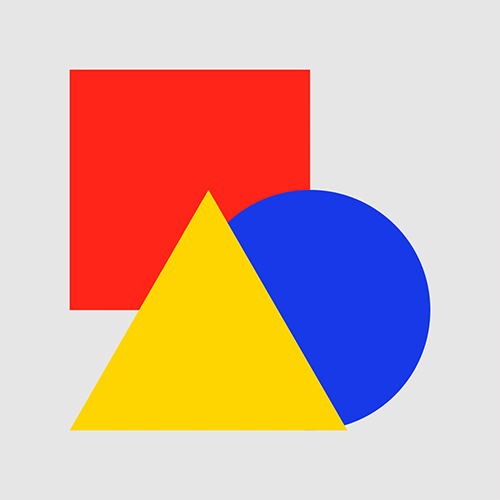 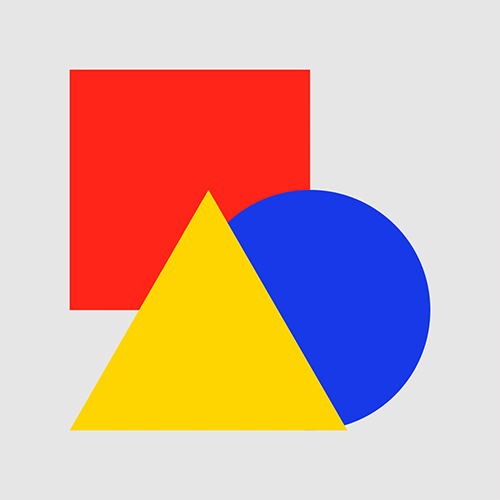 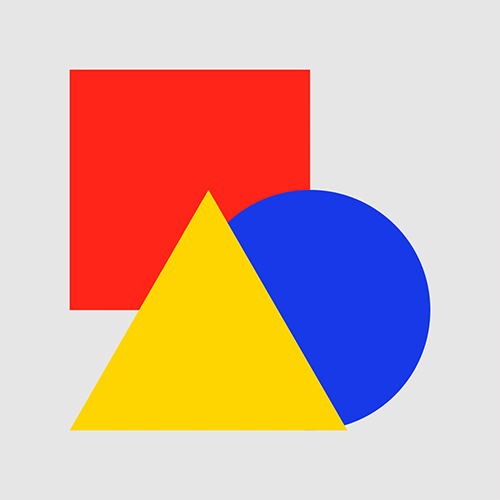 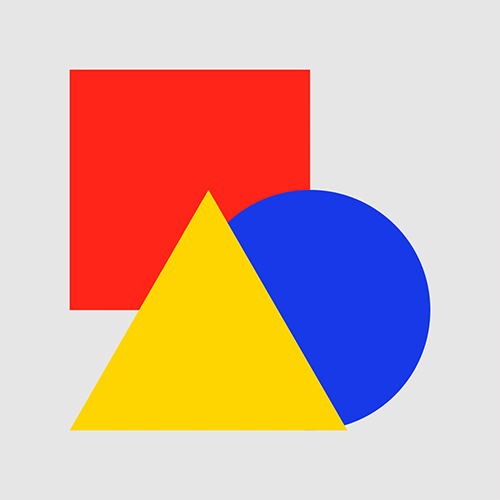 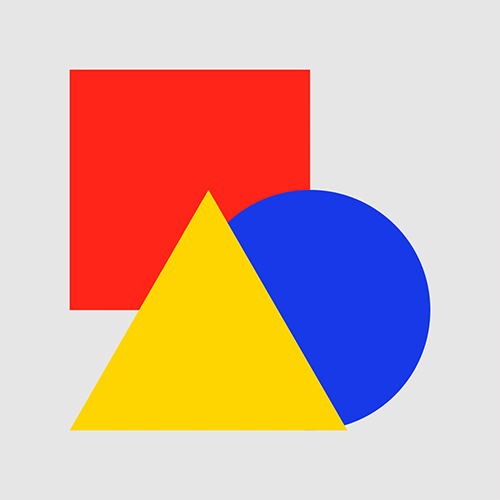 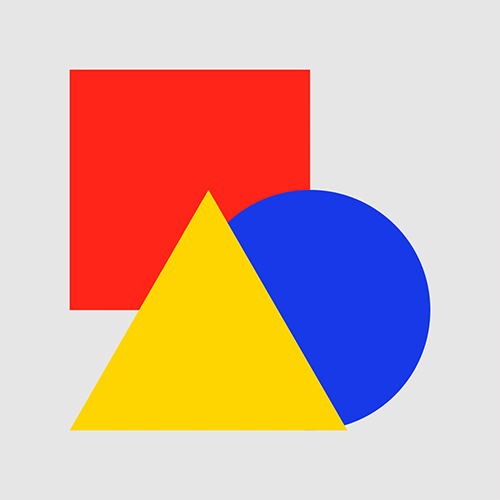 PASAKYK IR NUPIEŠK TRUKSTAMAS FIGŪRAS. PABAIK PIEŠINIŲ SEKĄ.
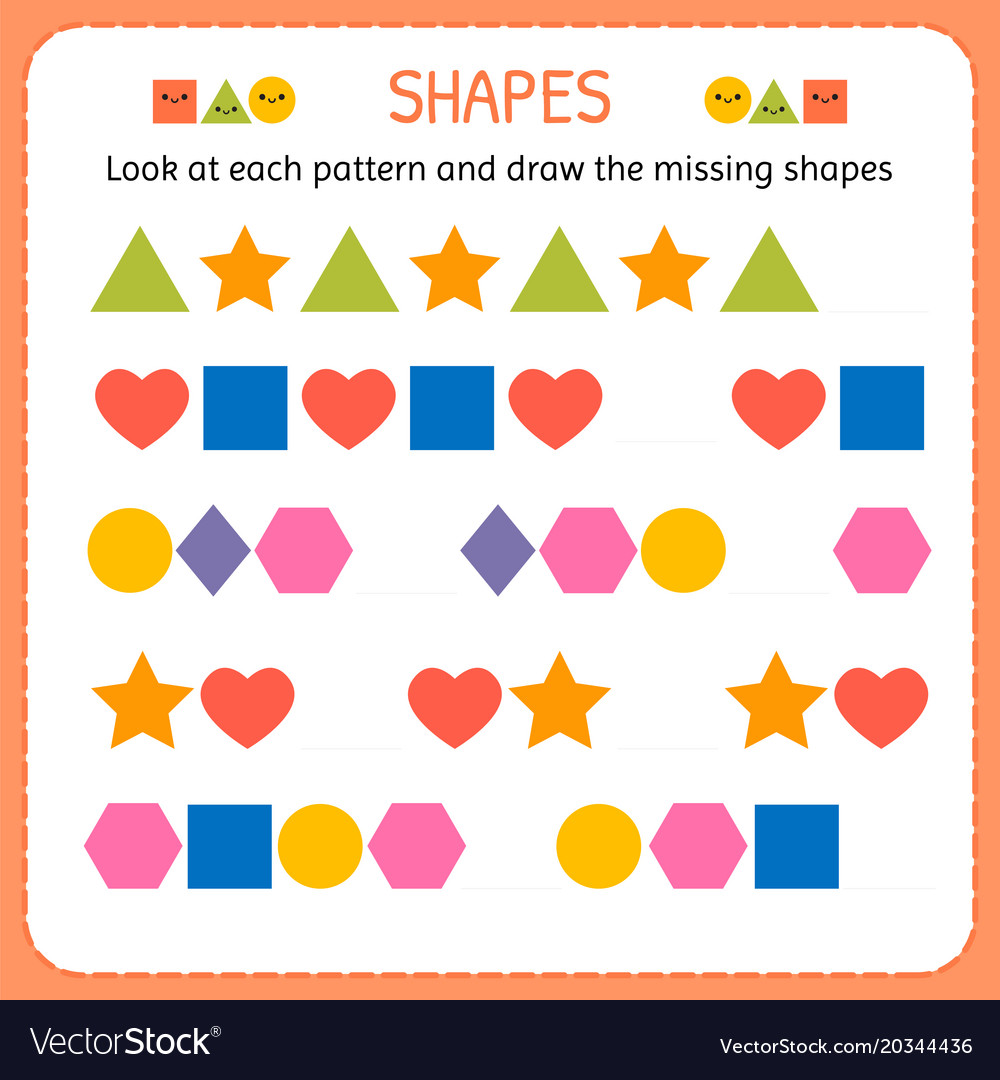 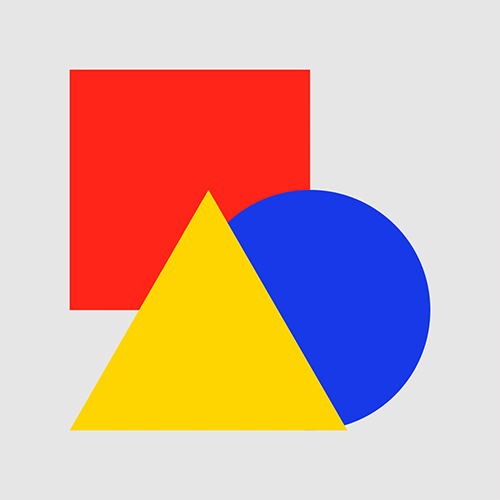 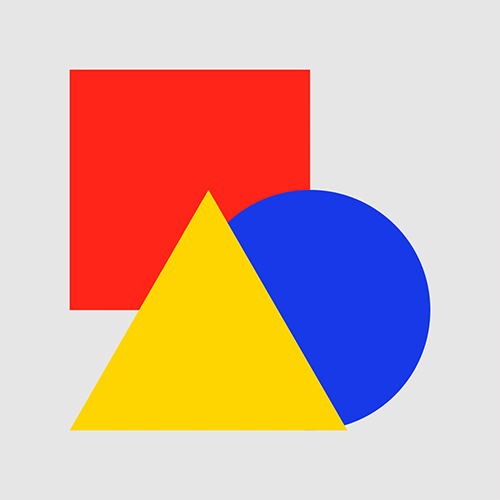 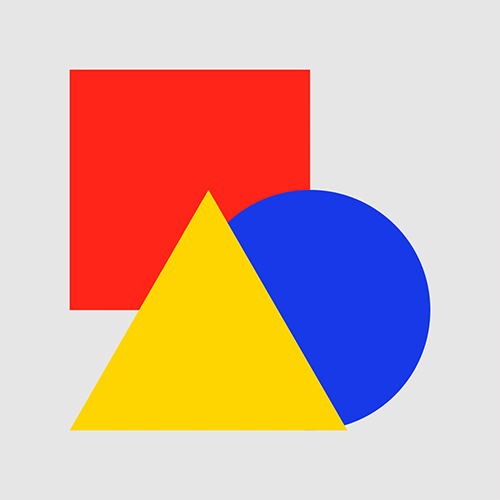 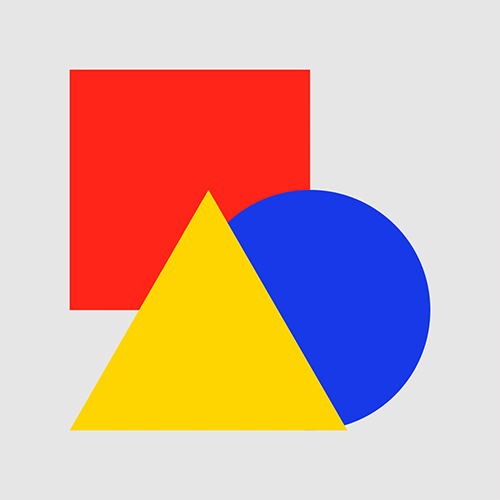 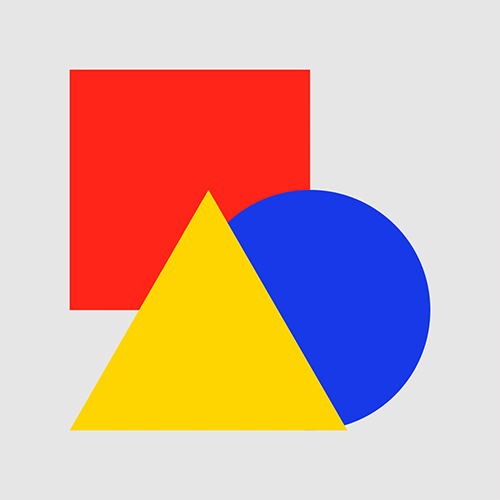 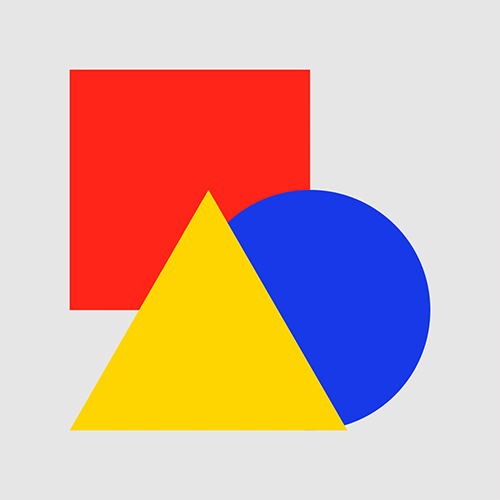 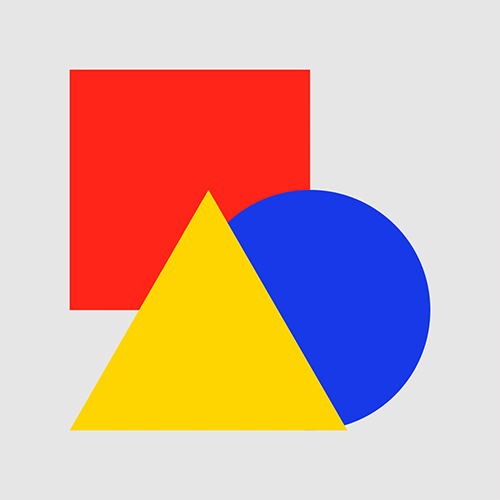 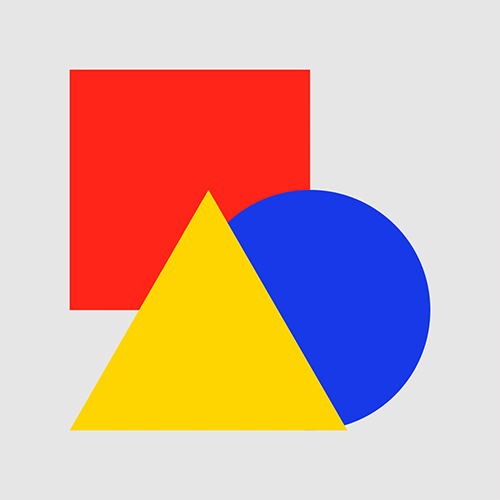 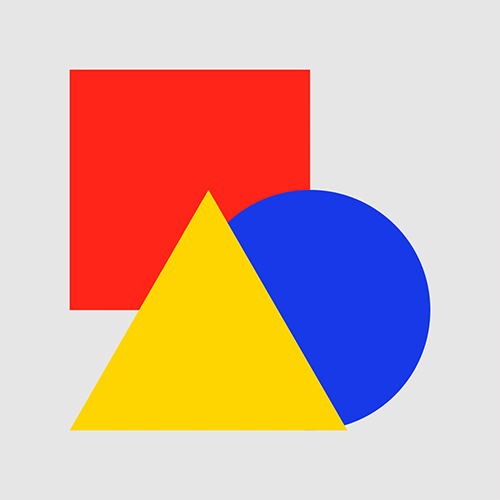 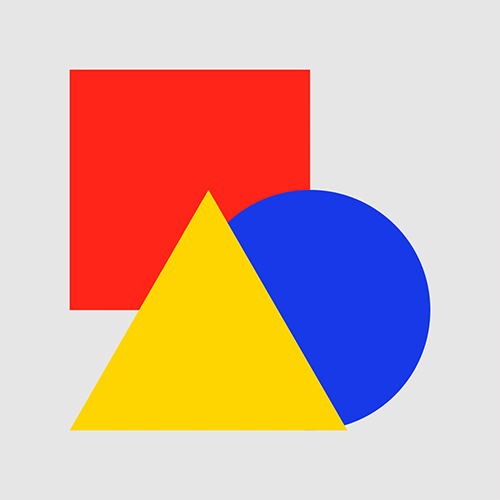 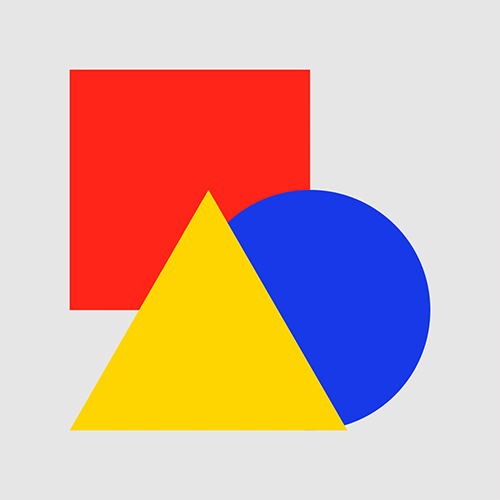 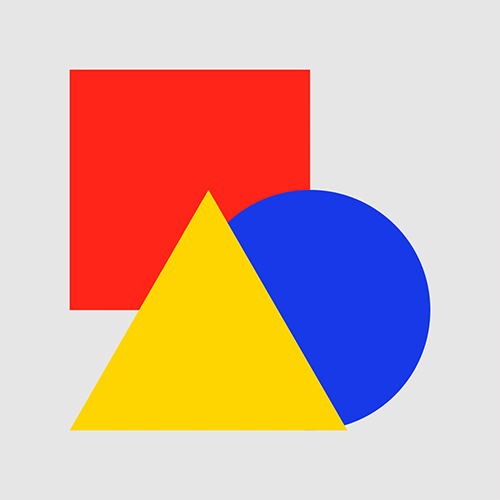 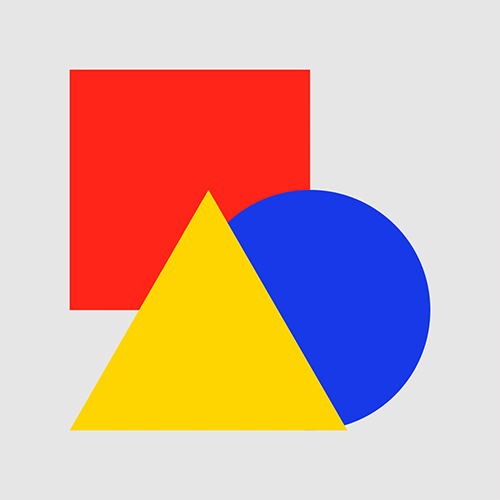 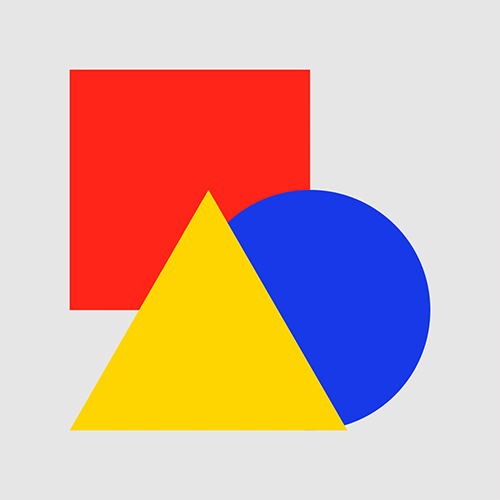 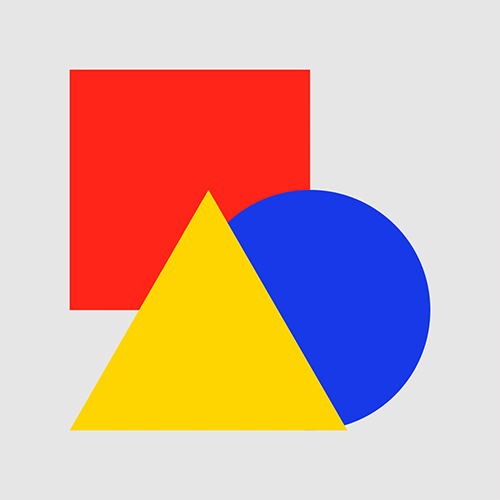 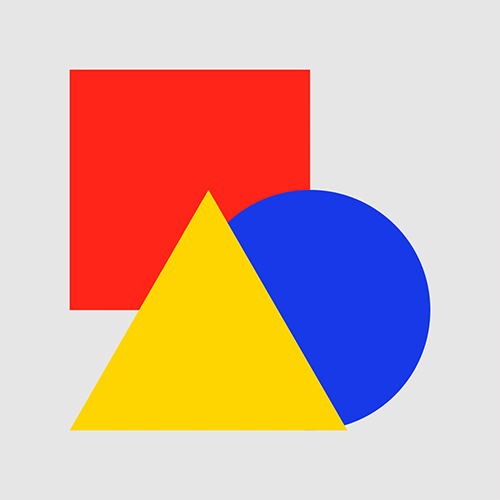 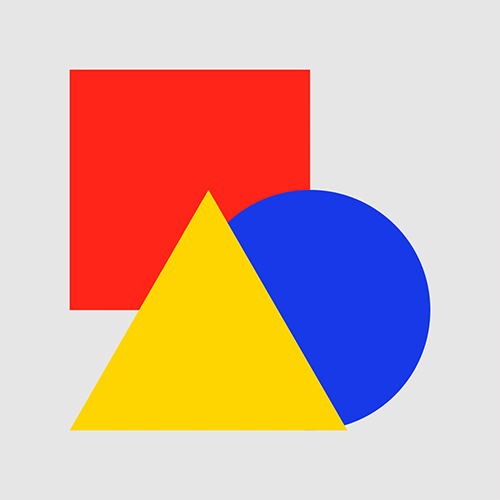 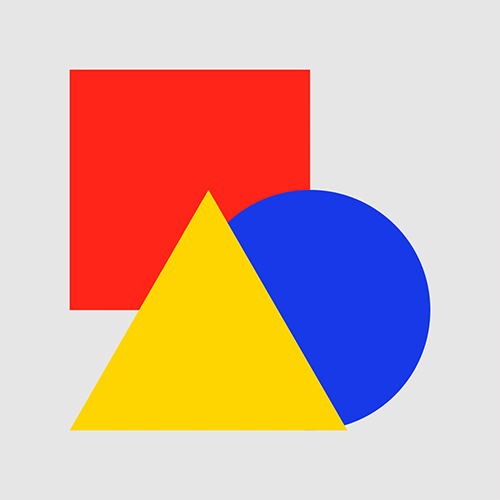 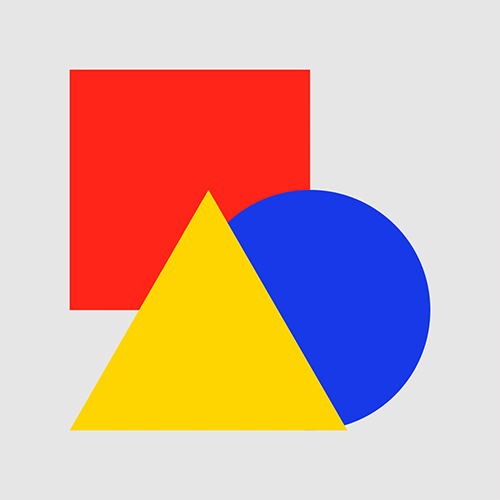 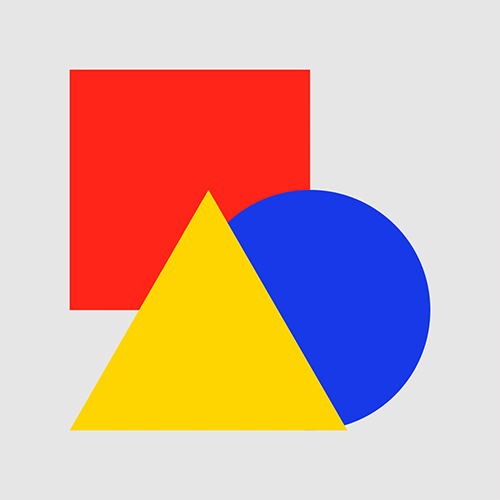 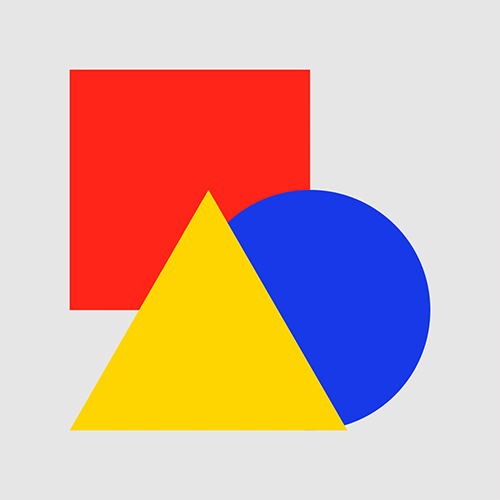 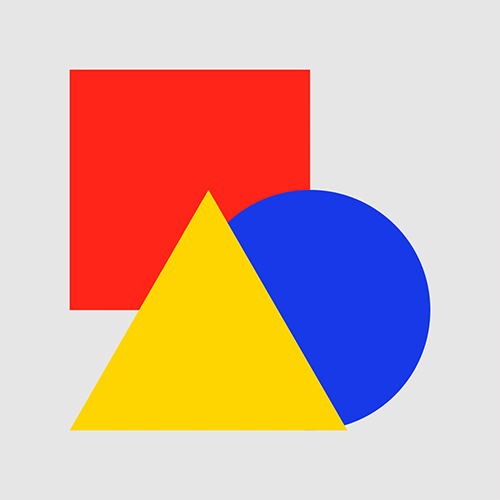 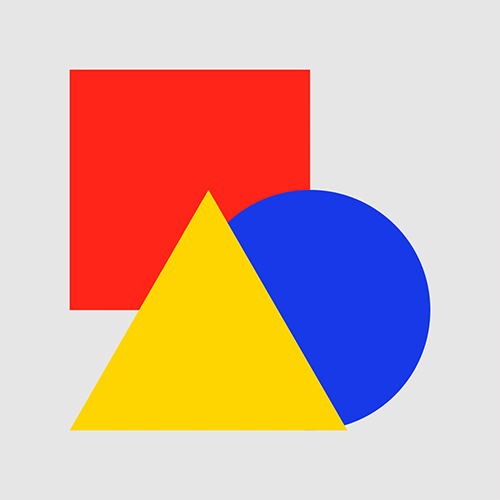 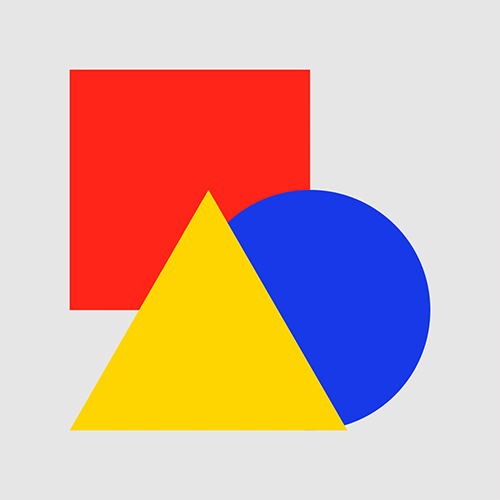 IŠKIRPK IR SUKLIJUOK TEISINGAI GEOMETRINES FORMAS.
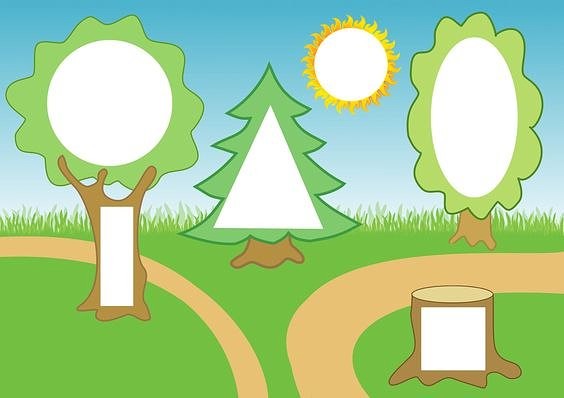 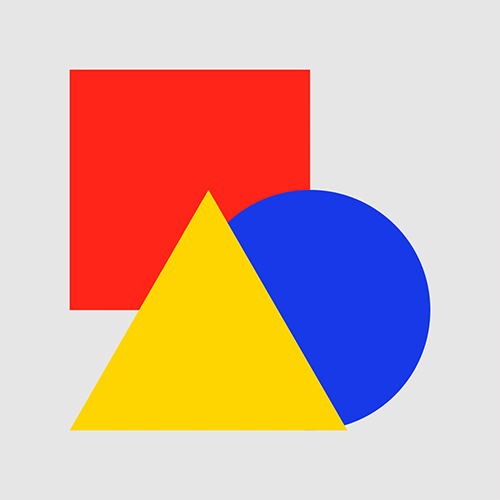 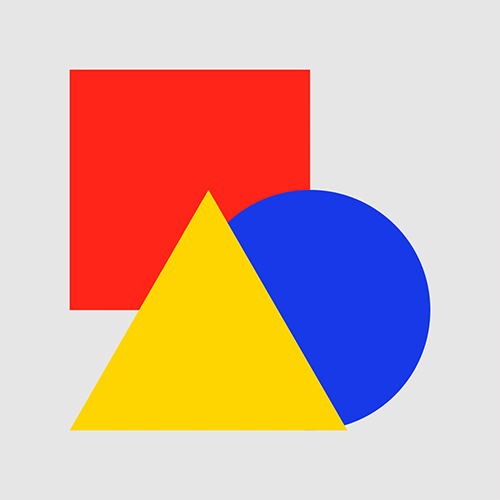 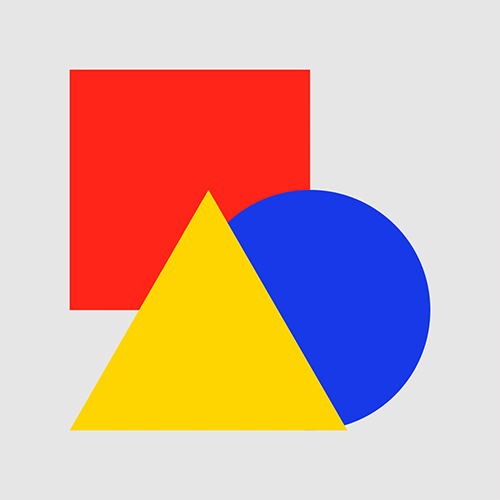 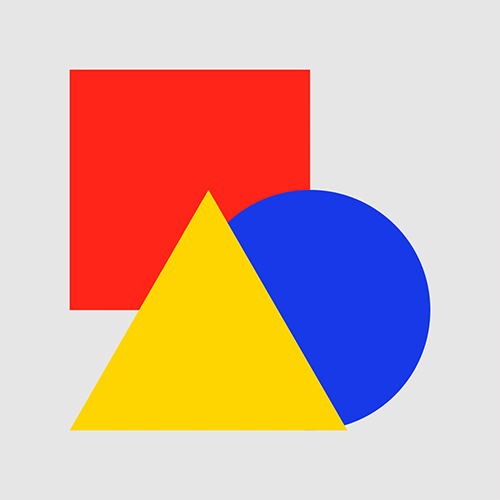 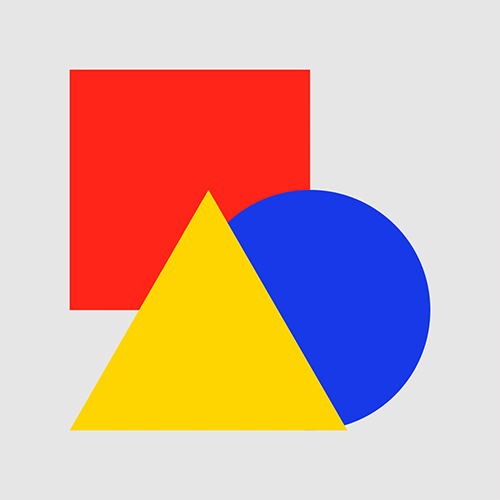 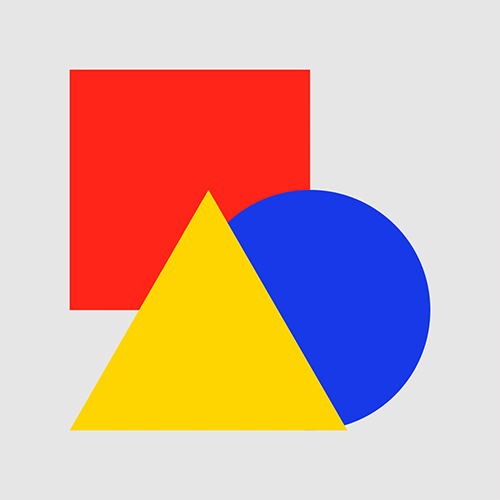 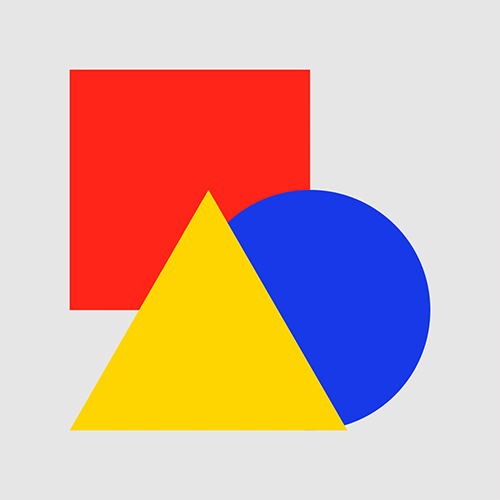 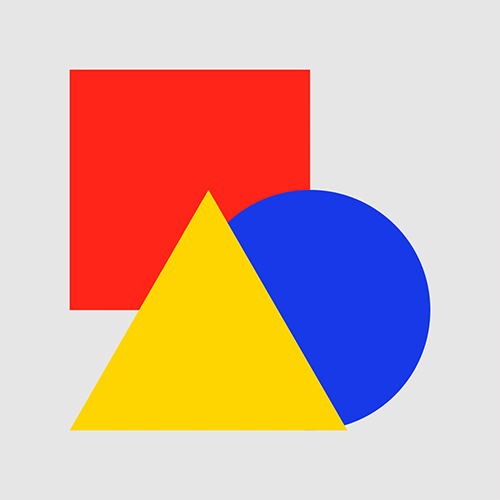 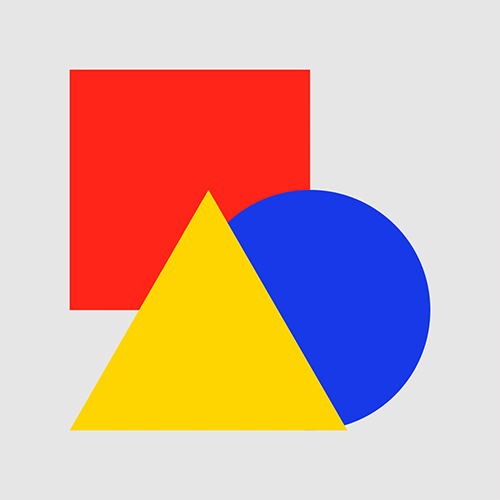 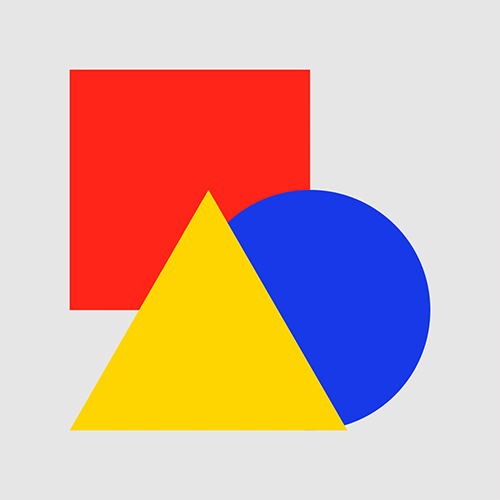 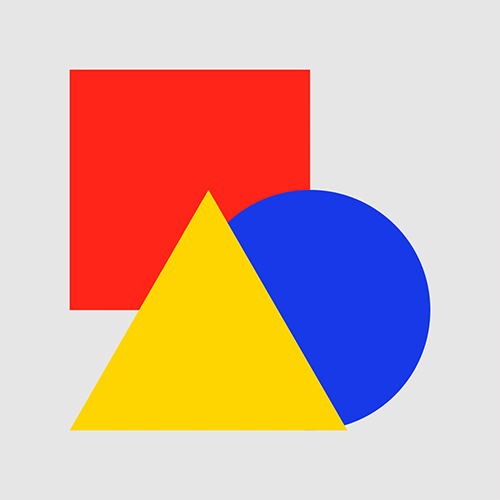 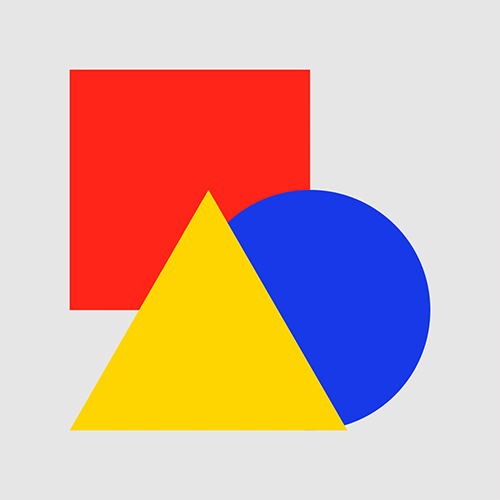 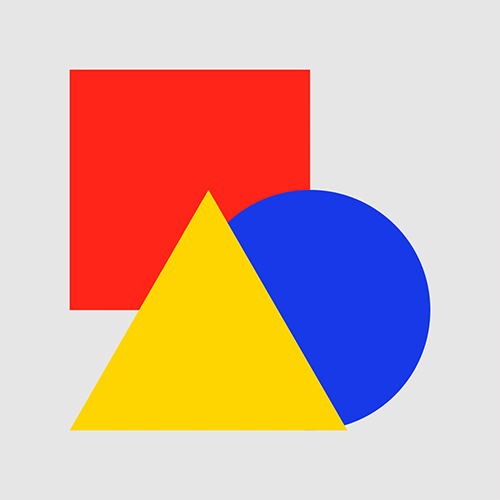 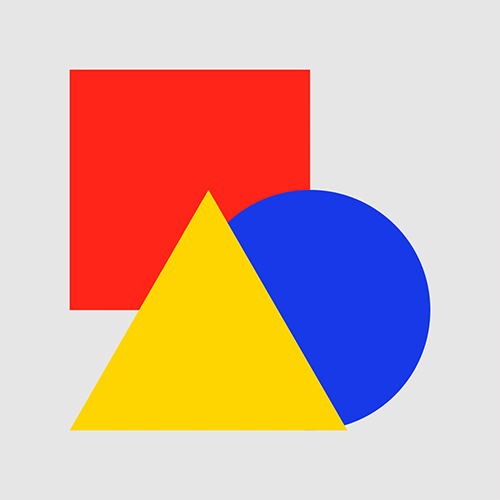 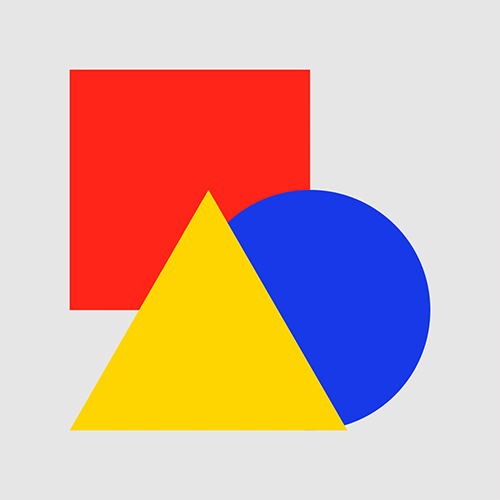 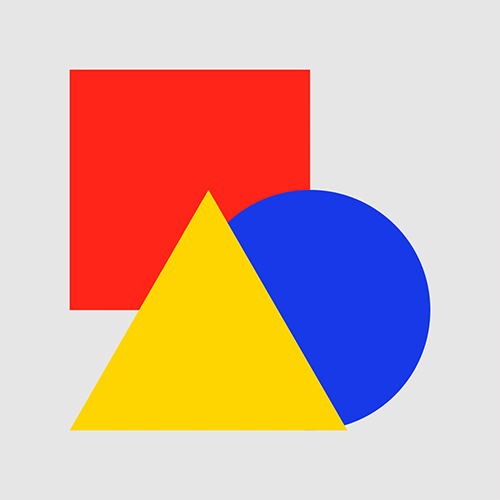 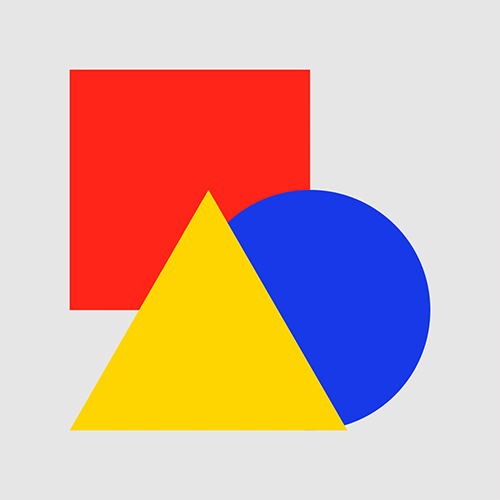 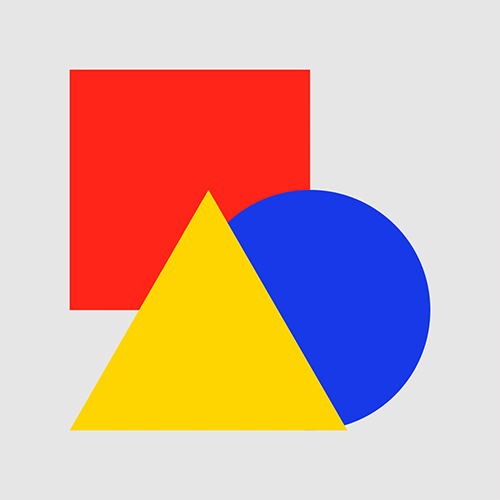 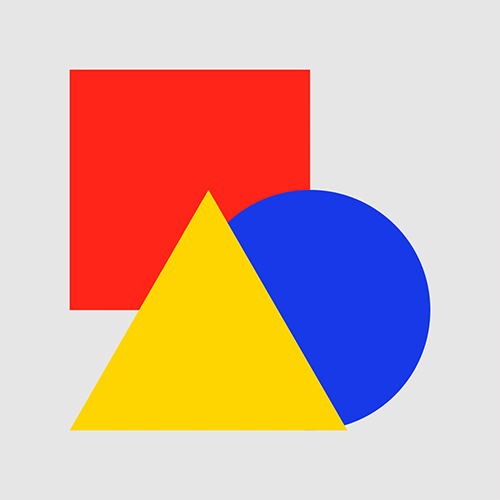 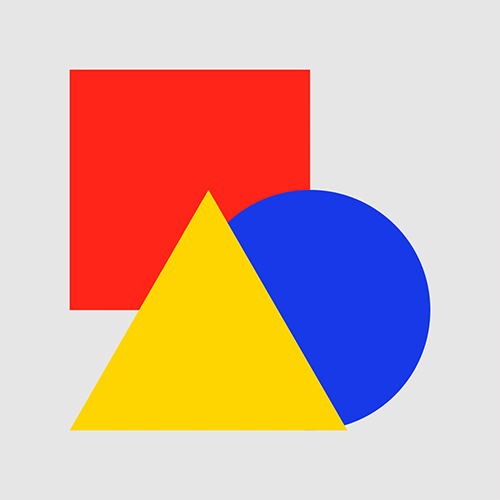 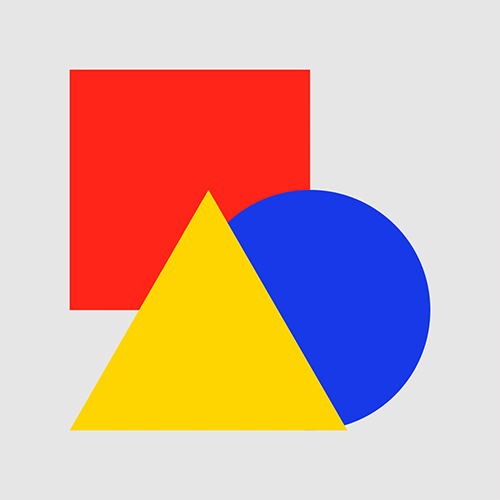 SURASK 5 SKIRTUMUS.
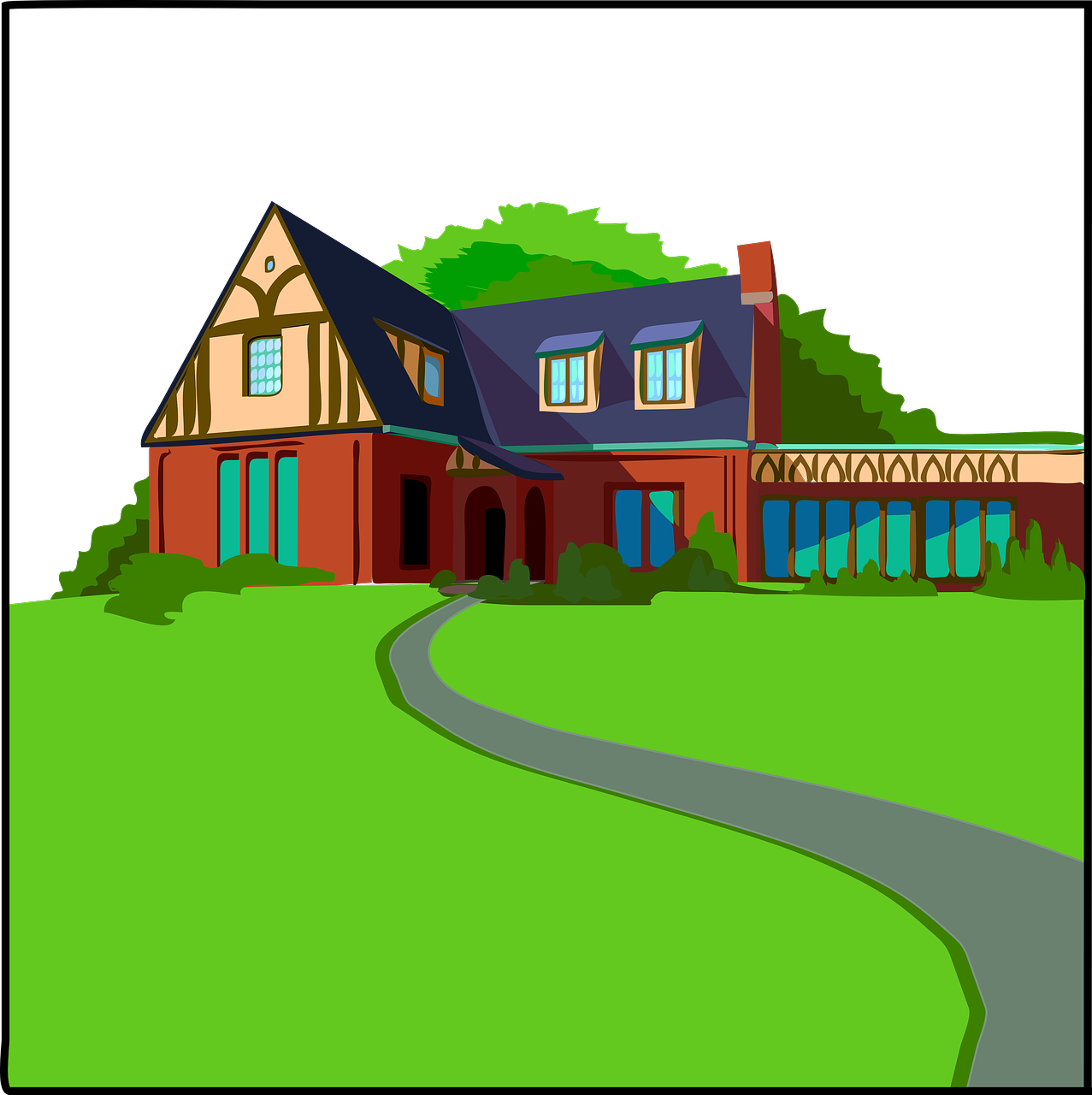 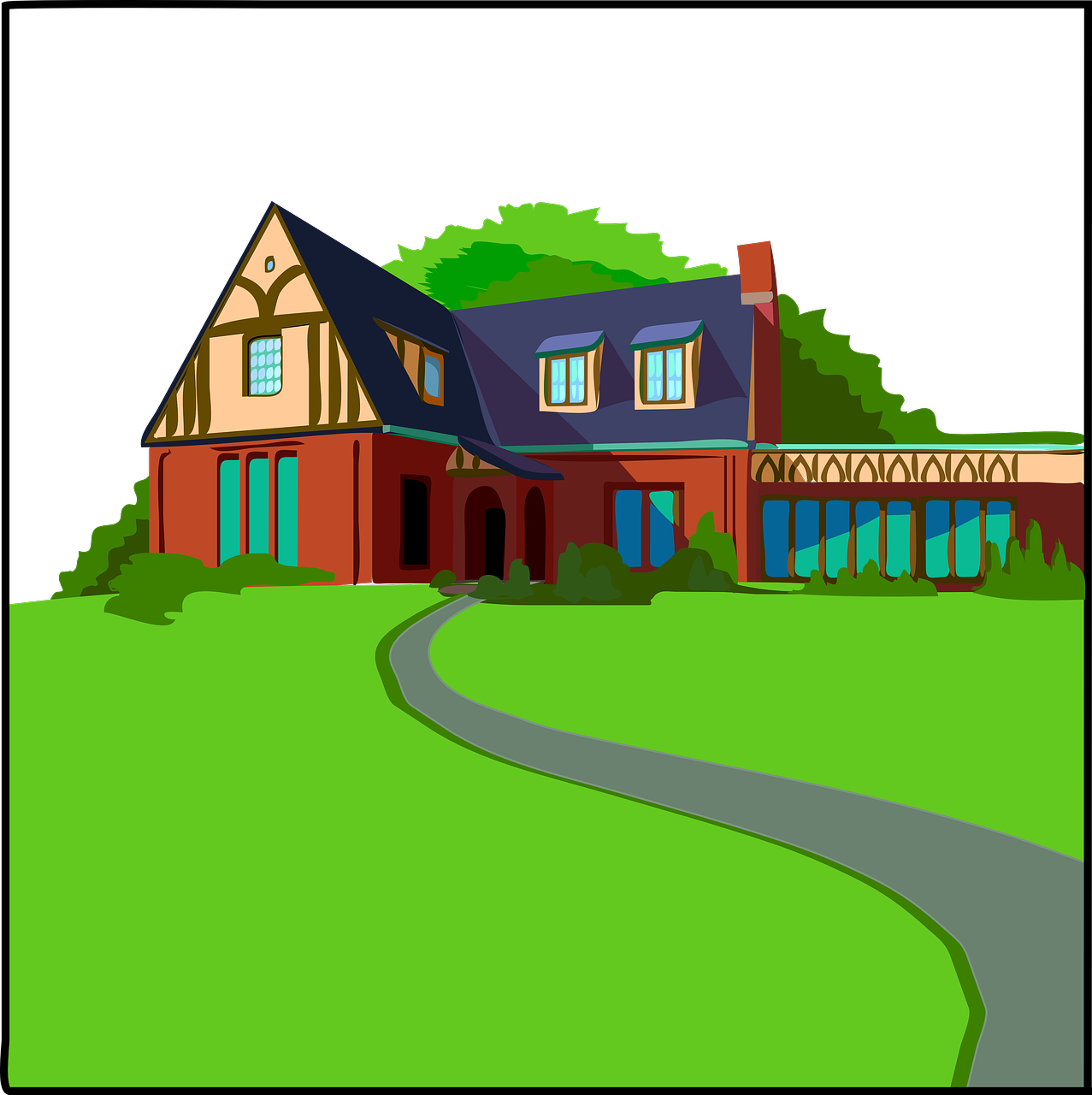 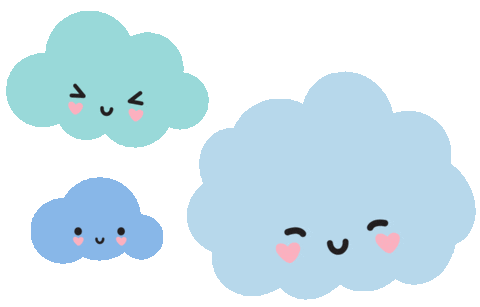 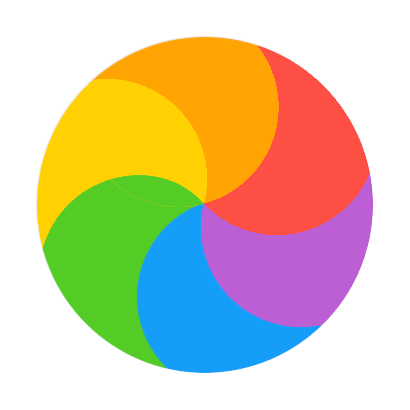 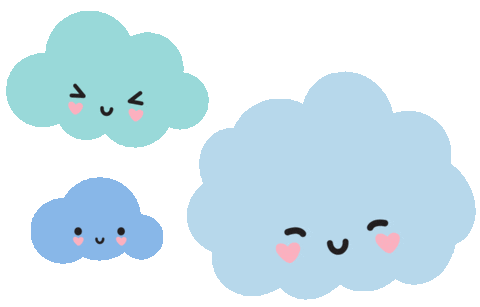 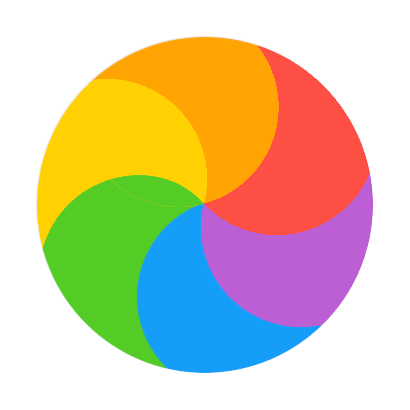 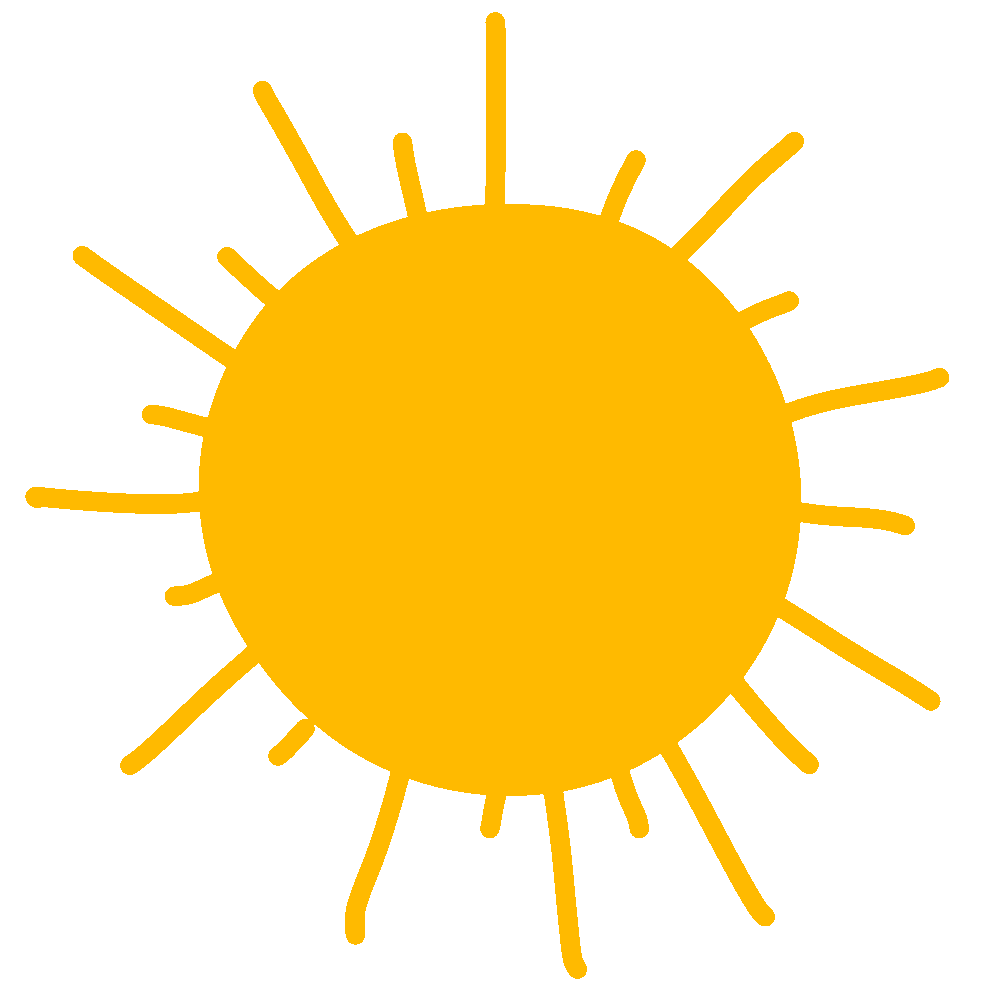 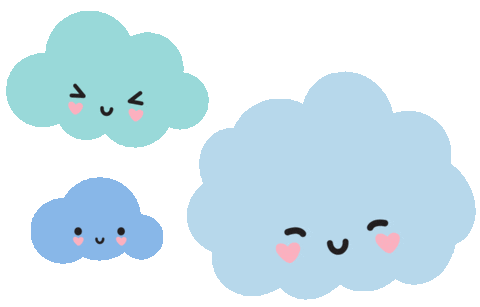 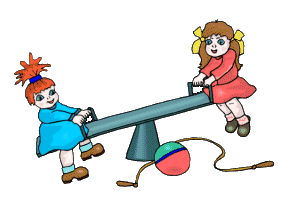 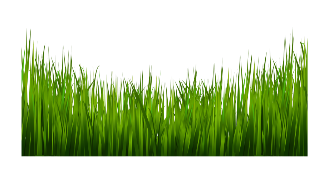 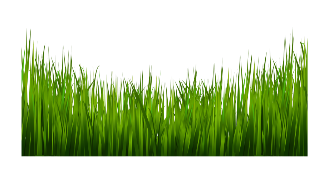 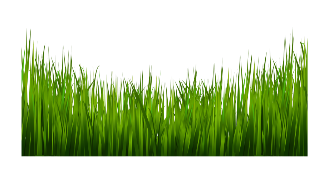 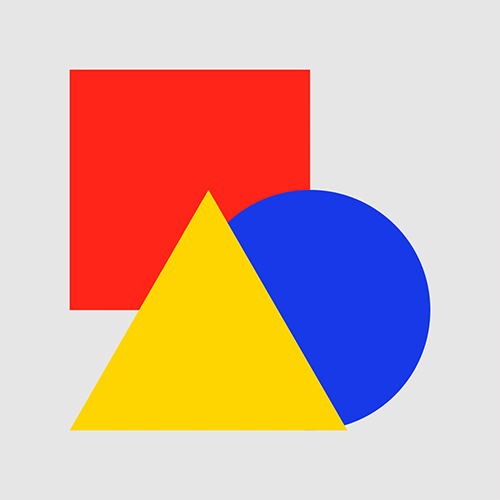 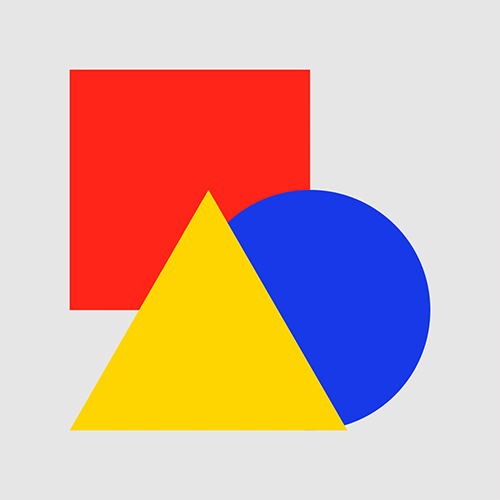 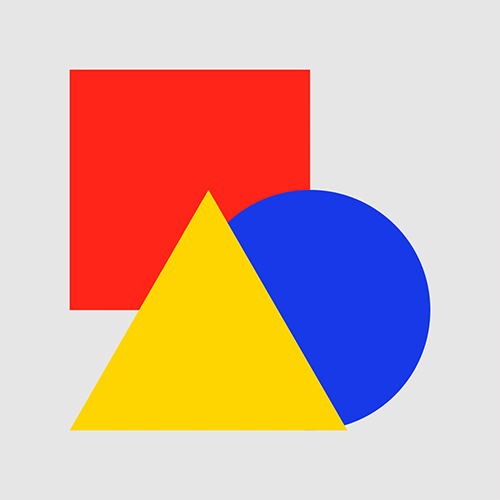 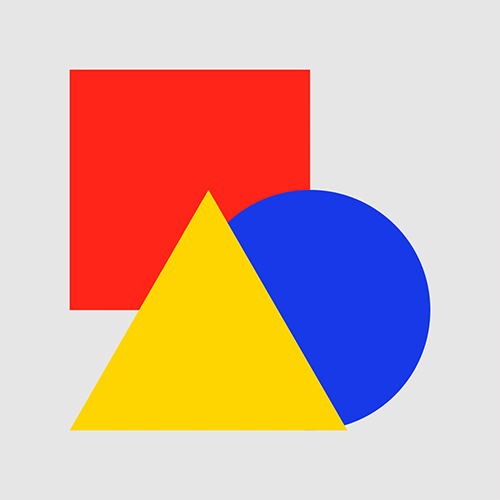 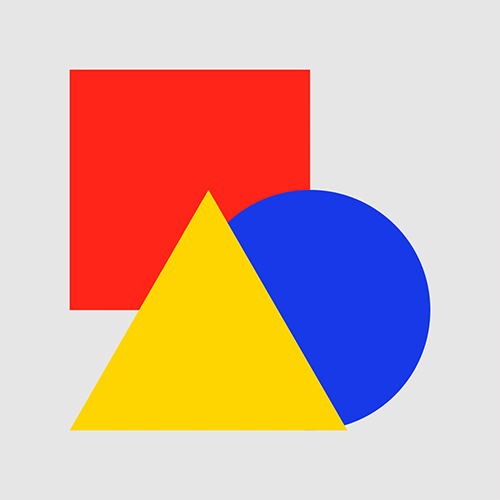 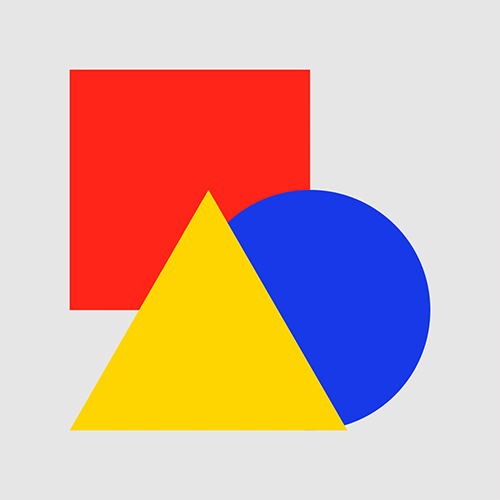 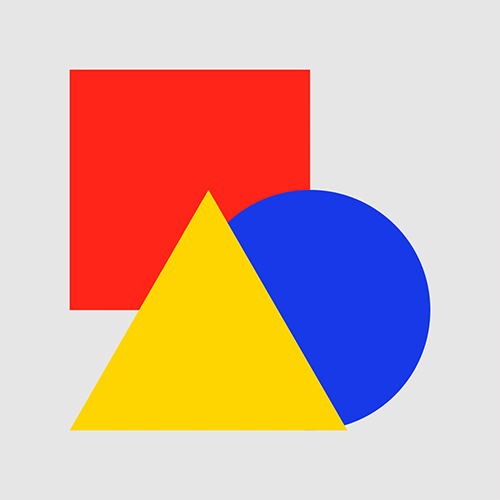 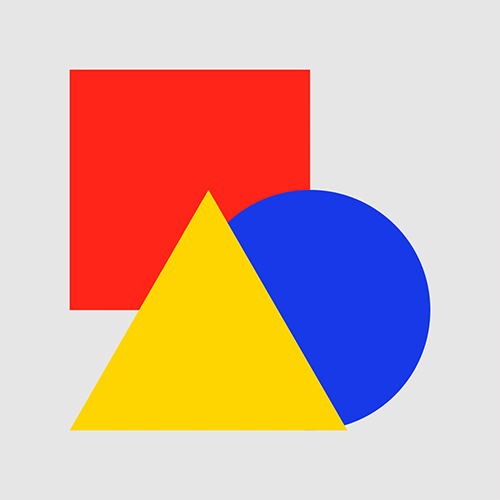 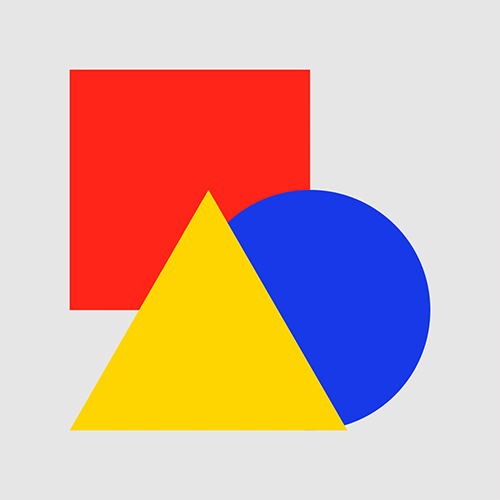 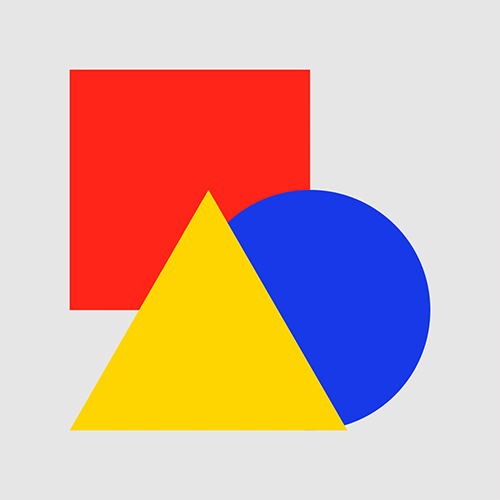 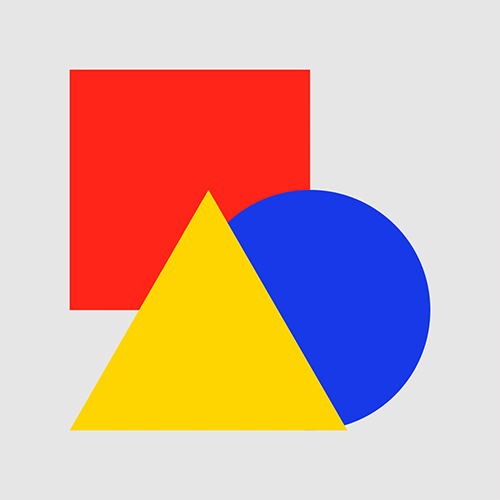 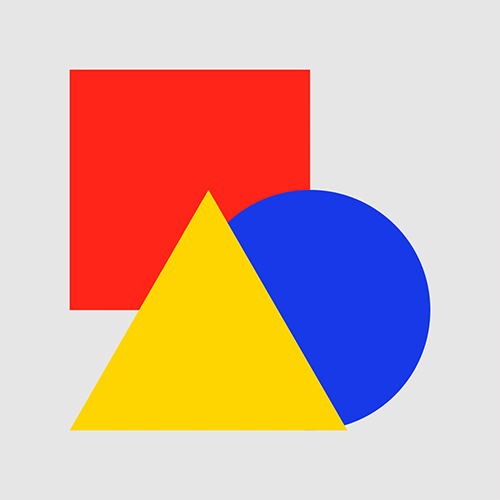 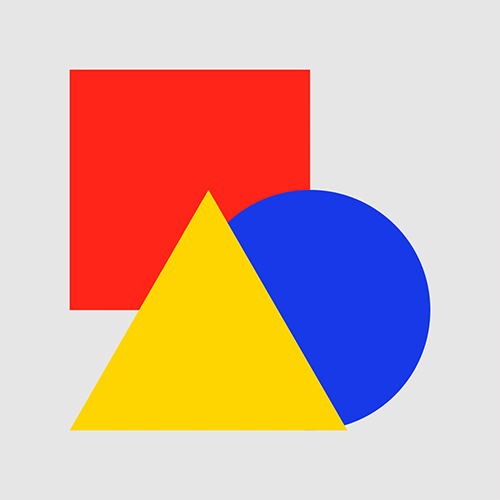 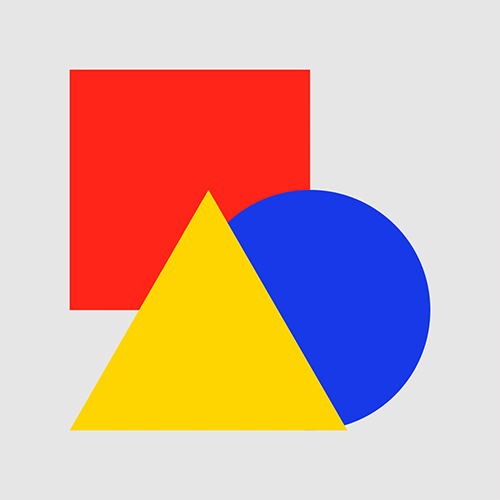 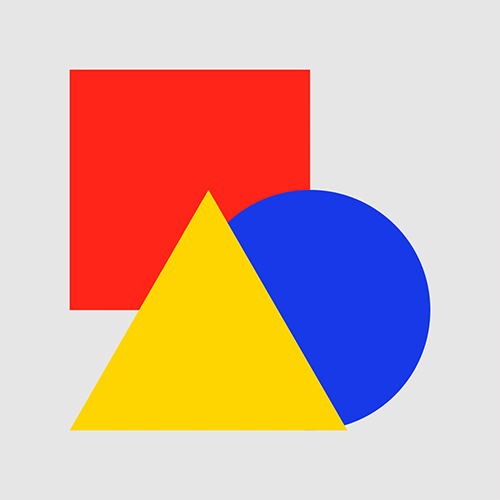 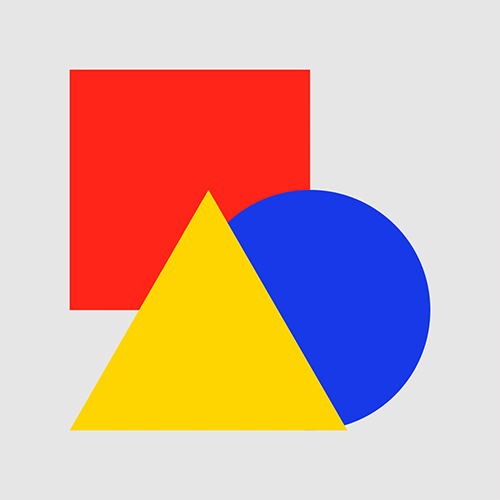 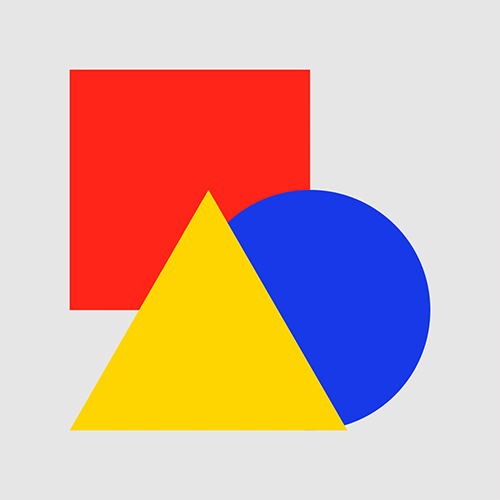 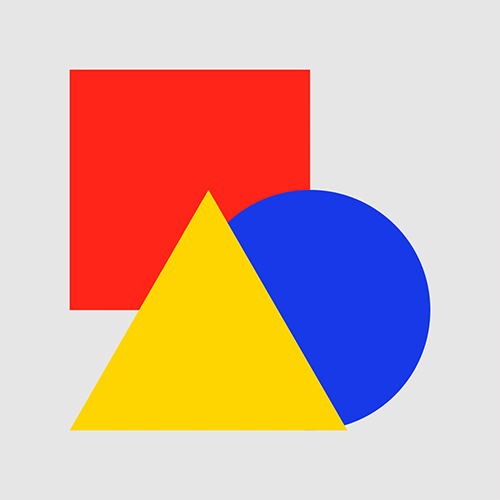 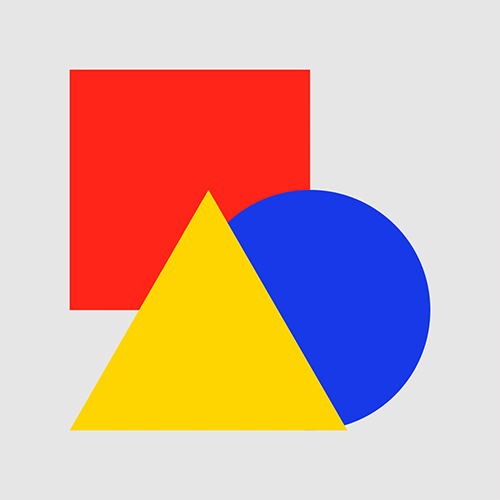 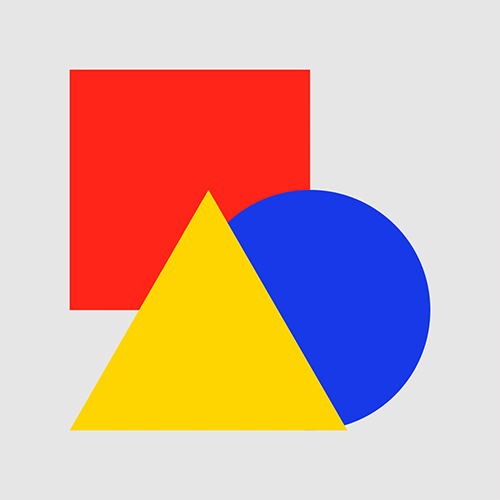 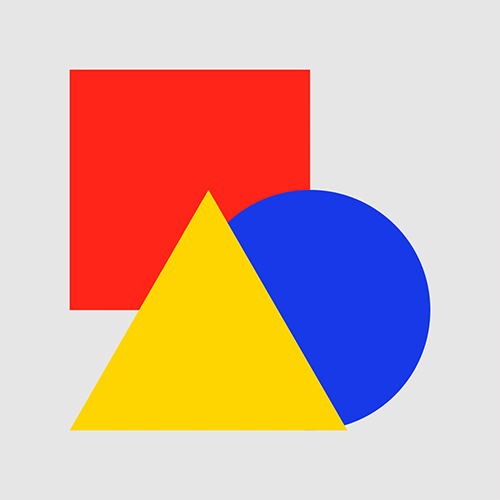 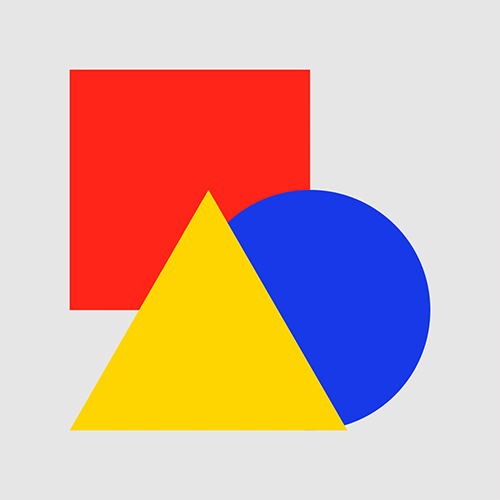 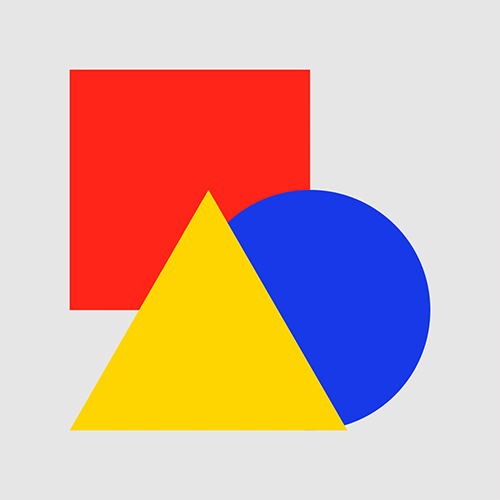 LAVINK RANKYTĘ.
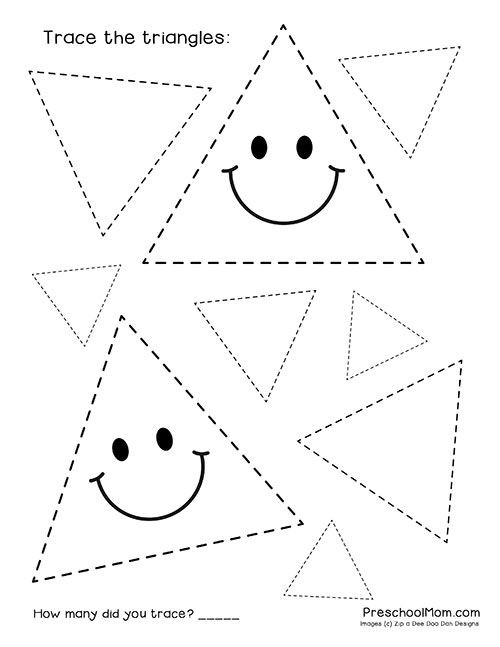 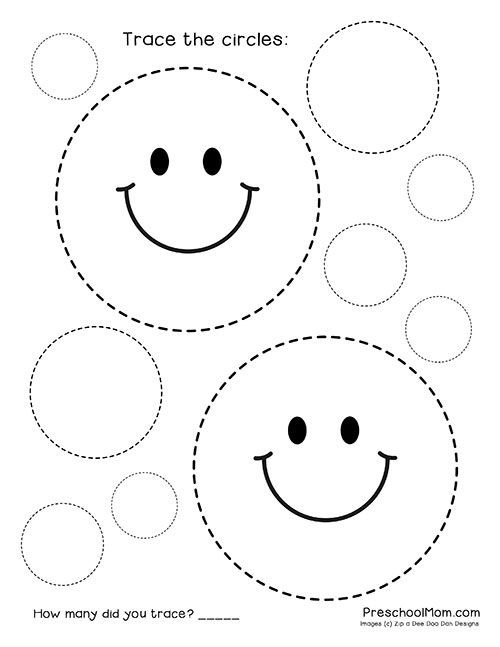 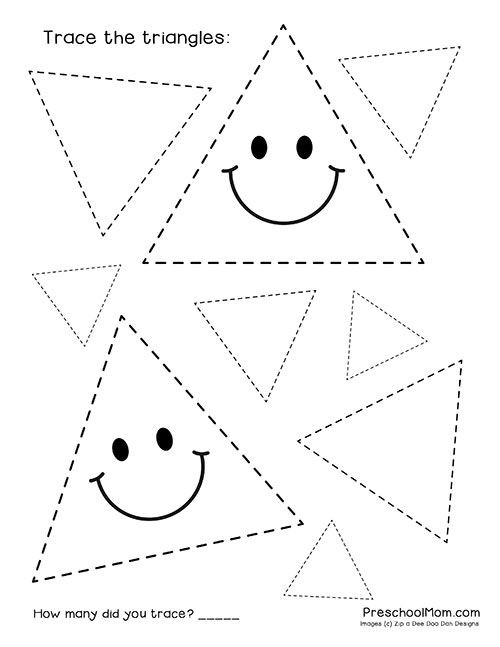 SKRI-TU-LYS
TRI-KAM-PIS
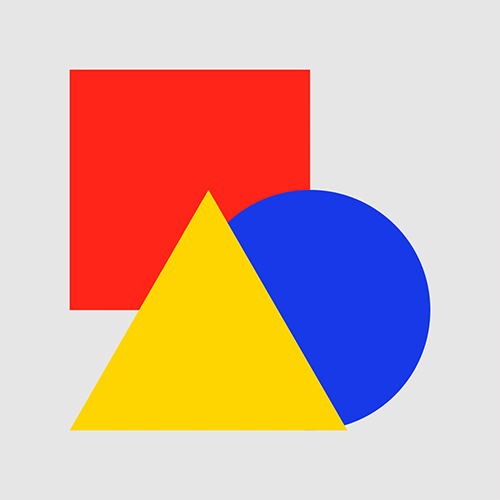 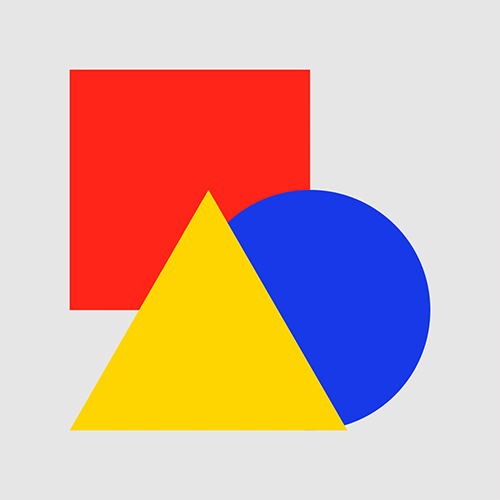 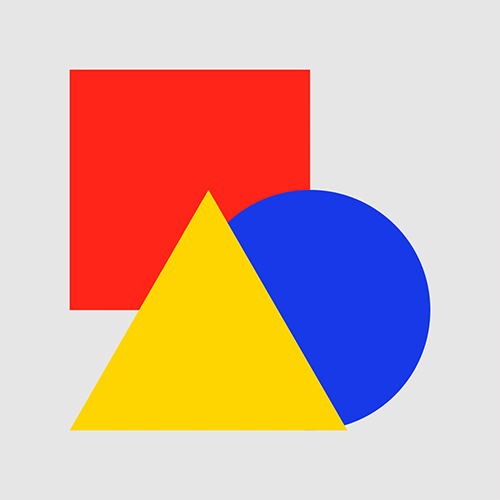 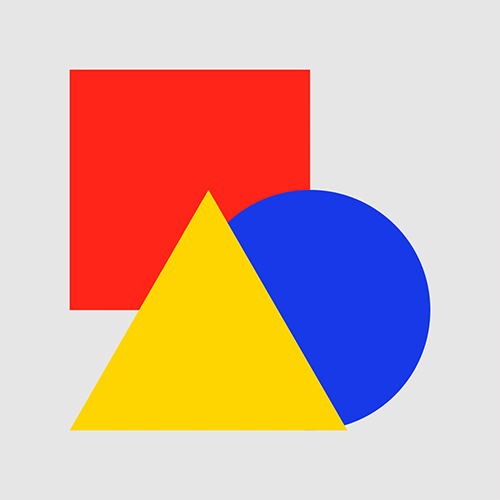 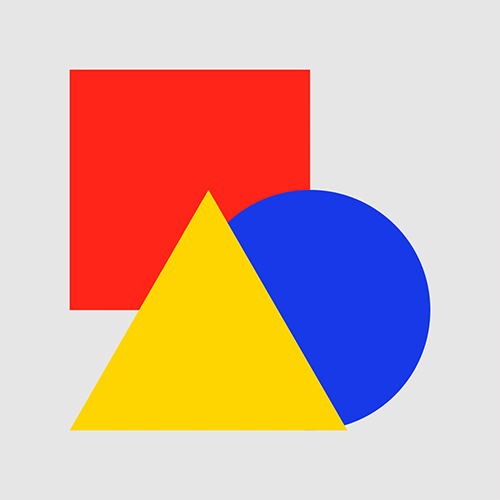 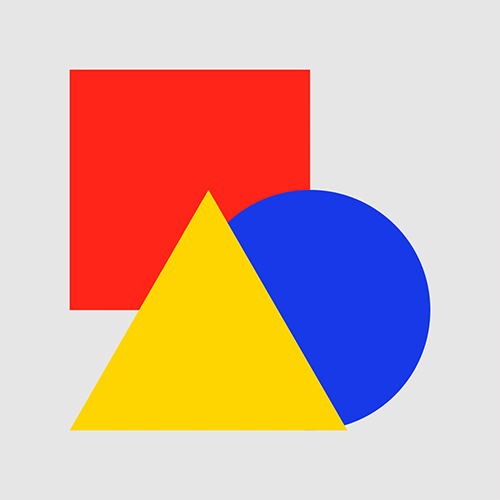 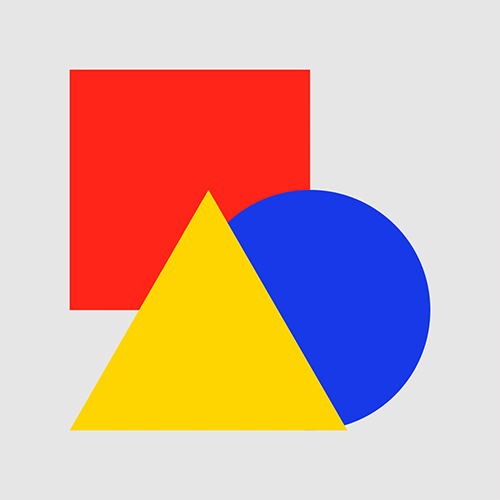 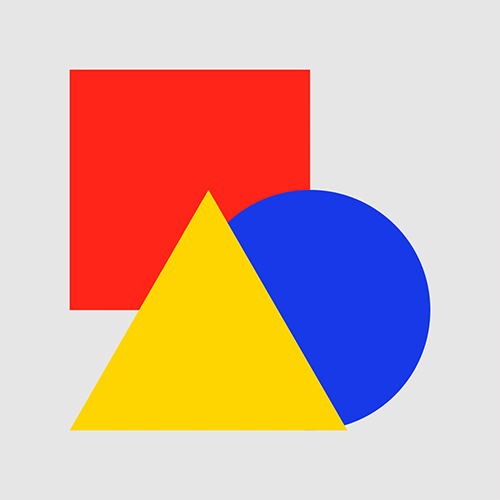 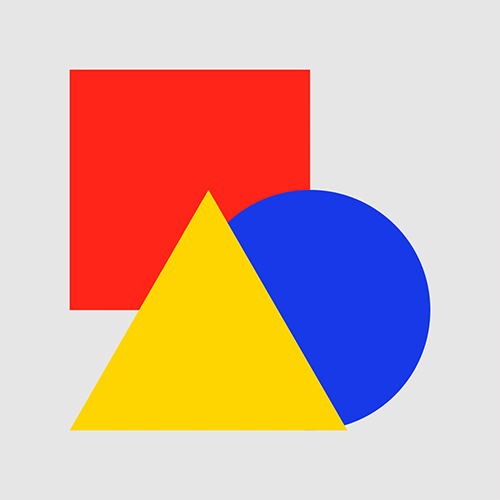 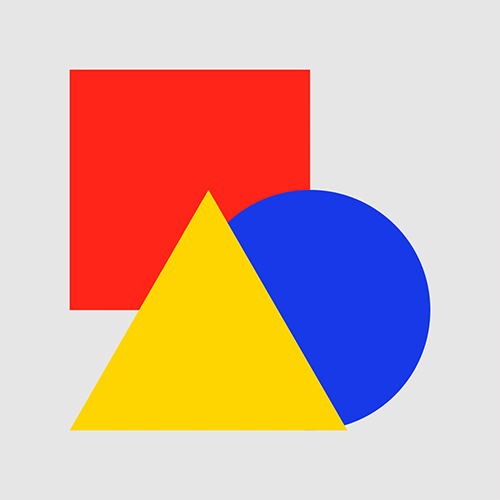 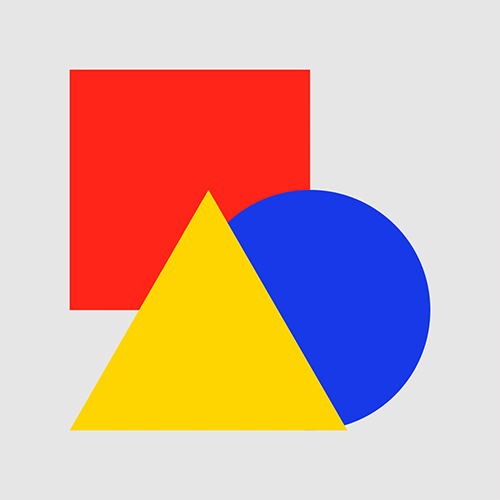 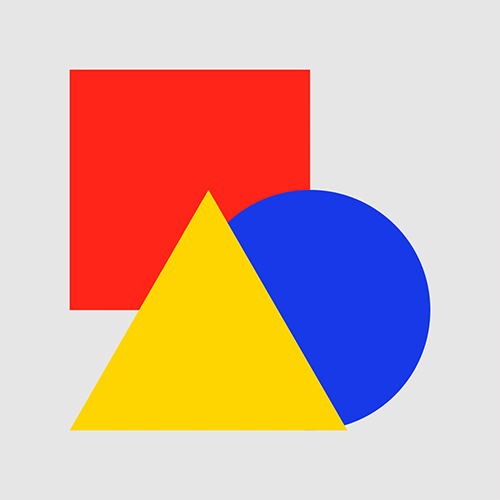 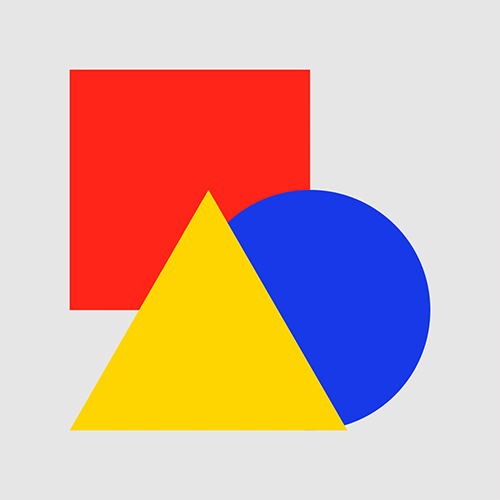 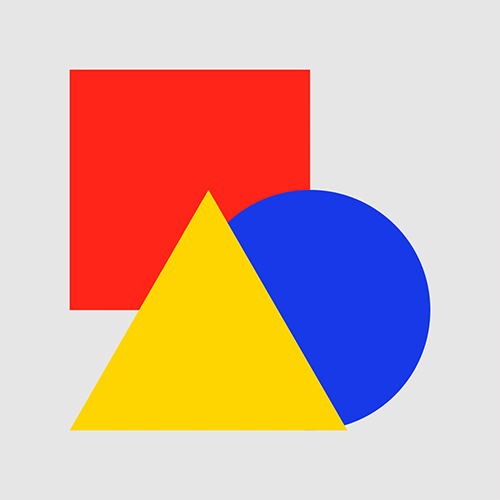 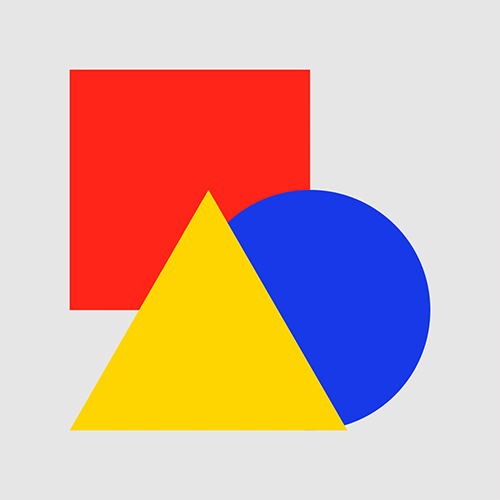 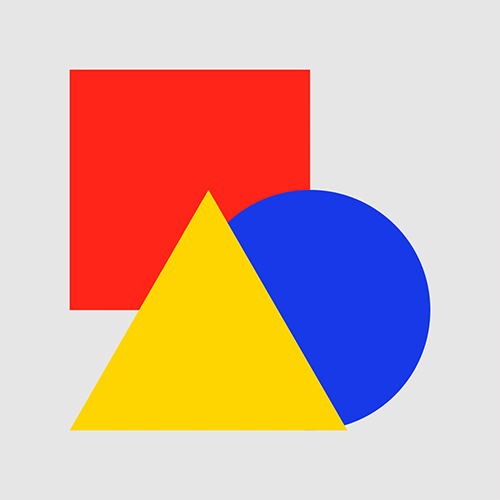 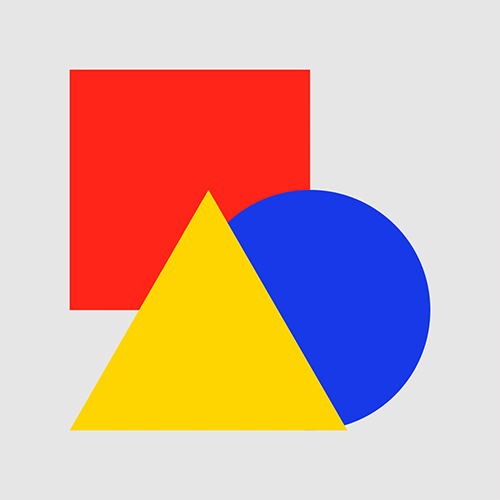 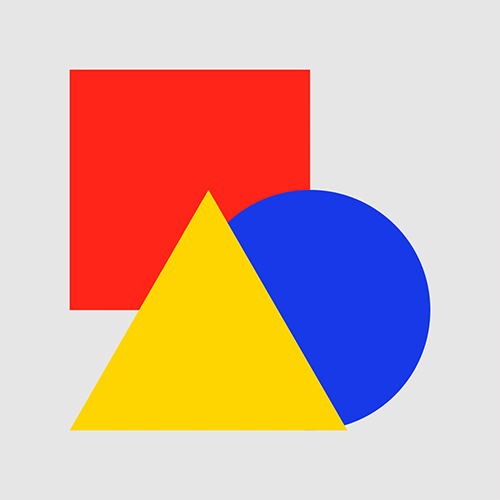 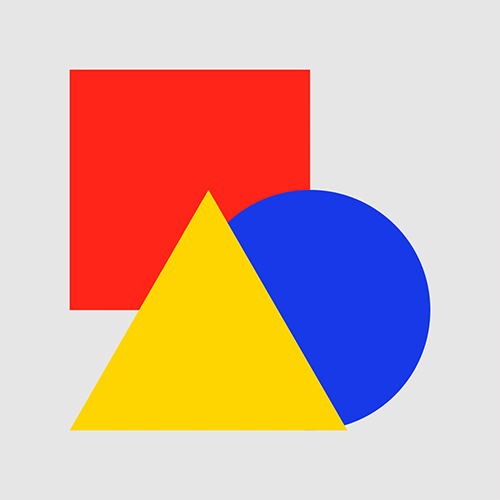 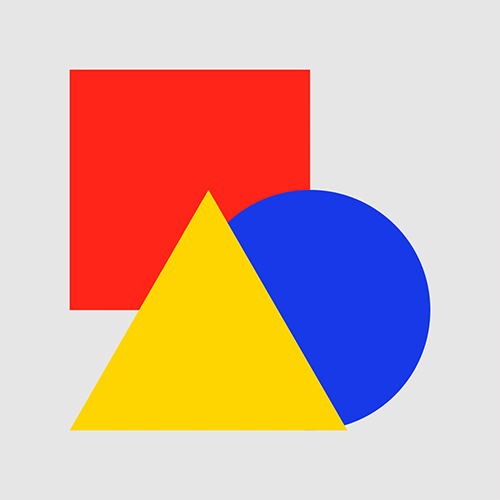 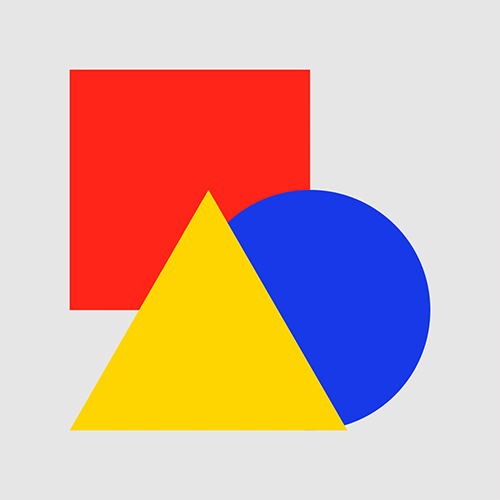 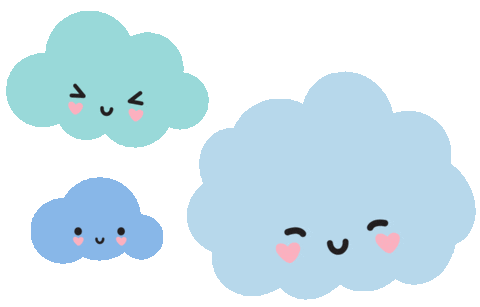 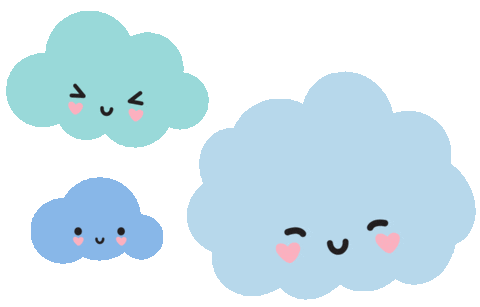 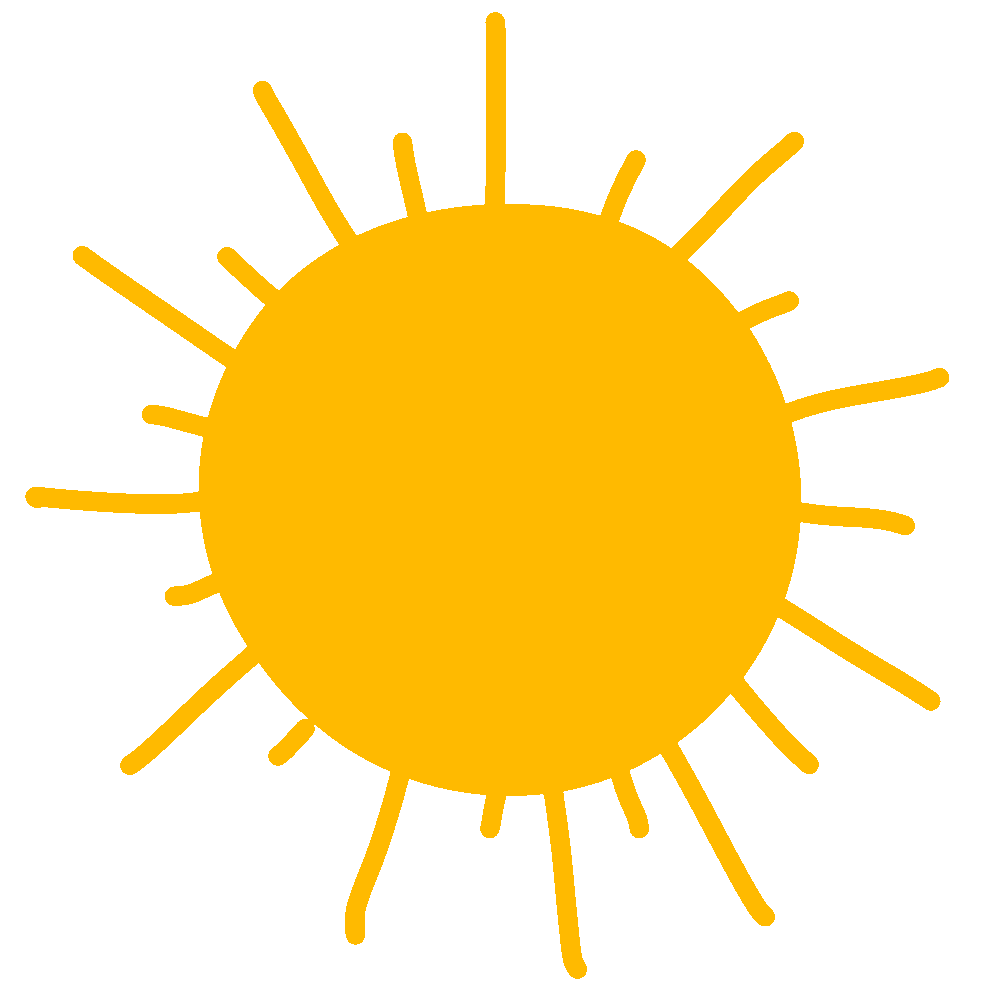 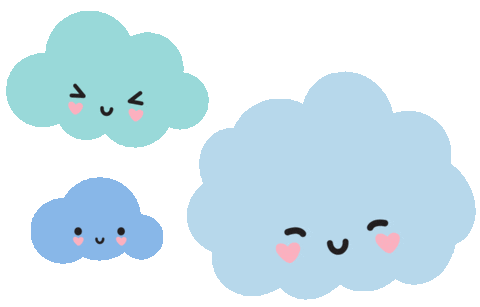 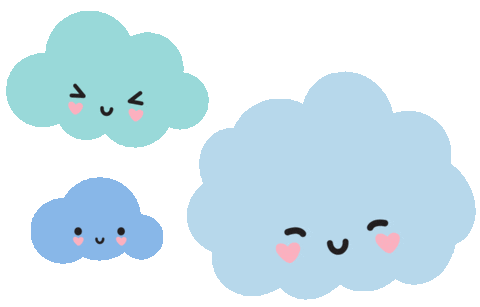 ŠAUNUOLIAI.
IKI KITO SUSITIKIMO!
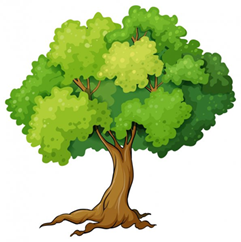 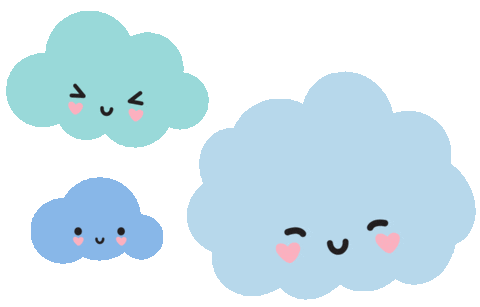 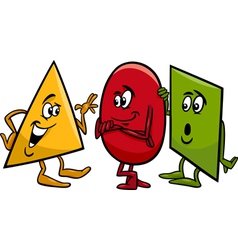 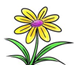 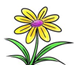 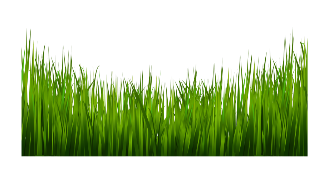 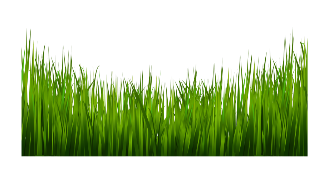 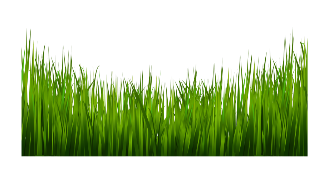 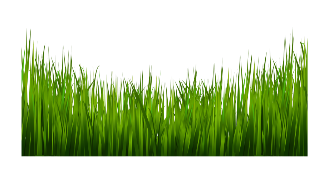 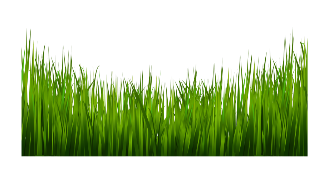 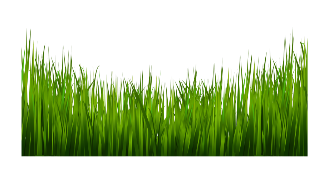 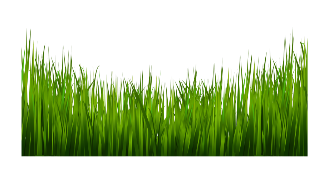 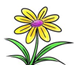 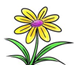 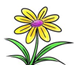 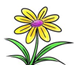 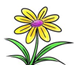 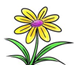